Service-Angebote auf den Internetseiten der Fabrikate

August 2021
Alfa Romeo
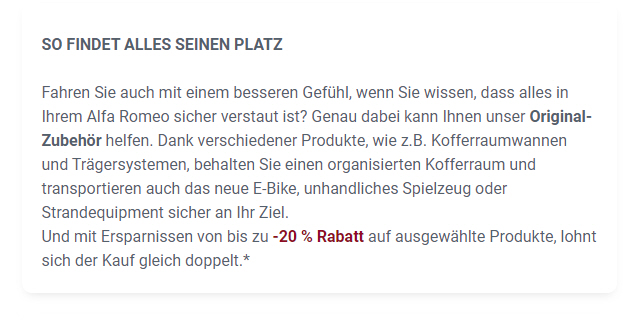 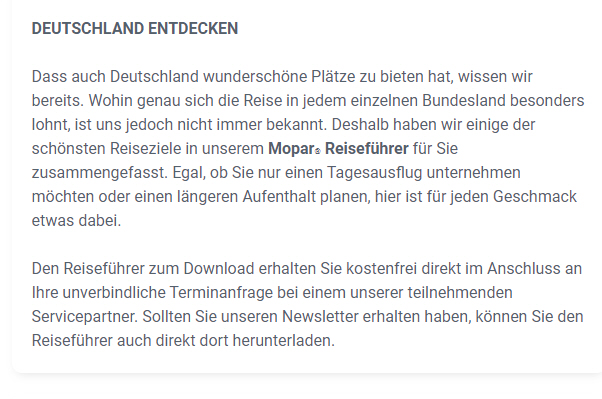 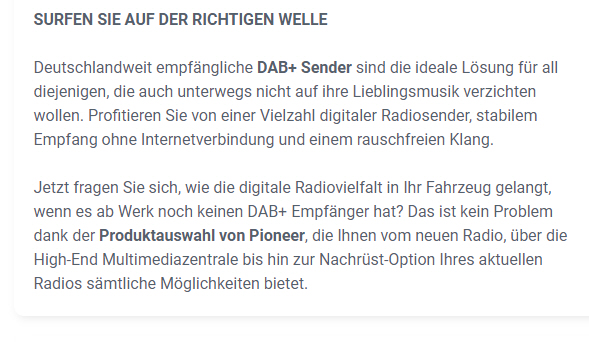 BMW
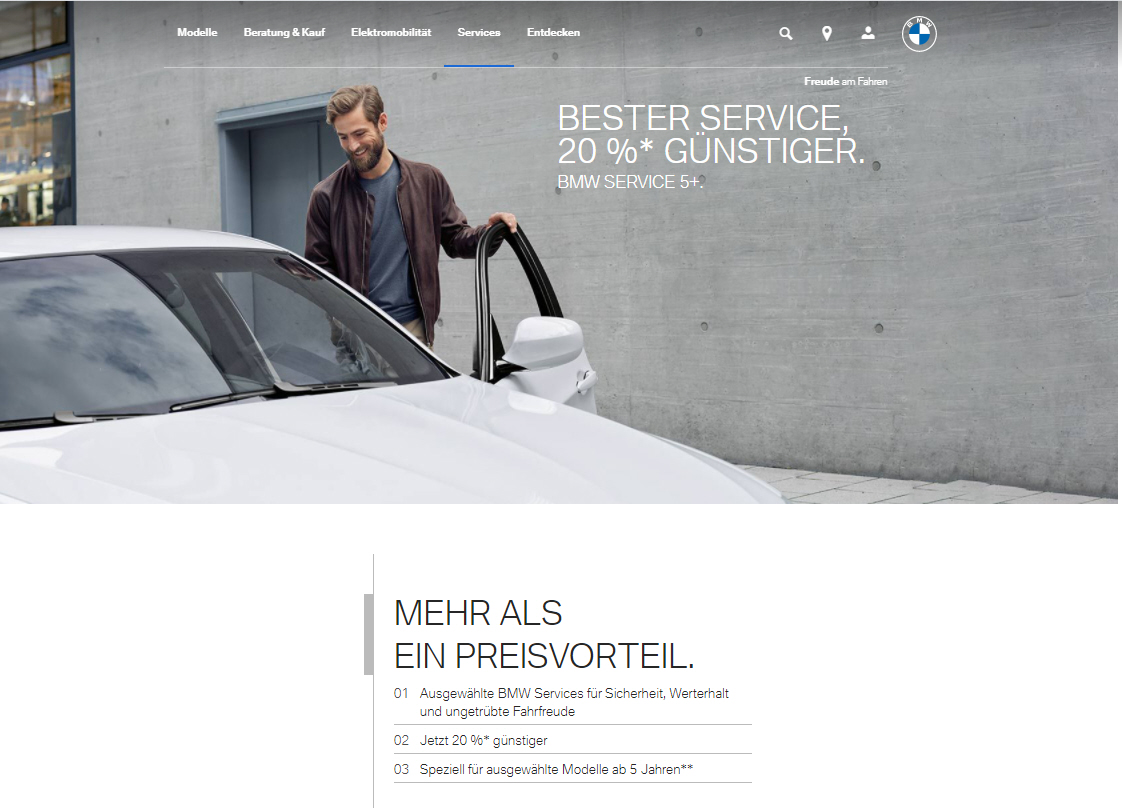 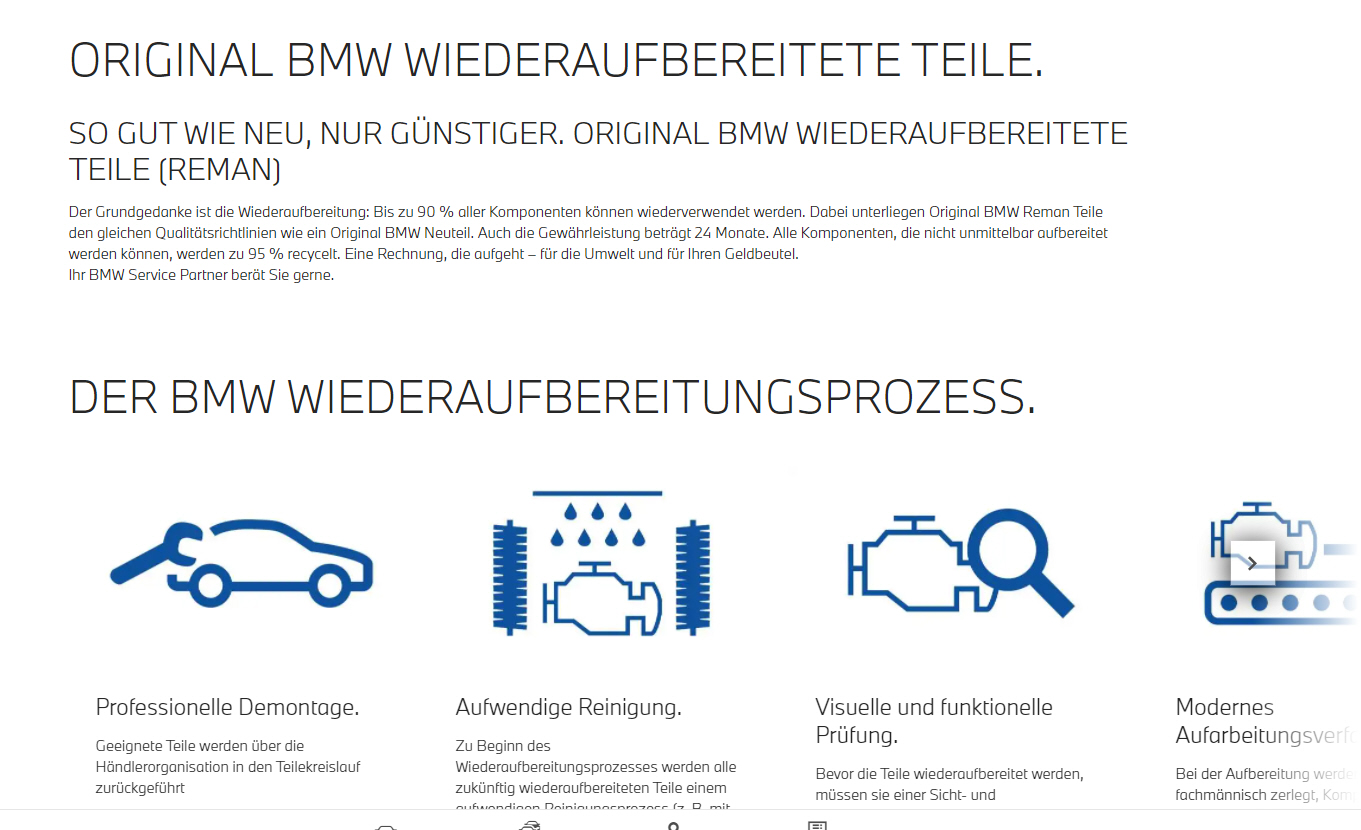 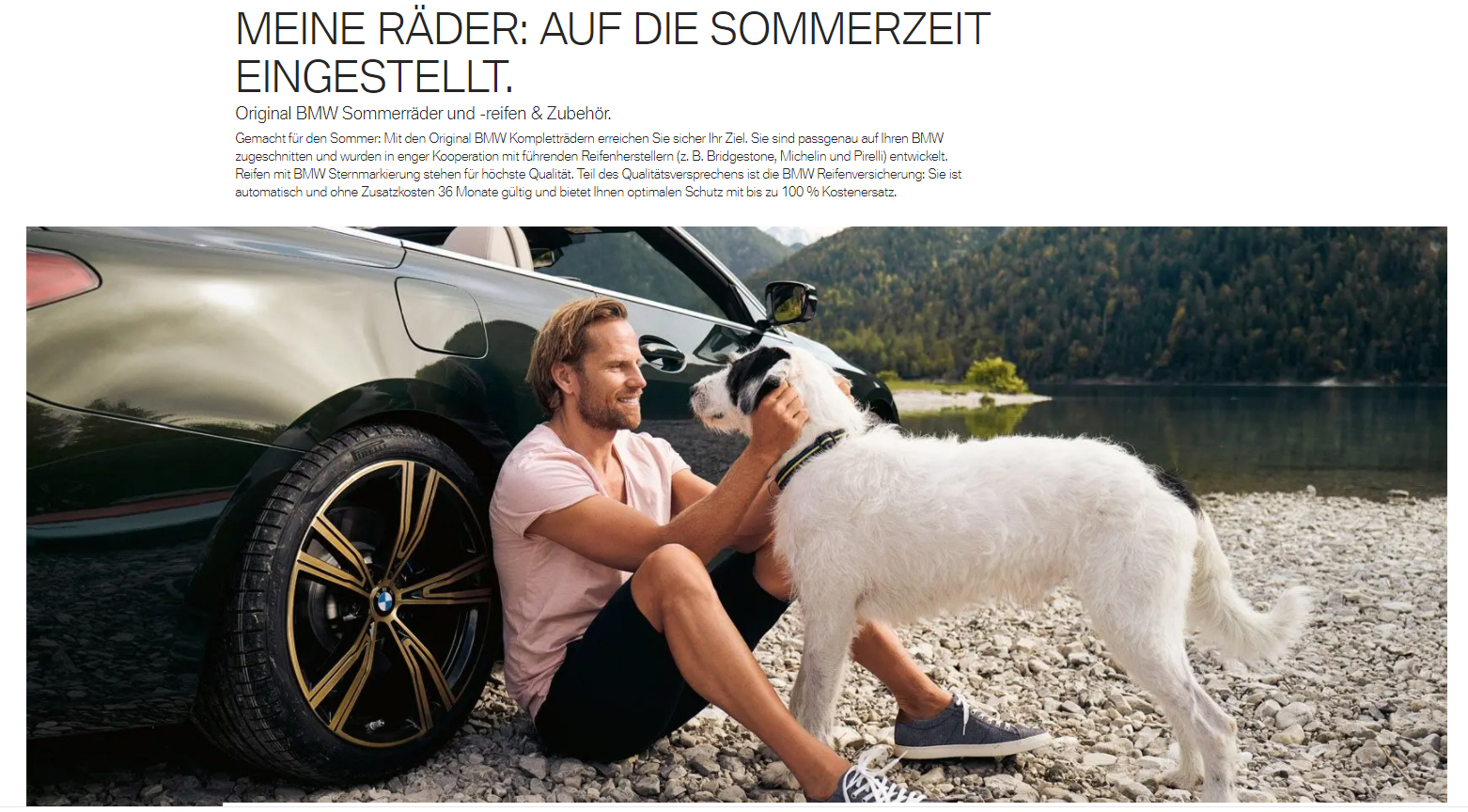 Citroën
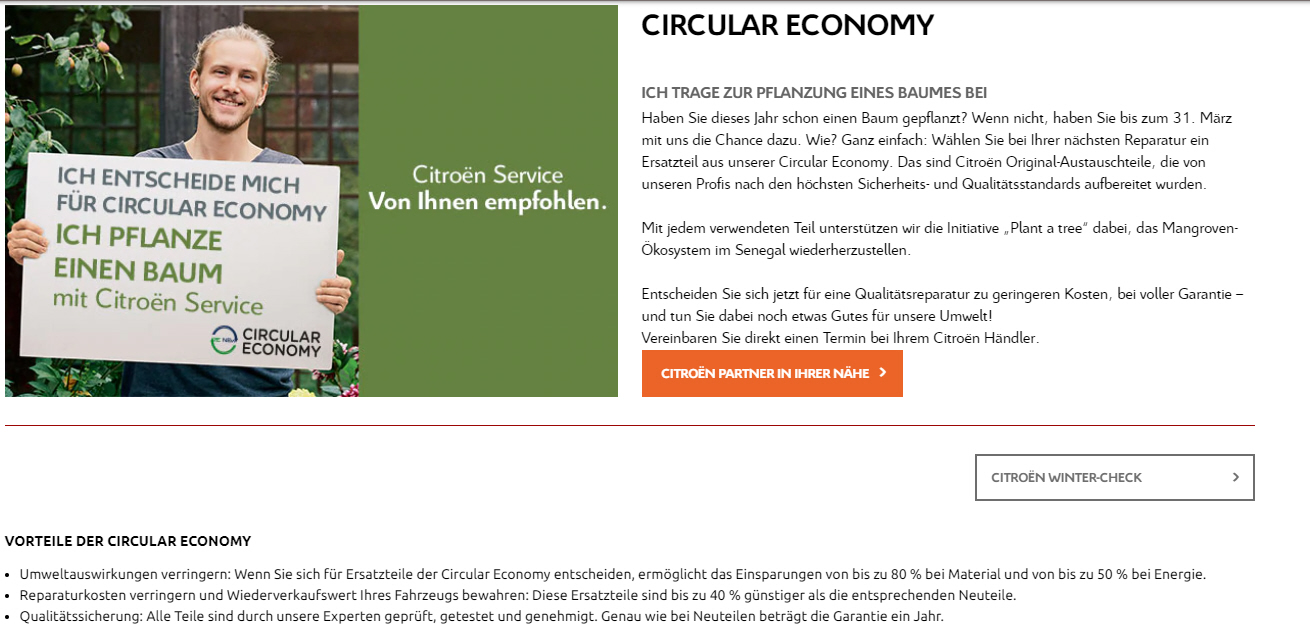 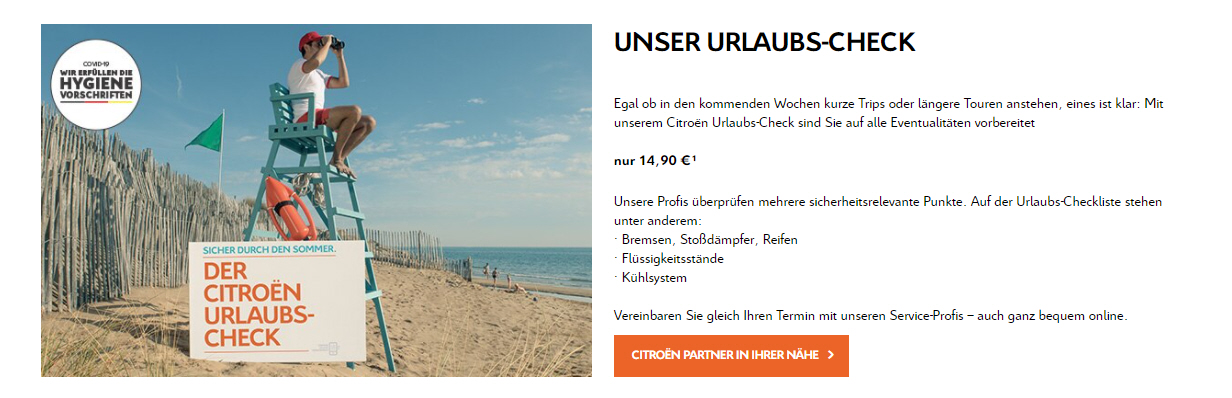 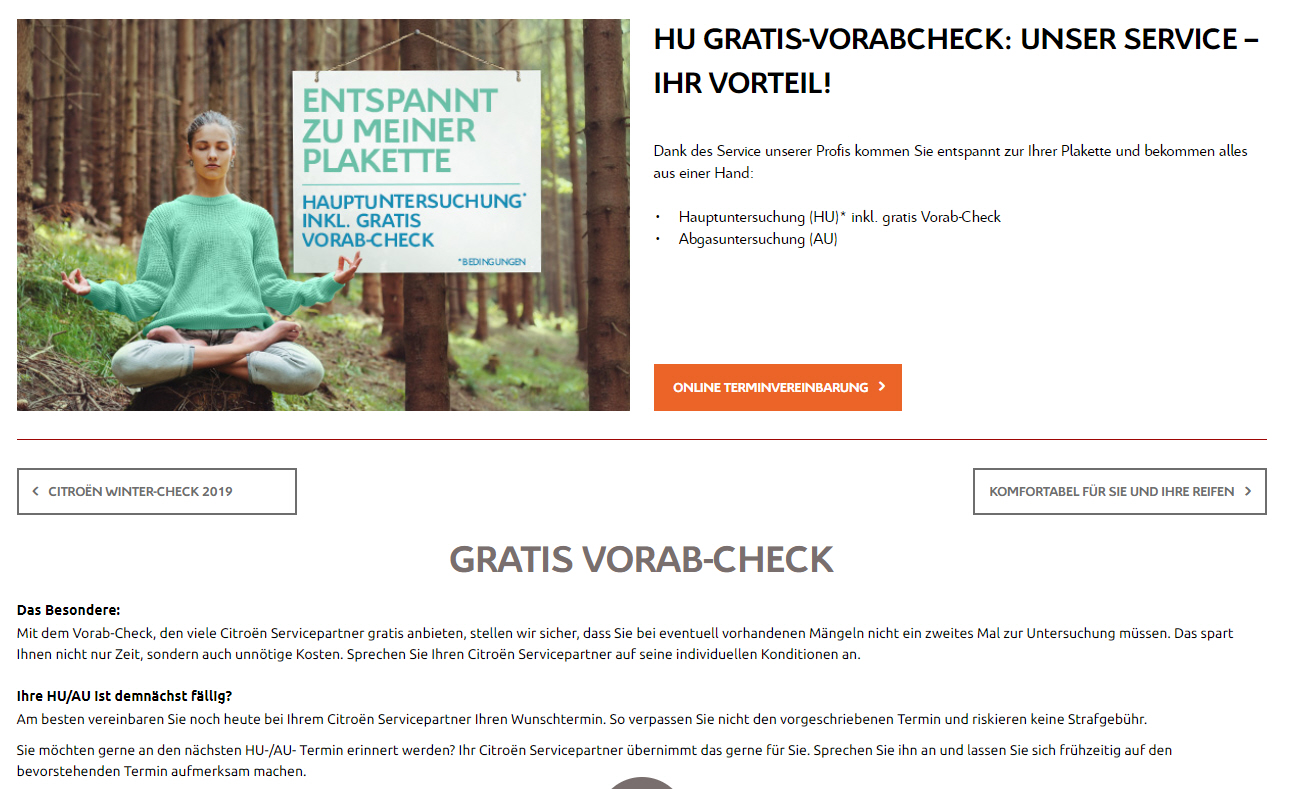 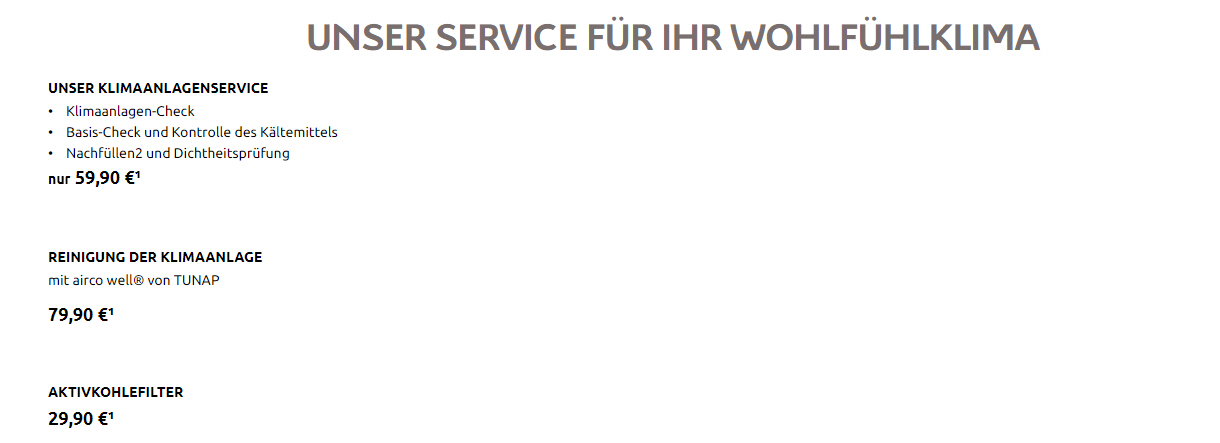 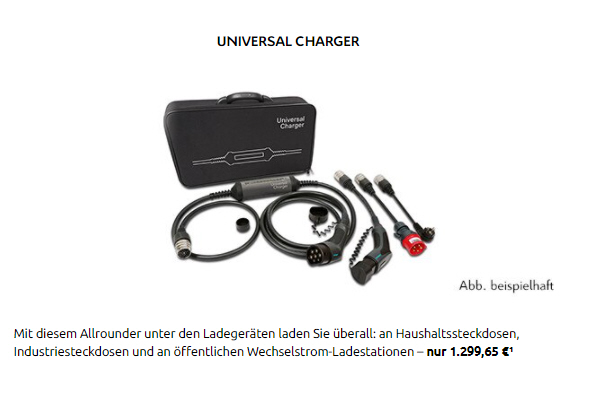 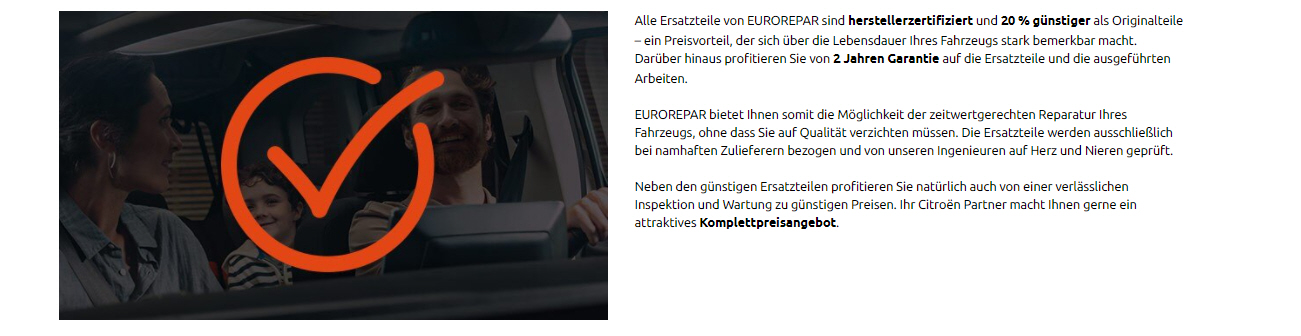 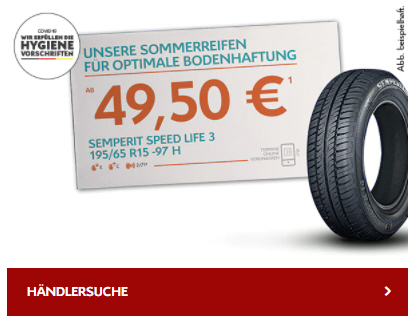 Dacia
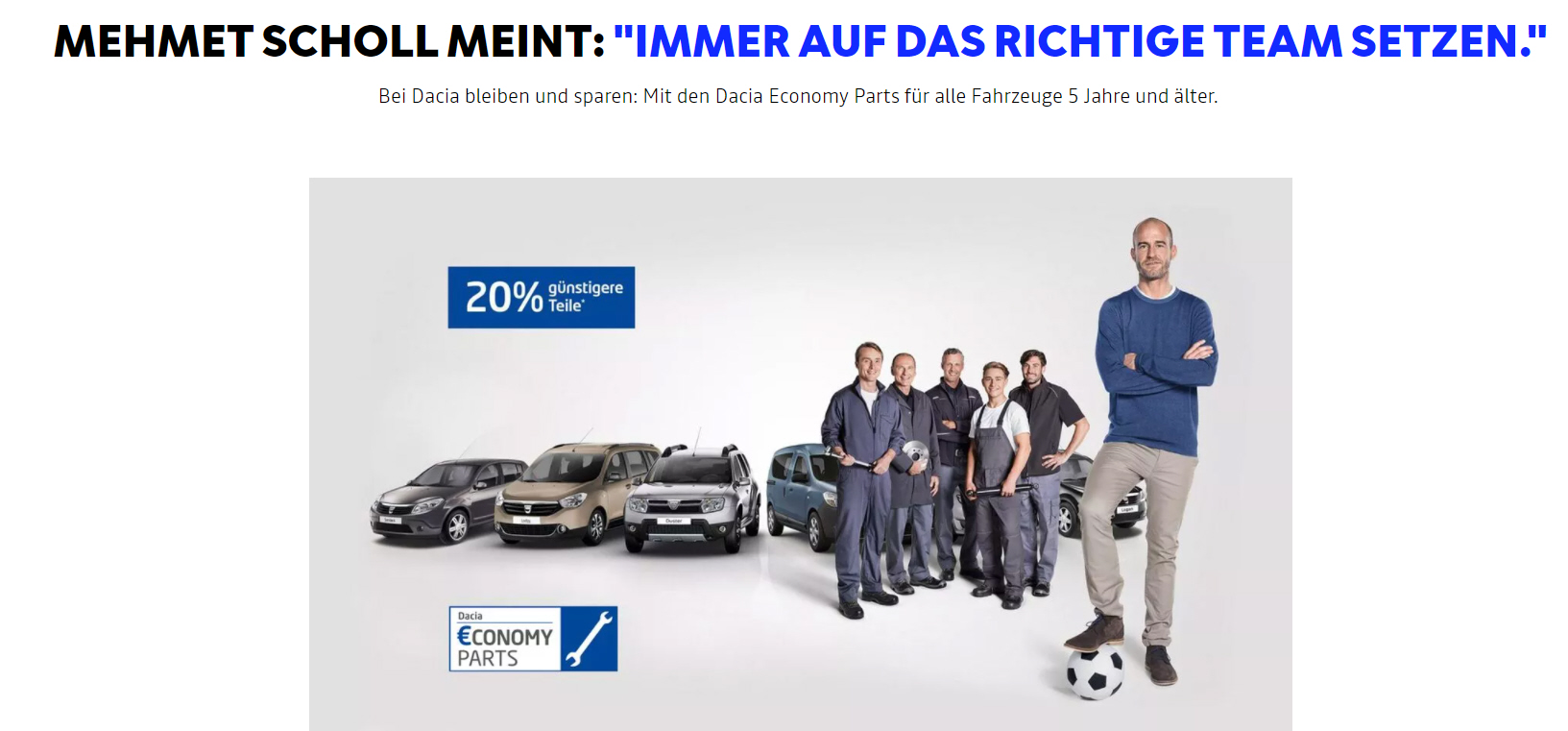 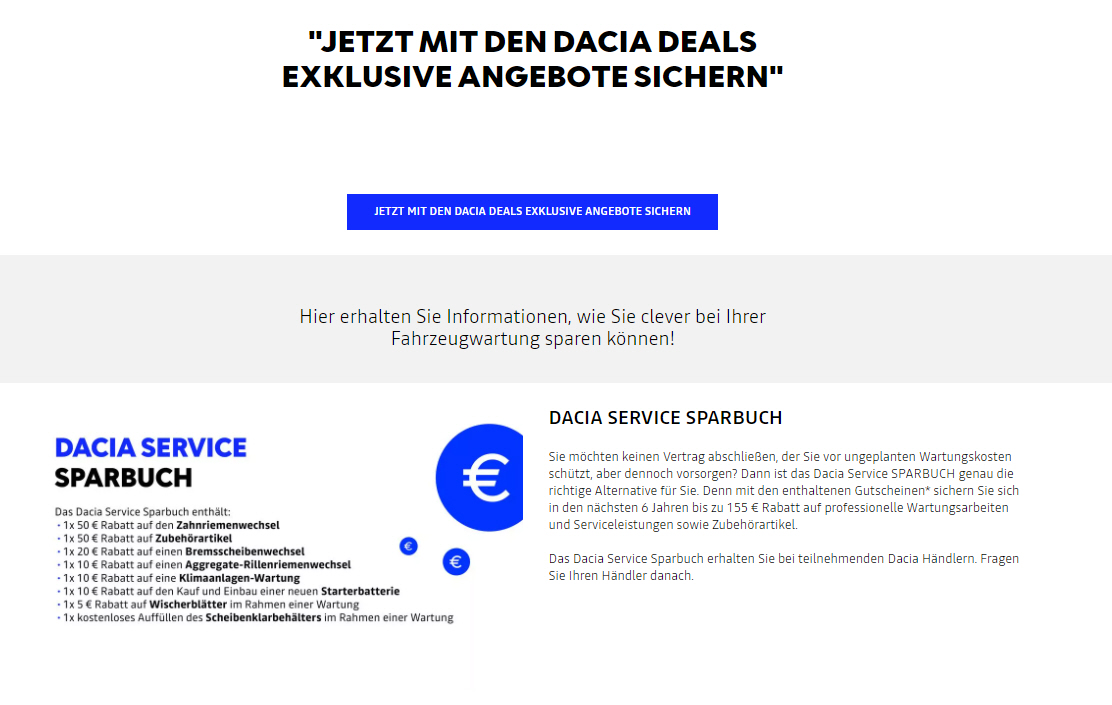 DS
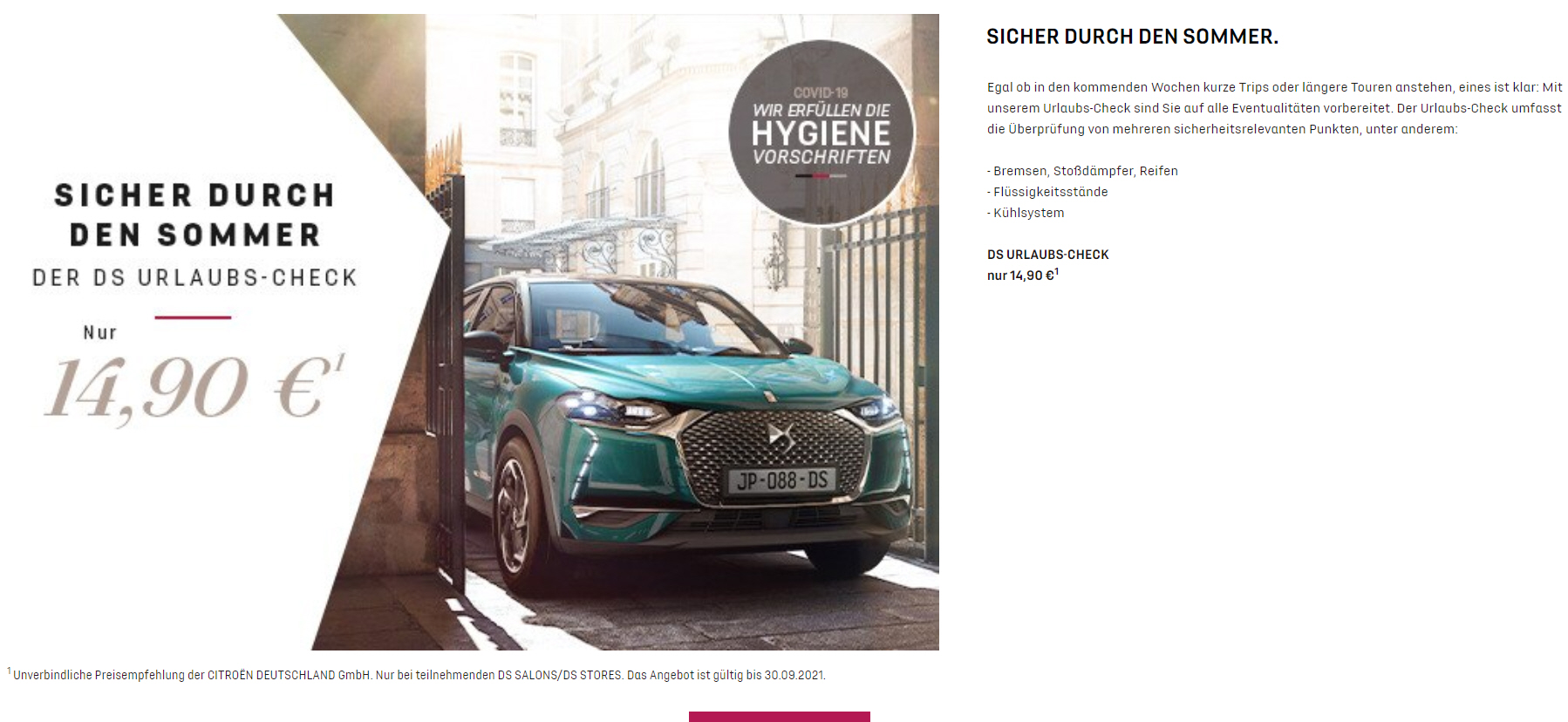 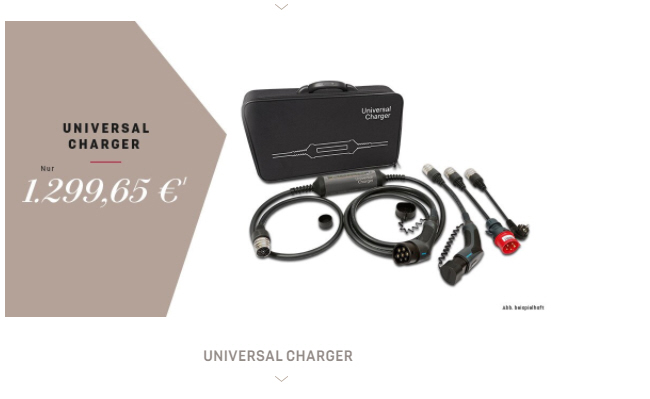 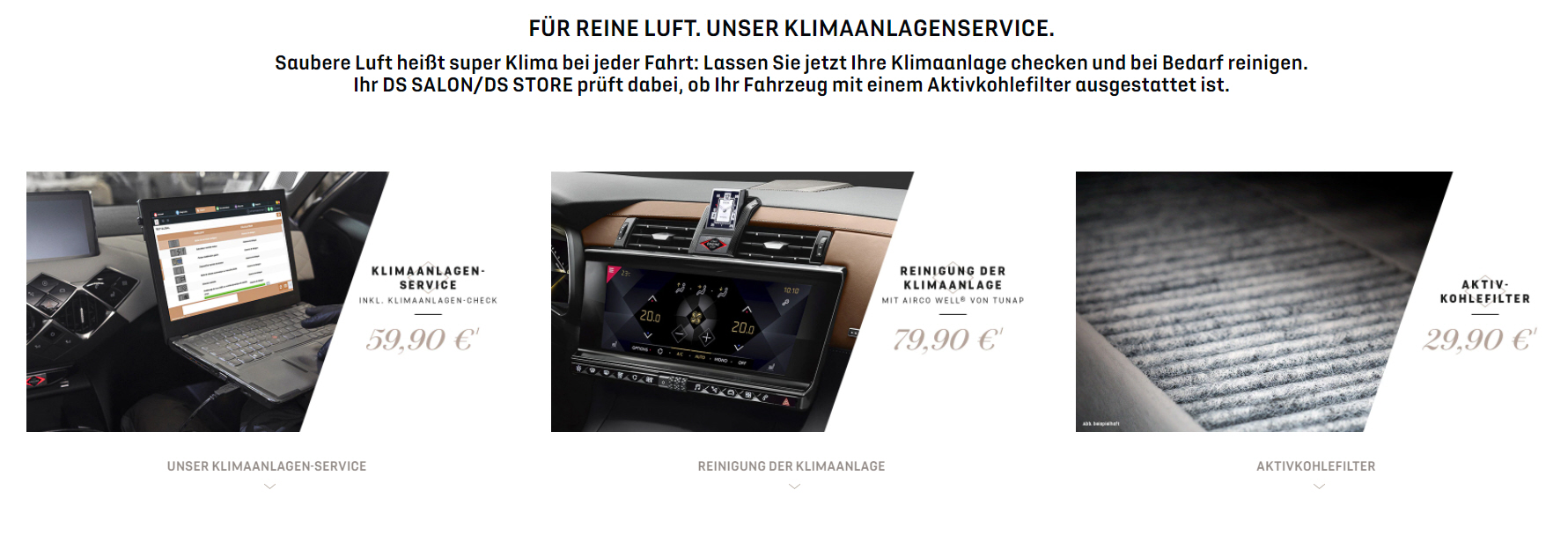 Fiat
NEU
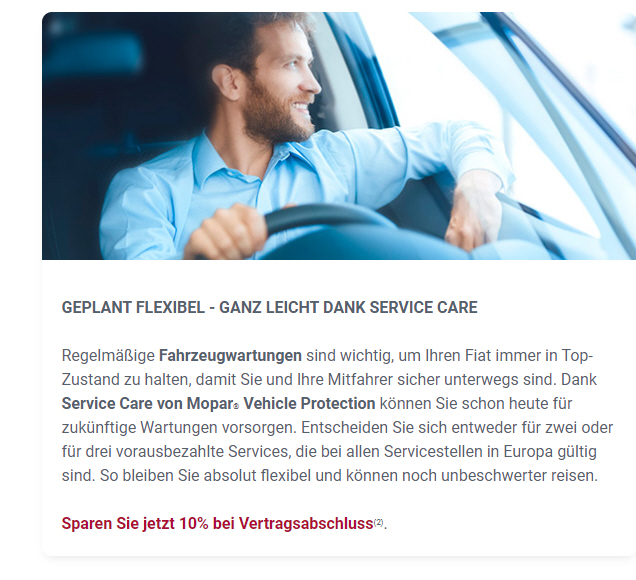 NEU
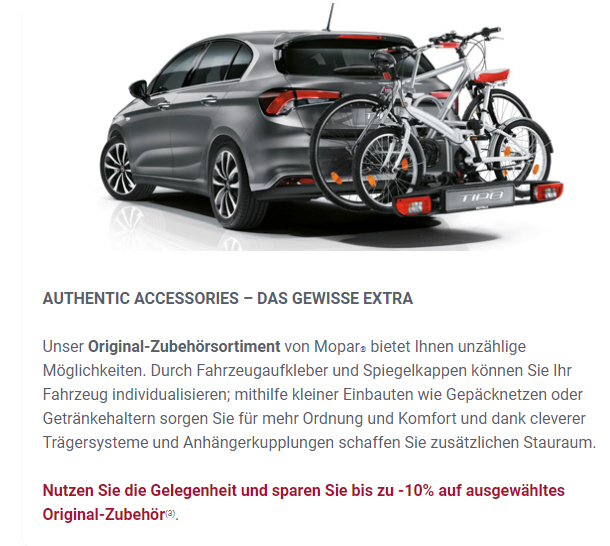 NEU
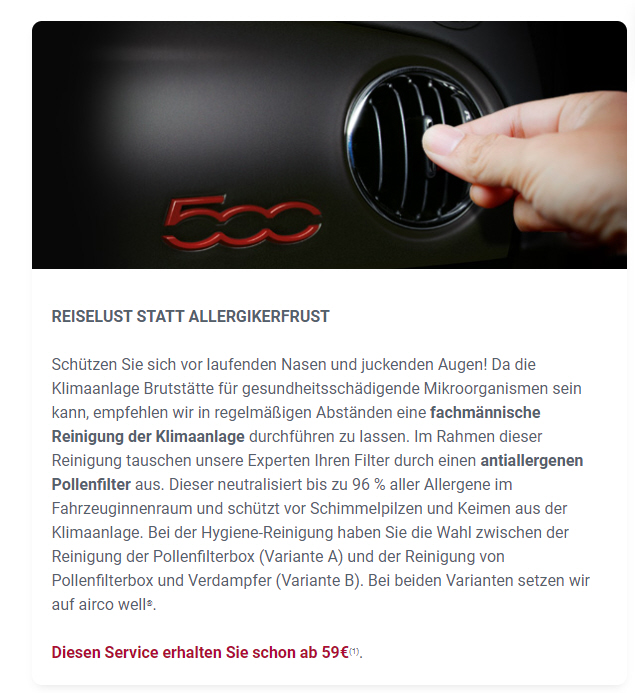 Ford
NEU
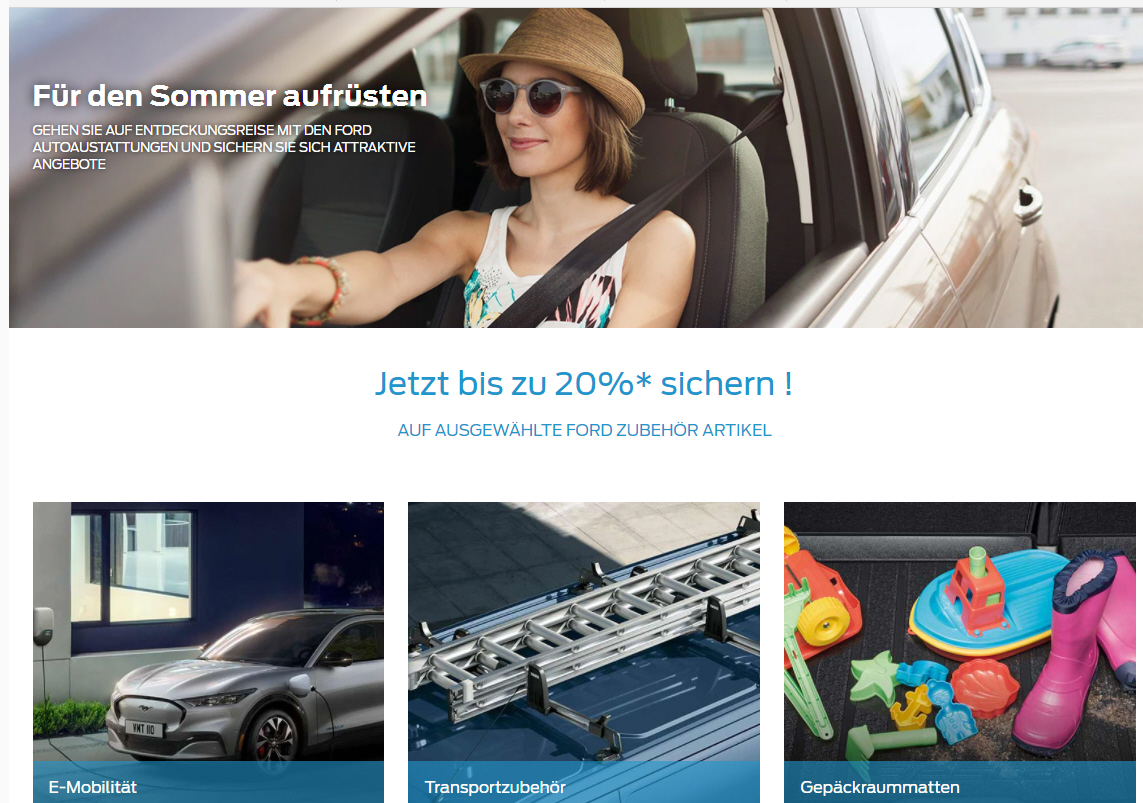 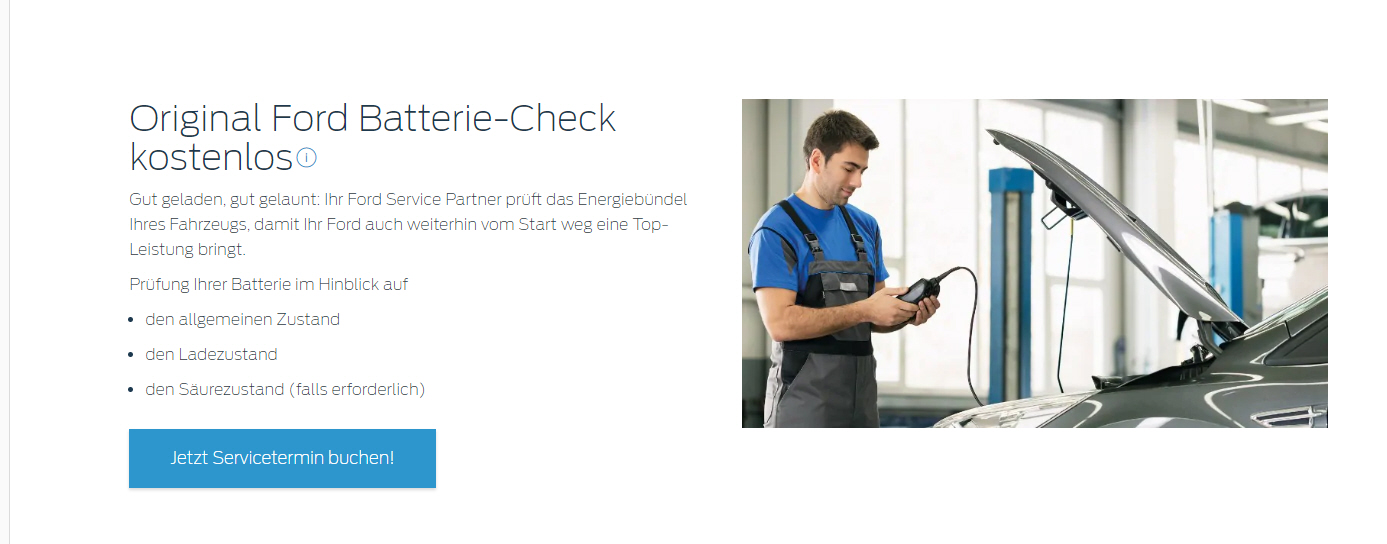 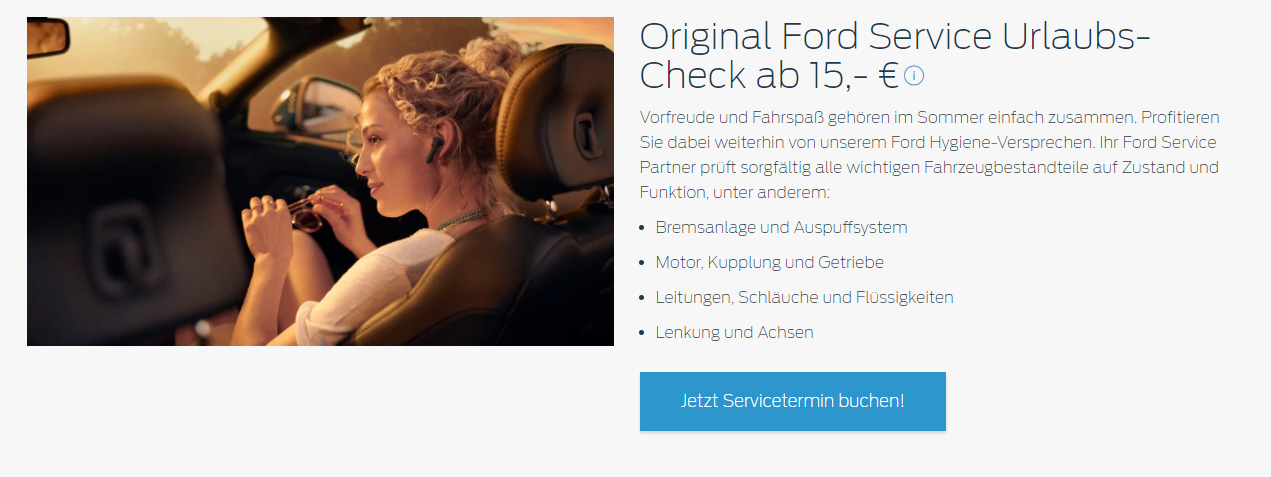 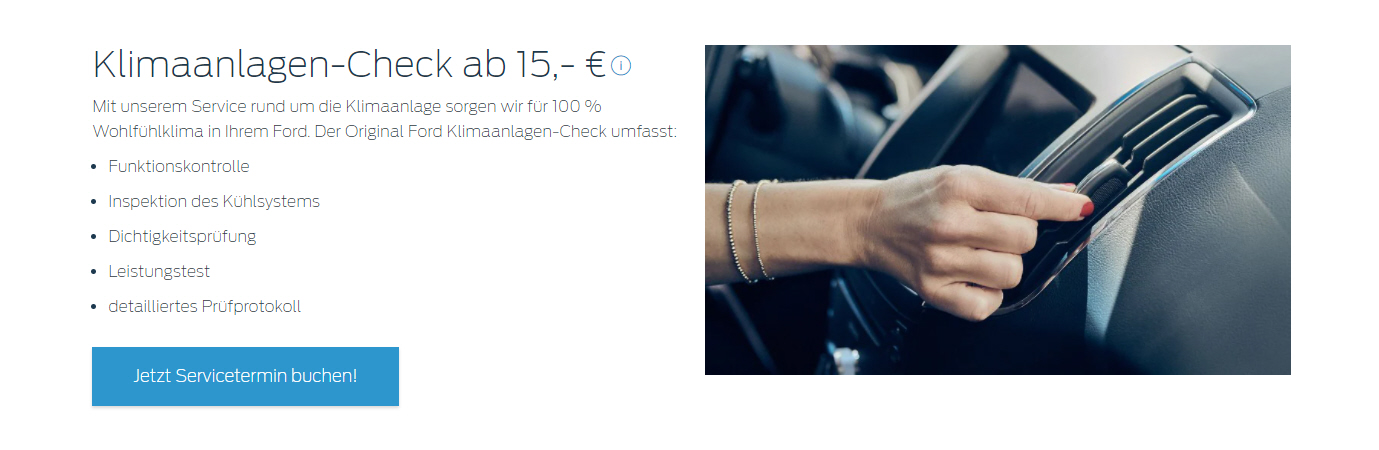 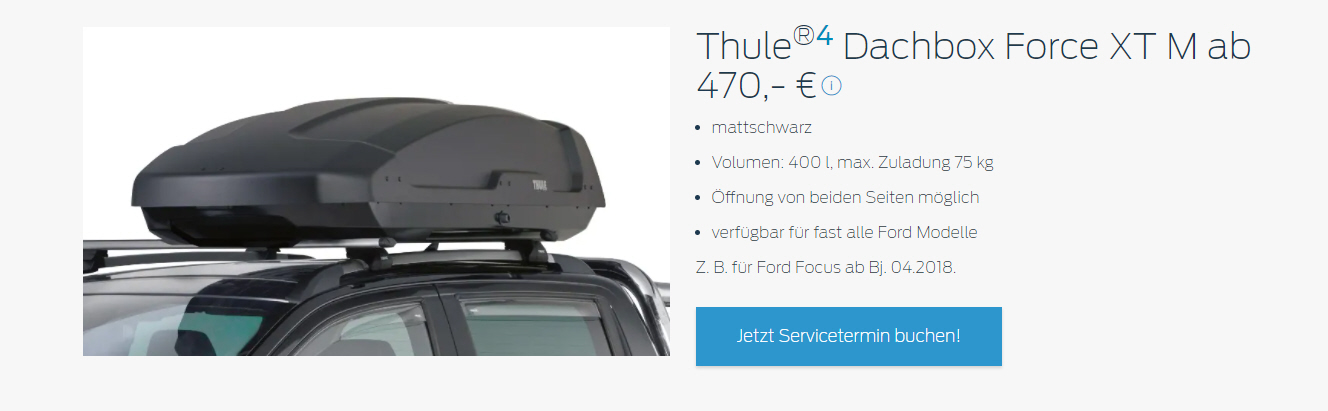 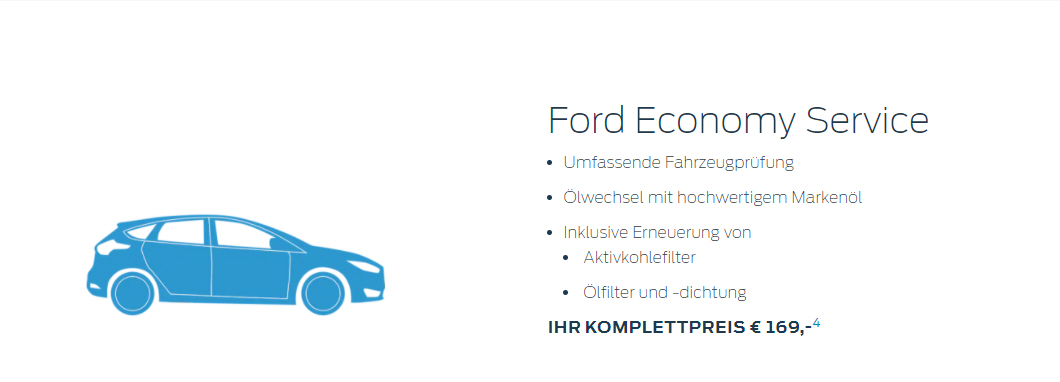 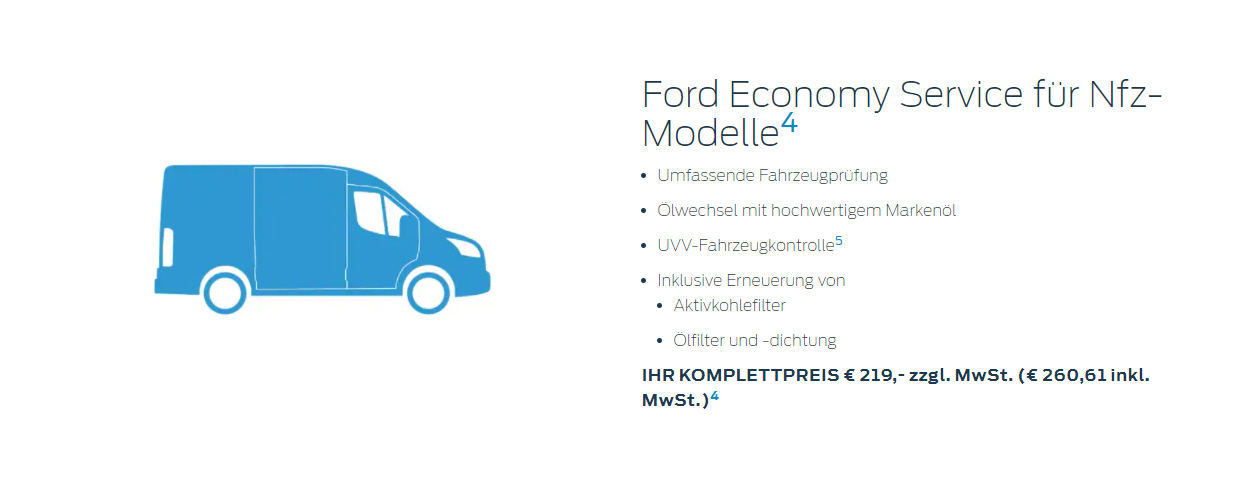 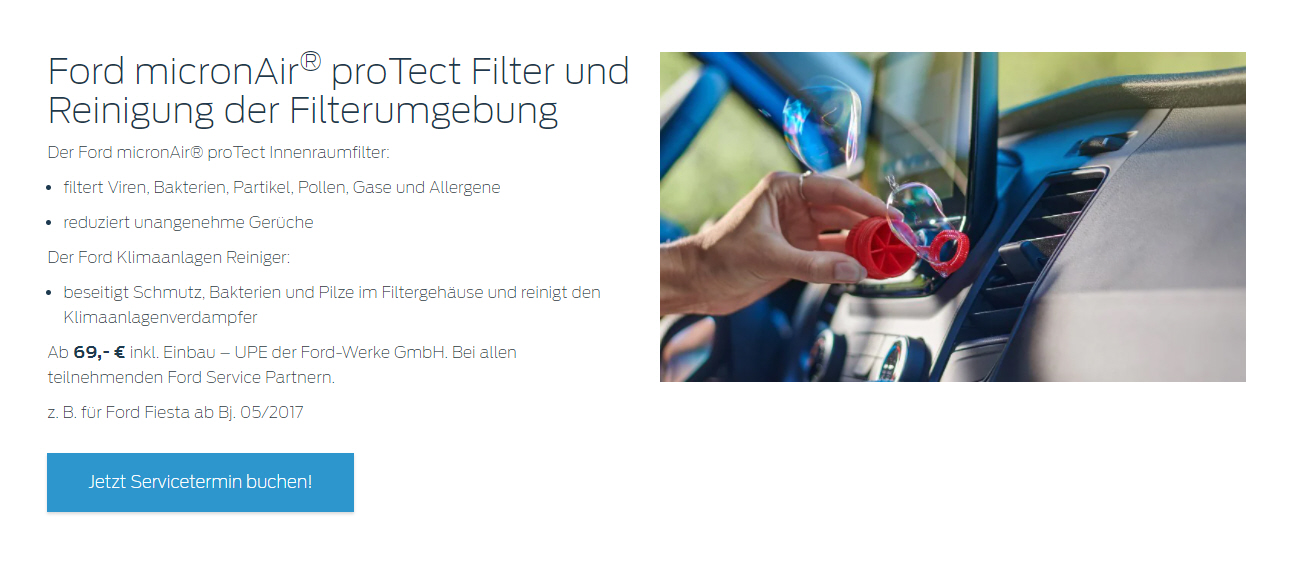 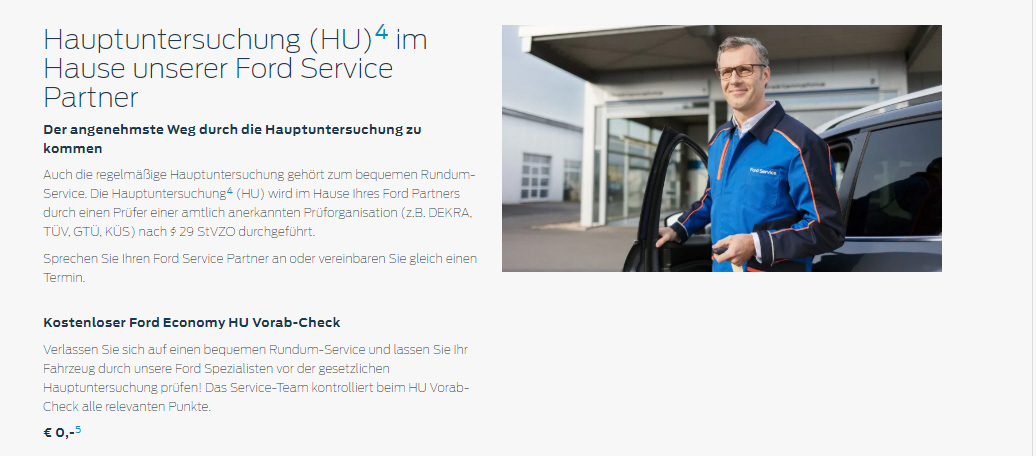 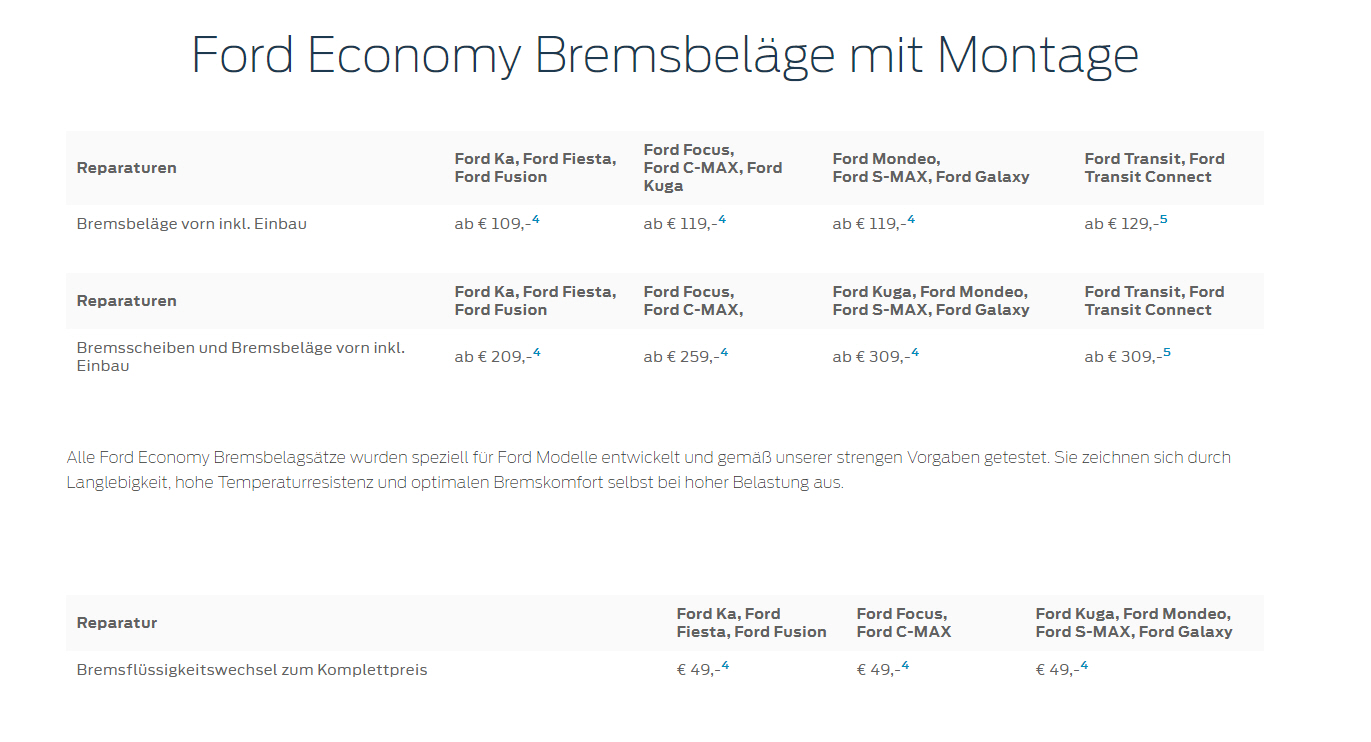 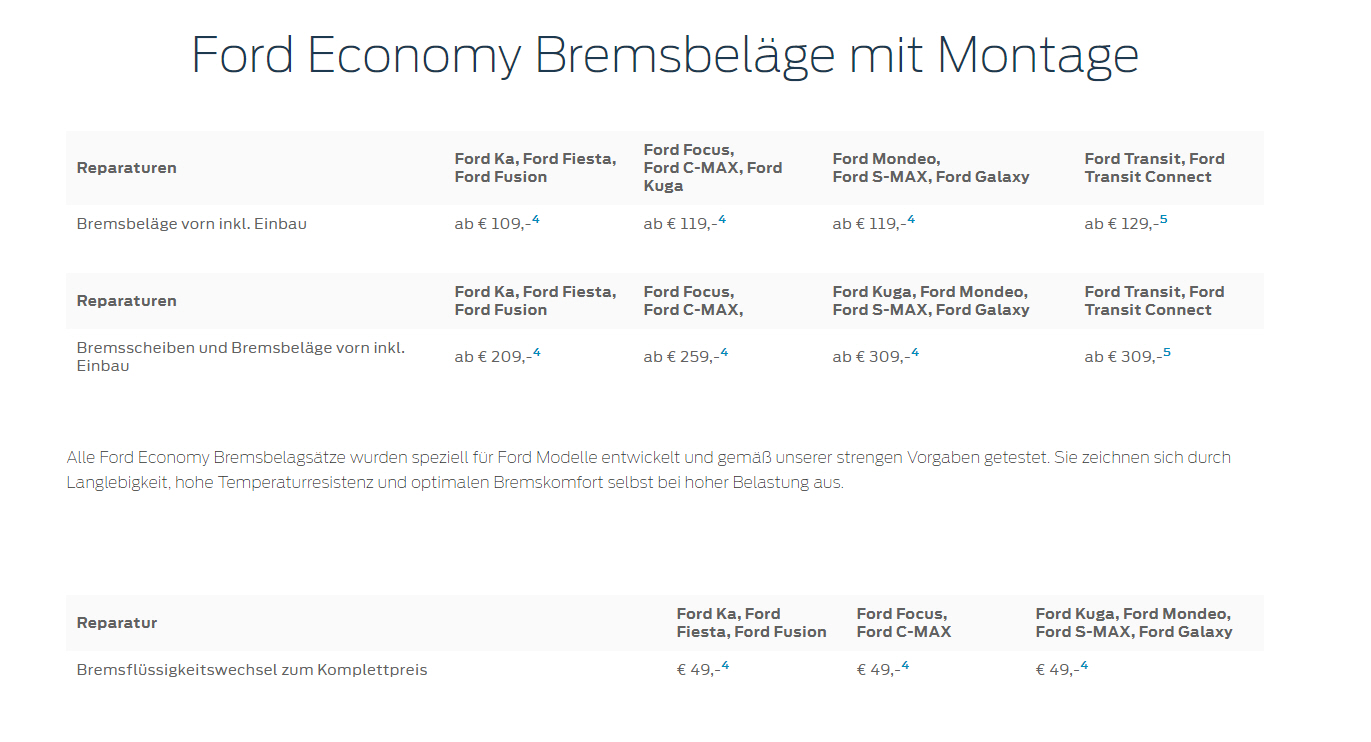 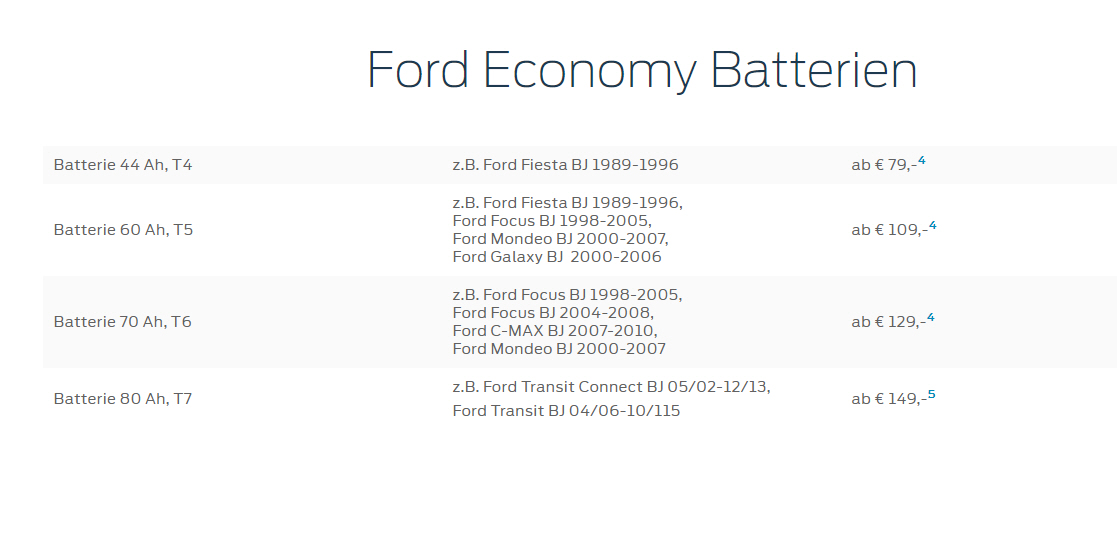 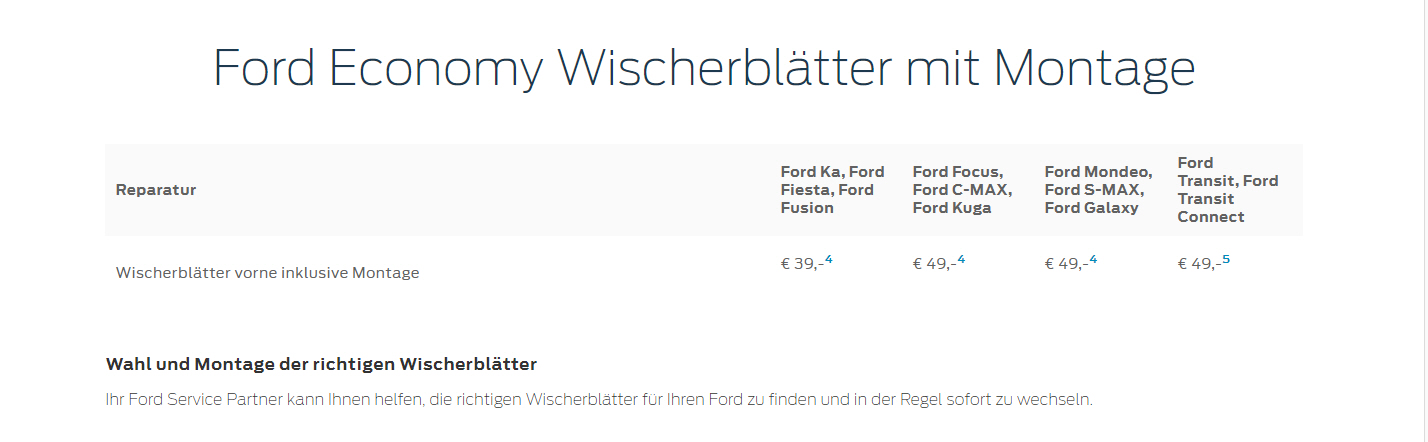 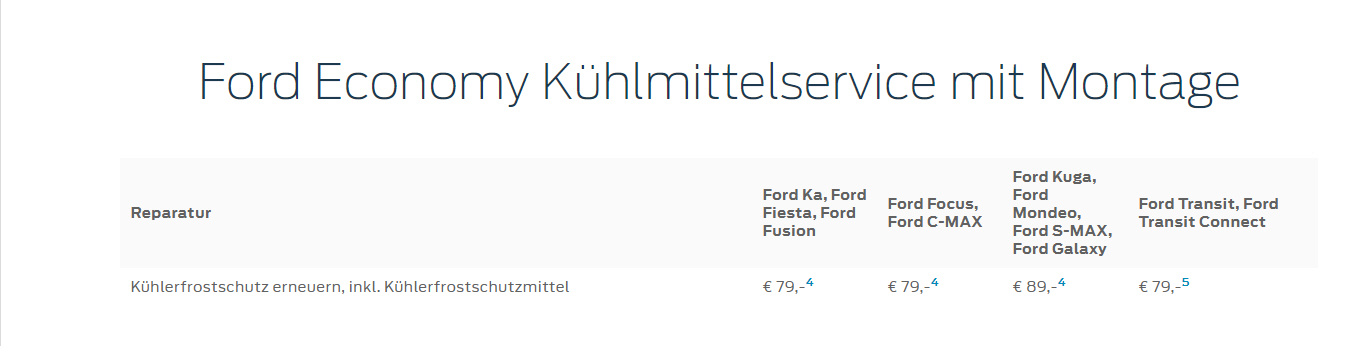 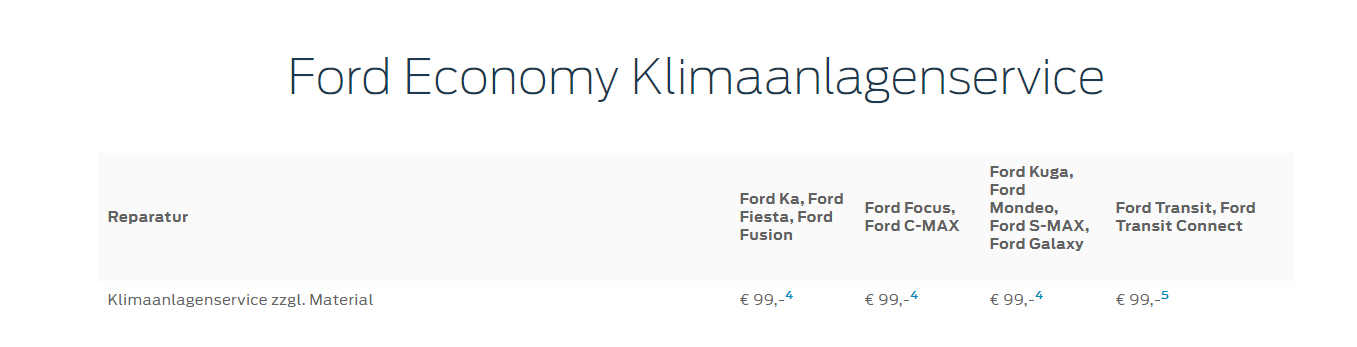 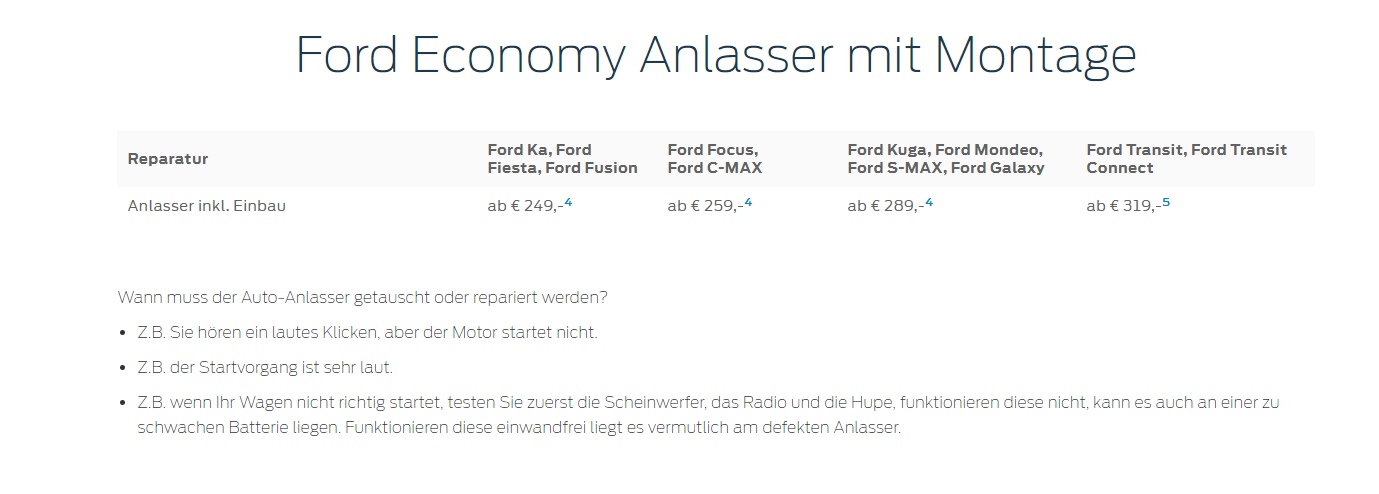 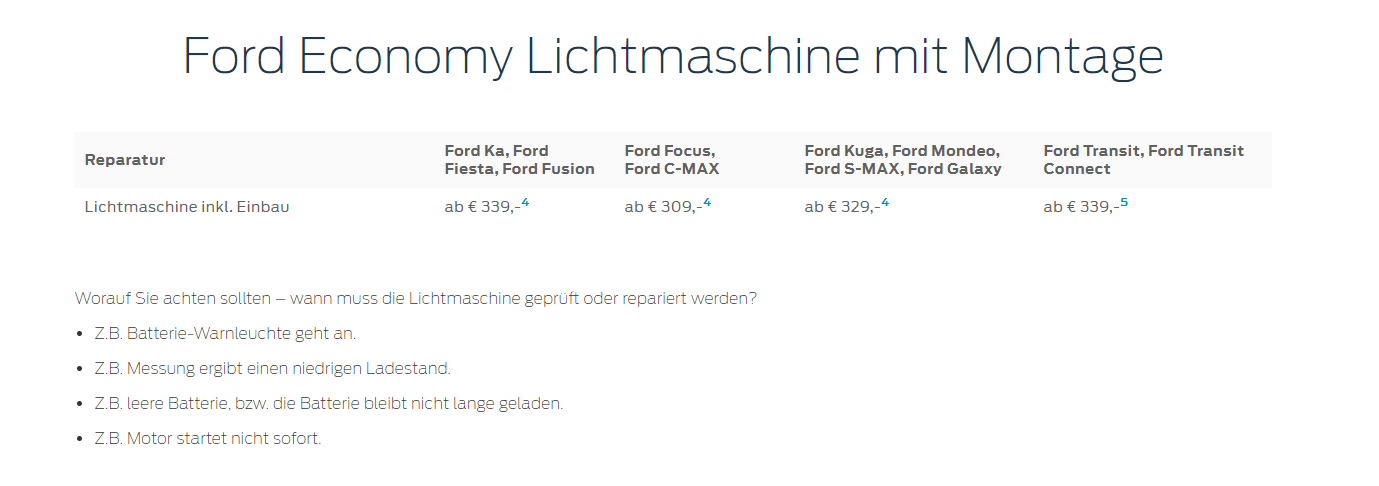 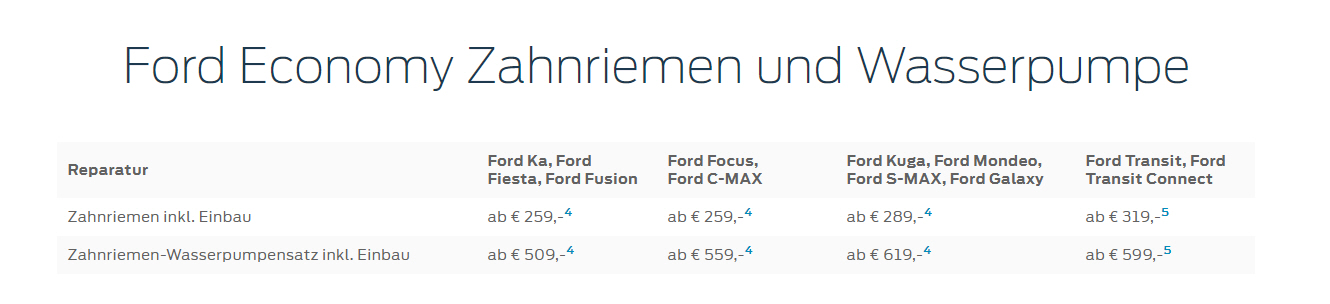 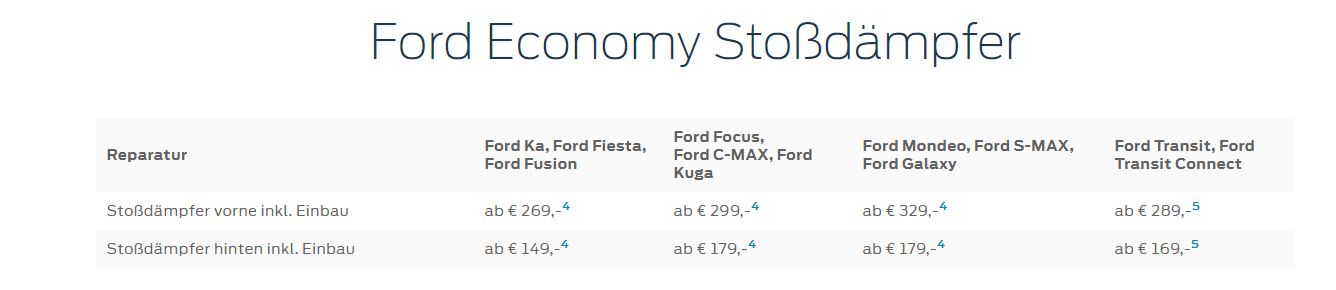 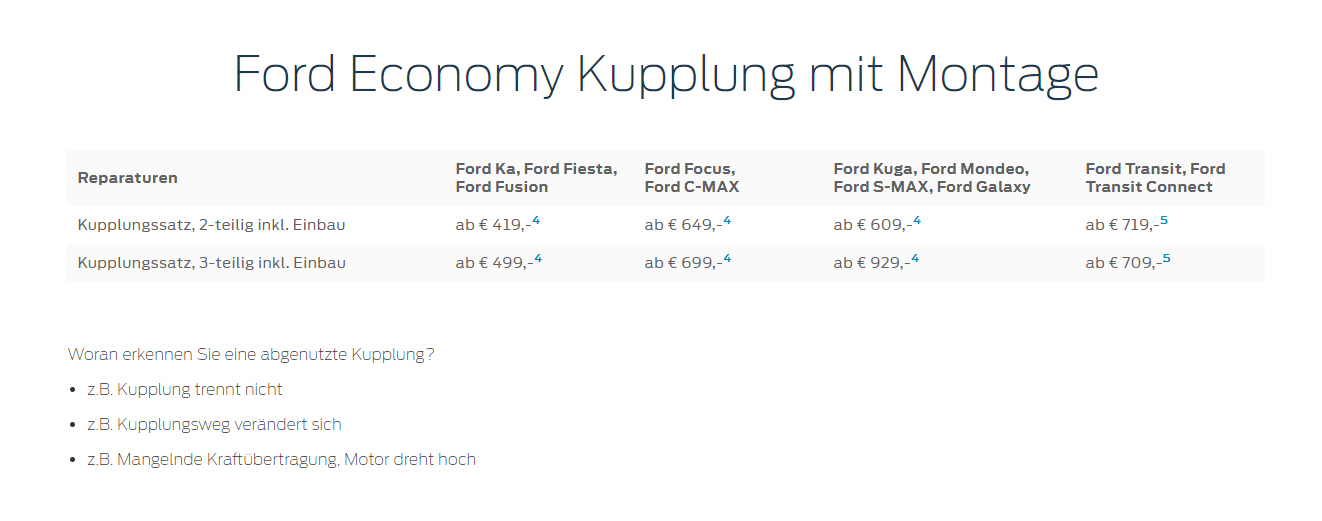 Hyundai
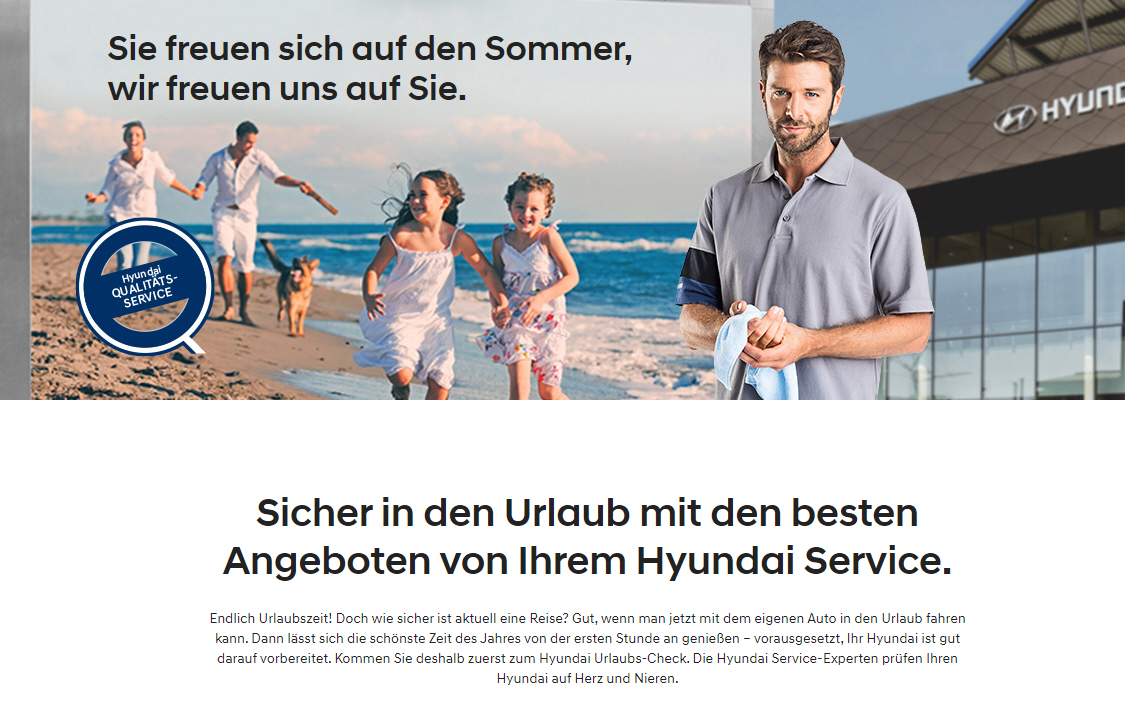 Jaguar
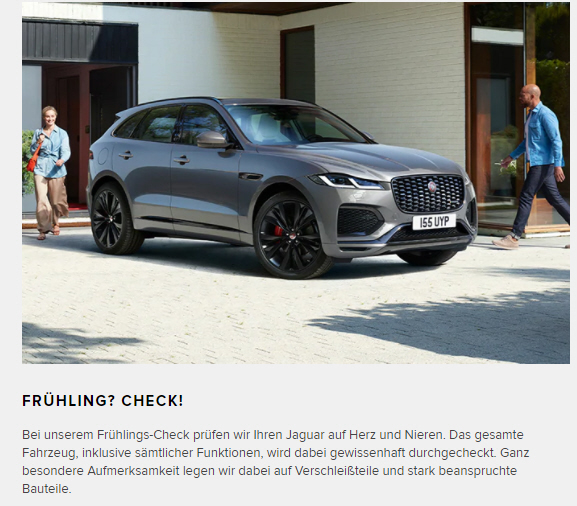 Jeep
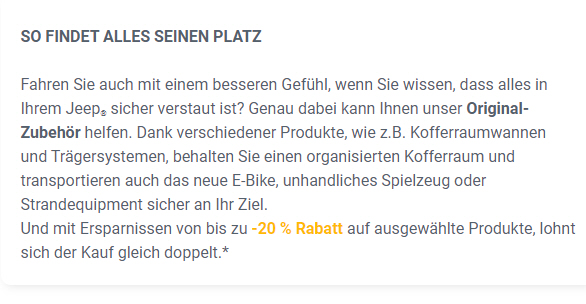 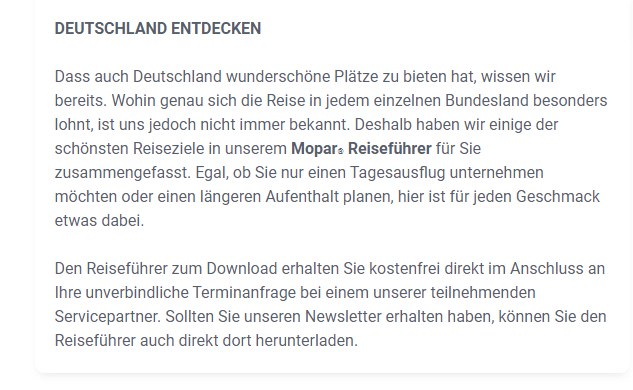 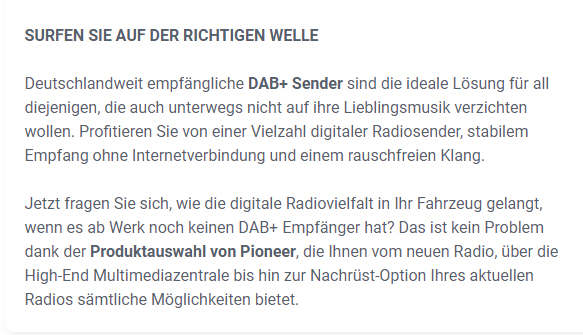 Land Rover
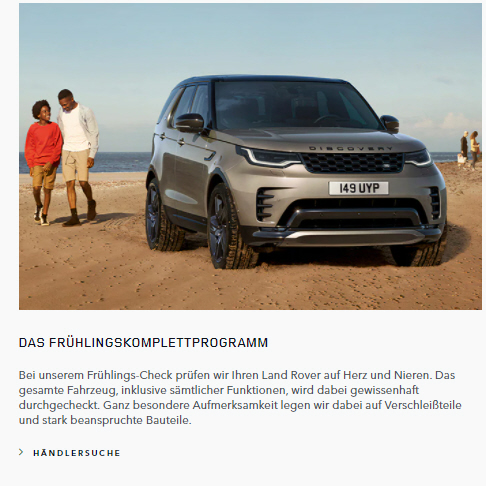 Mercedes
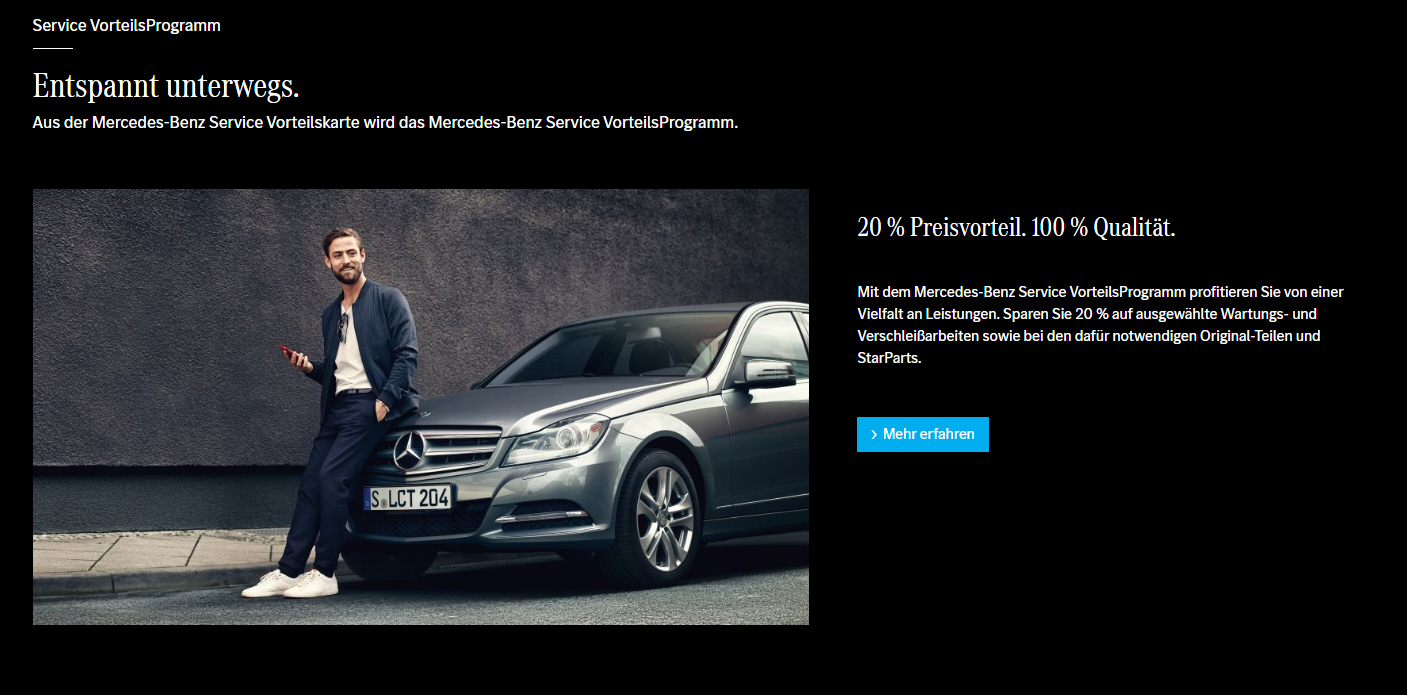 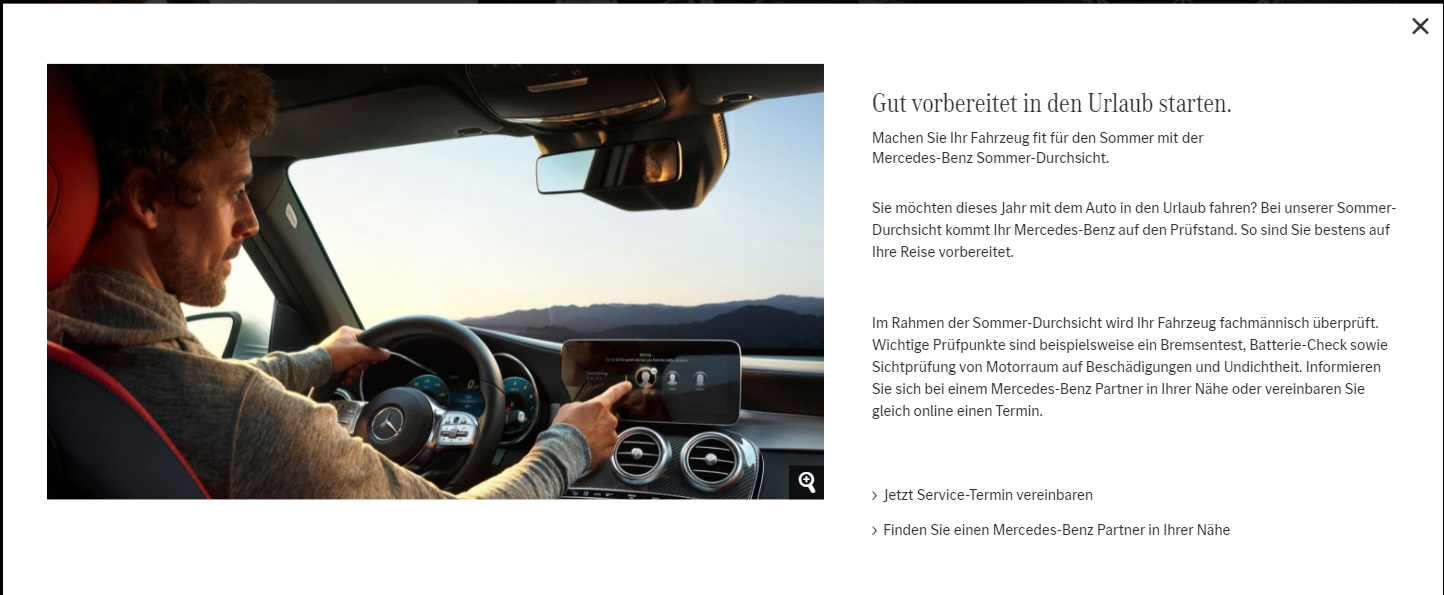 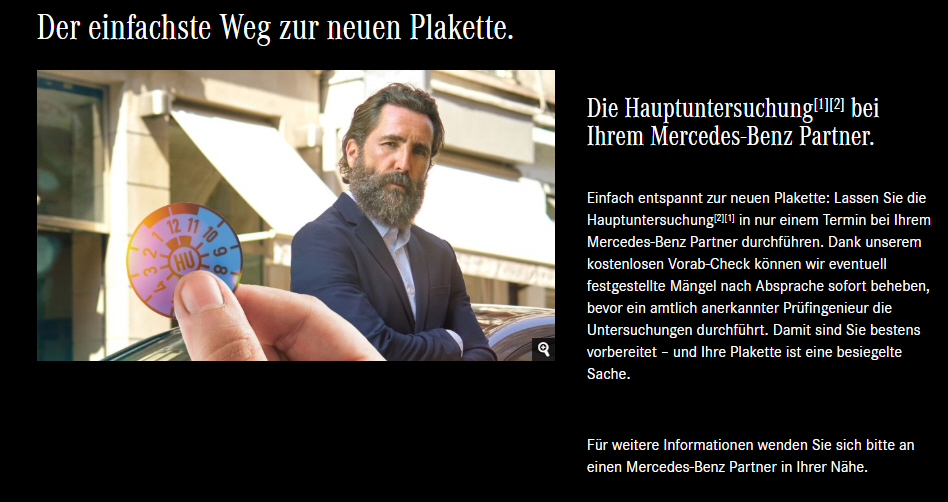 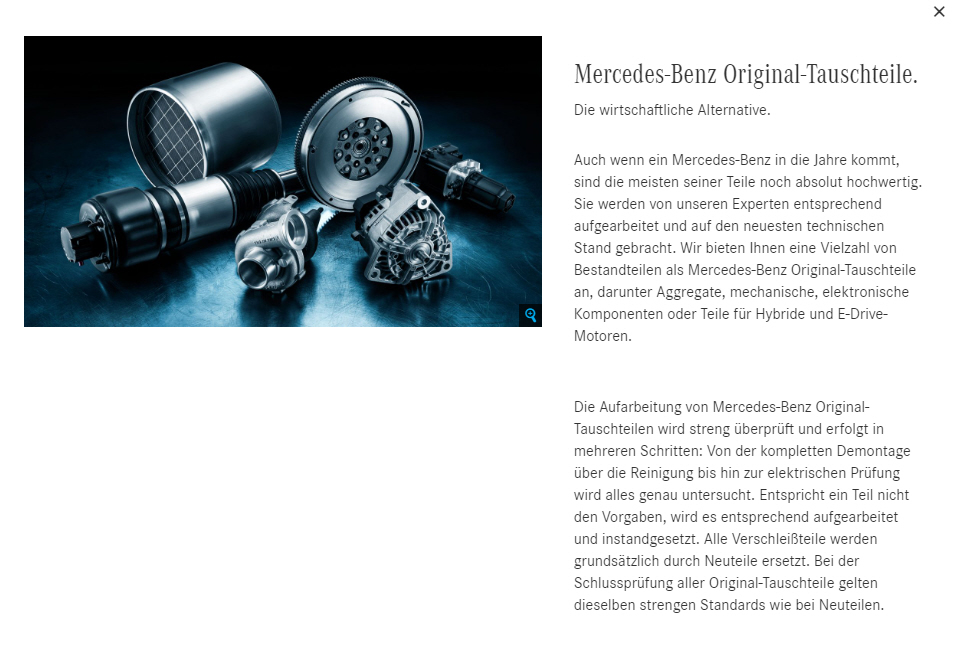 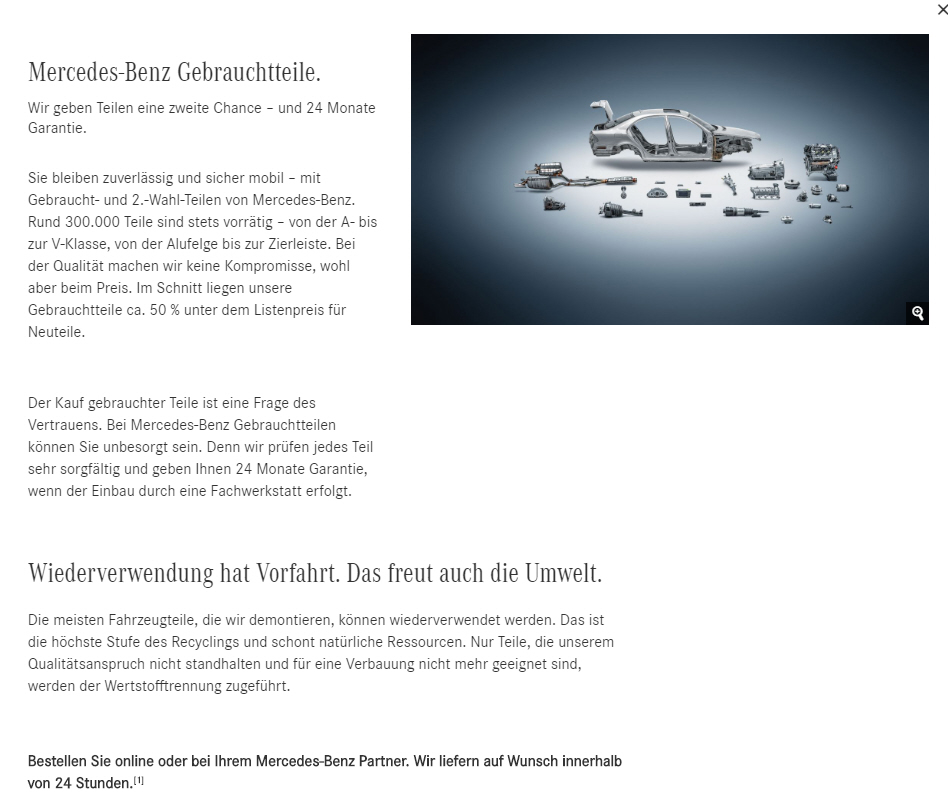 Mini
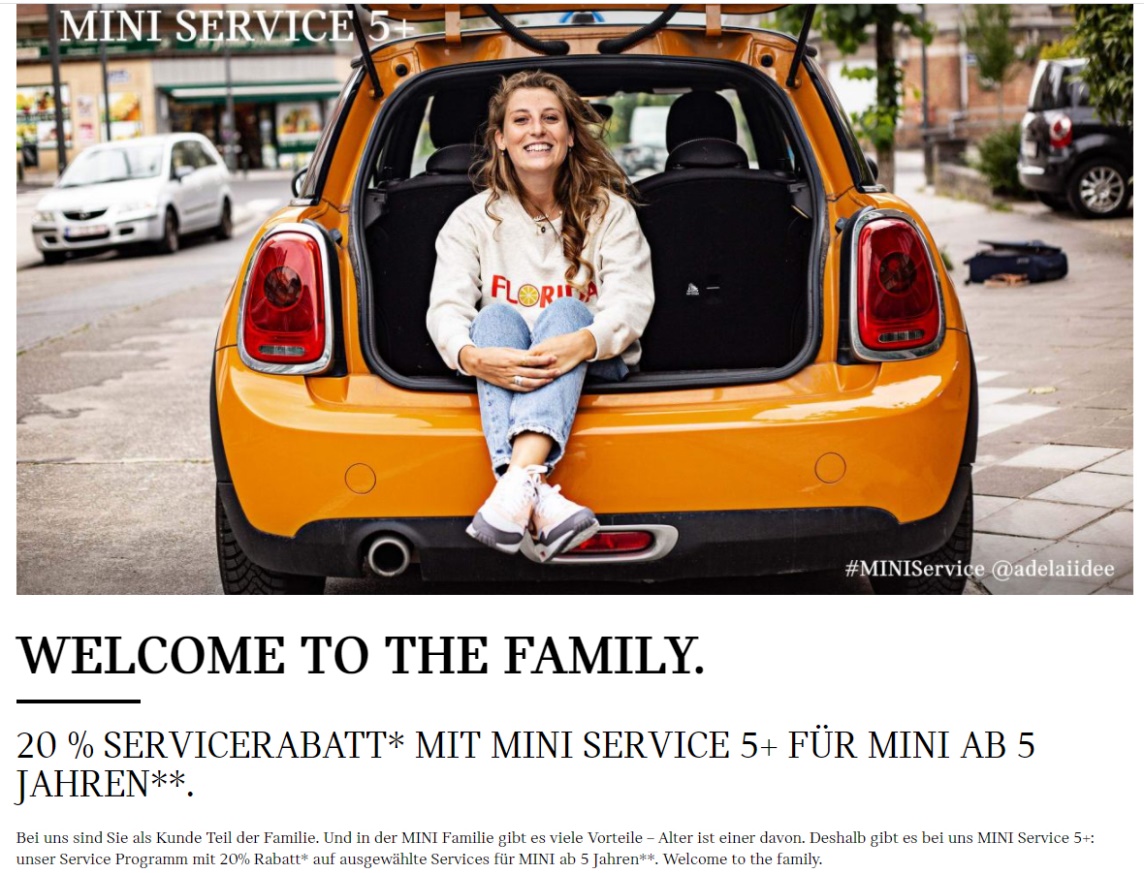 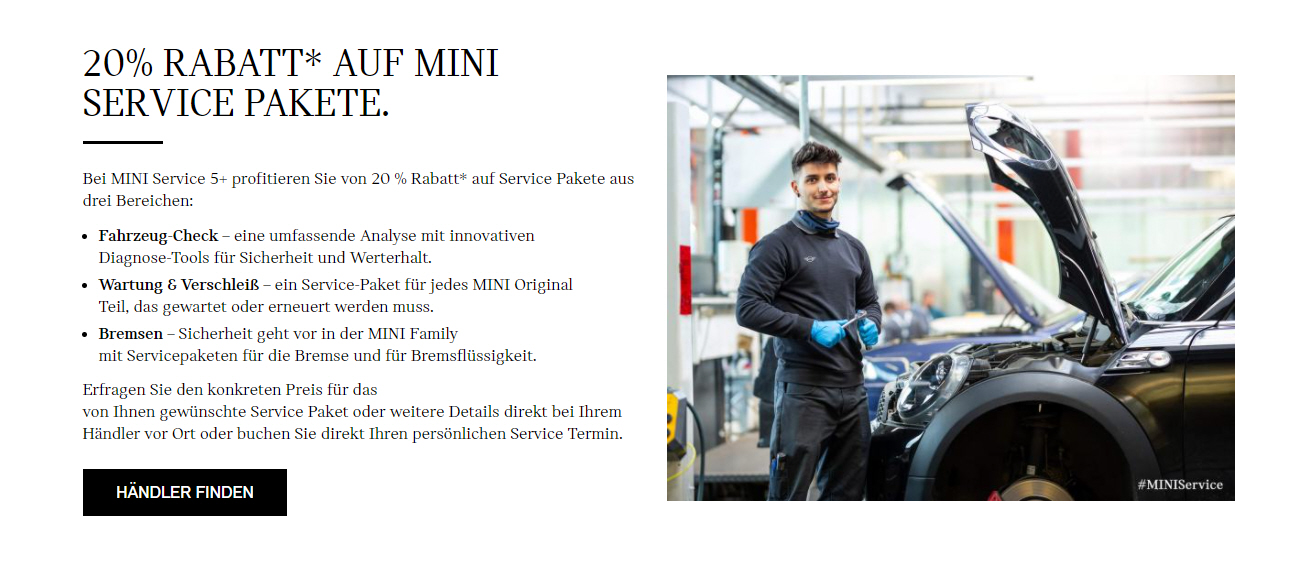 Nissan
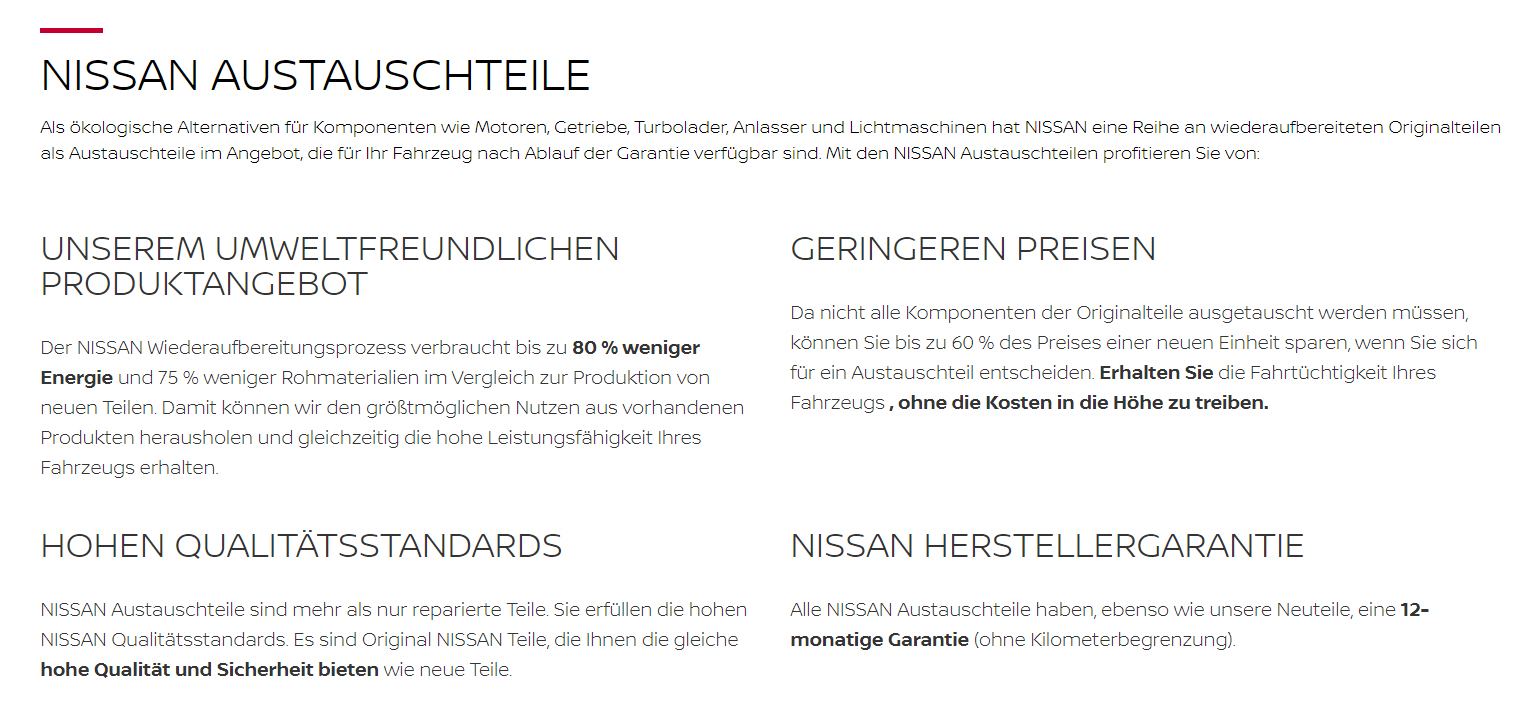 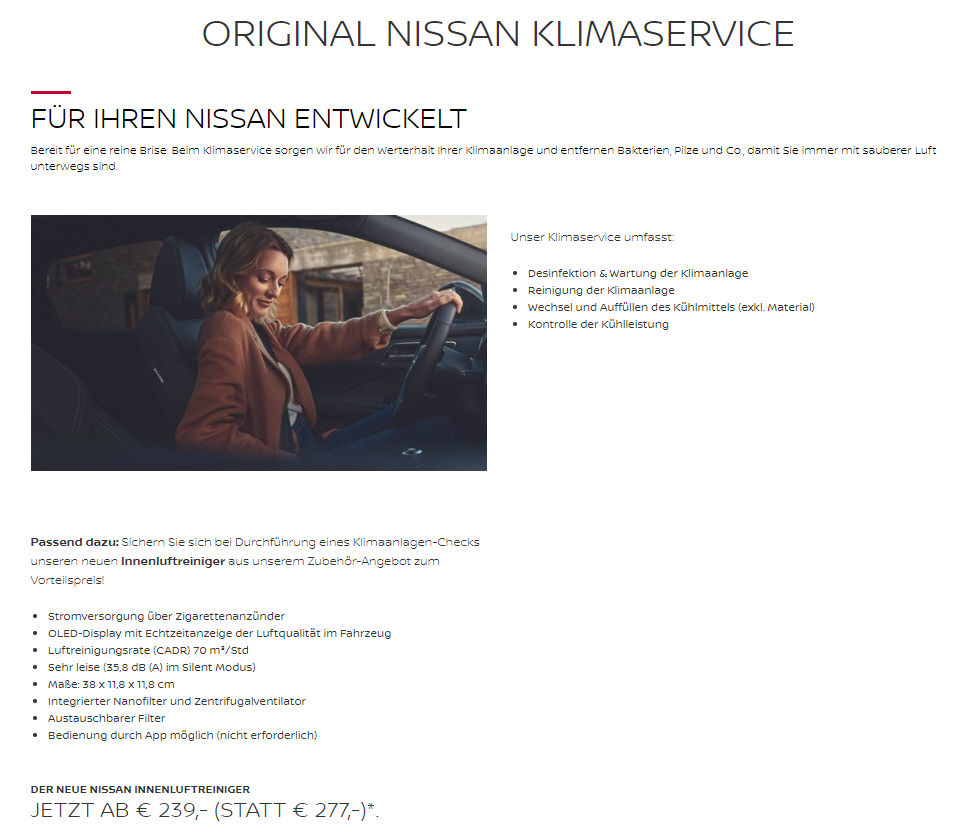 Opel
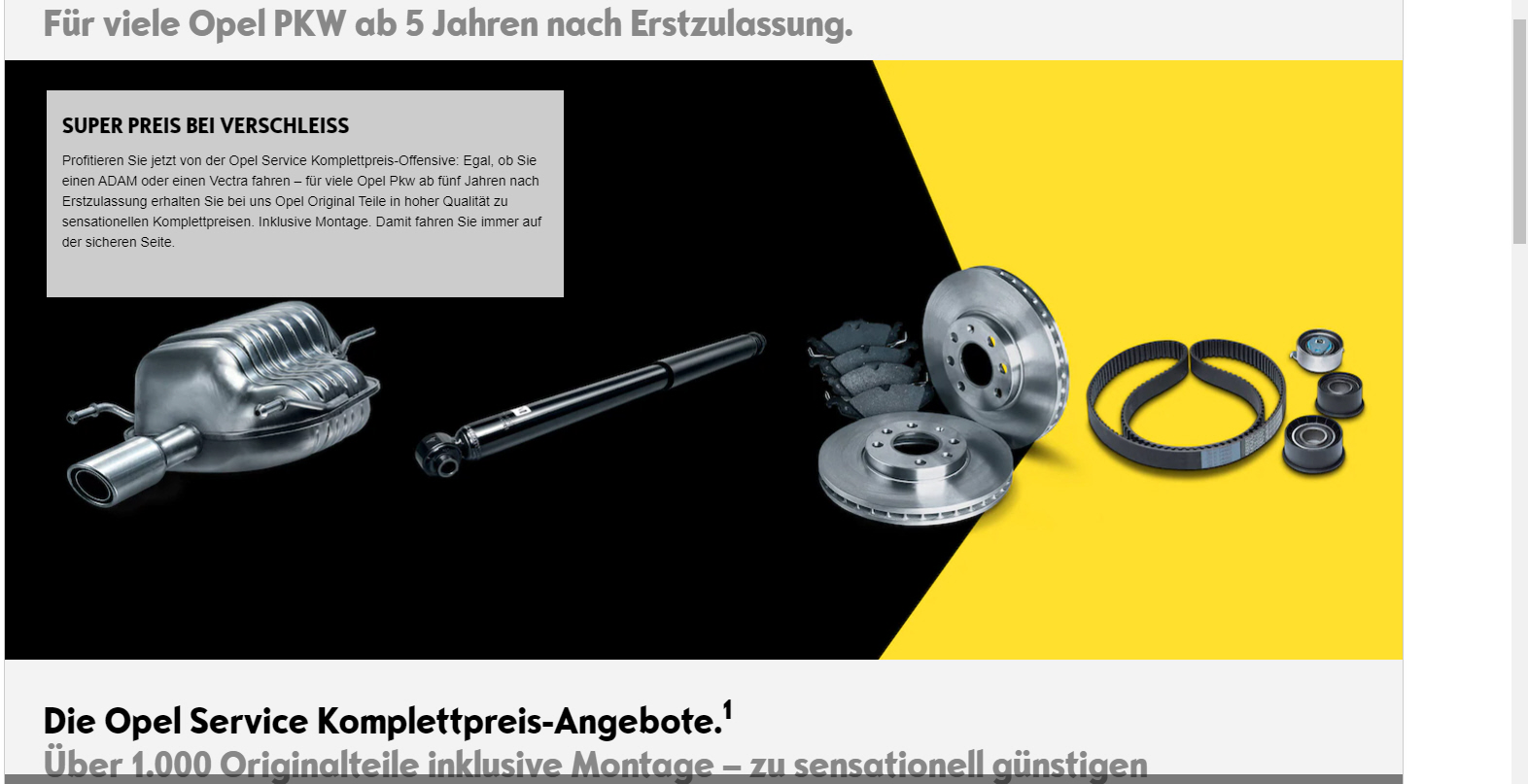 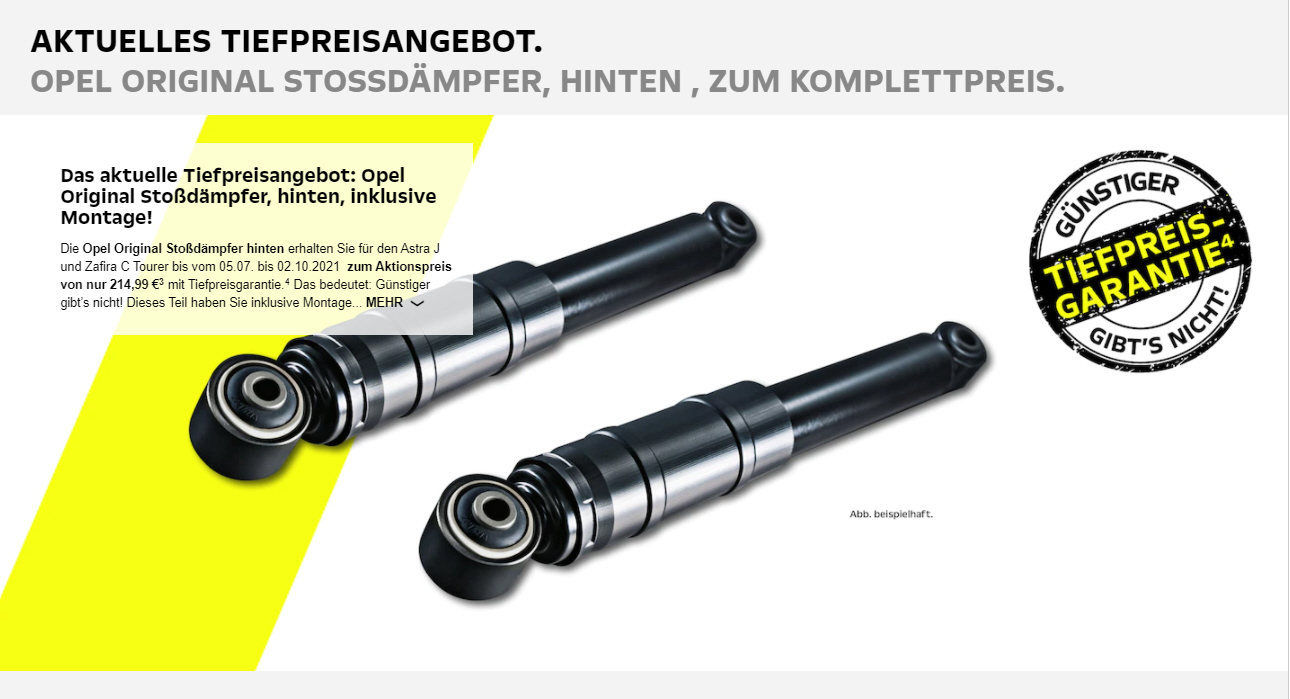 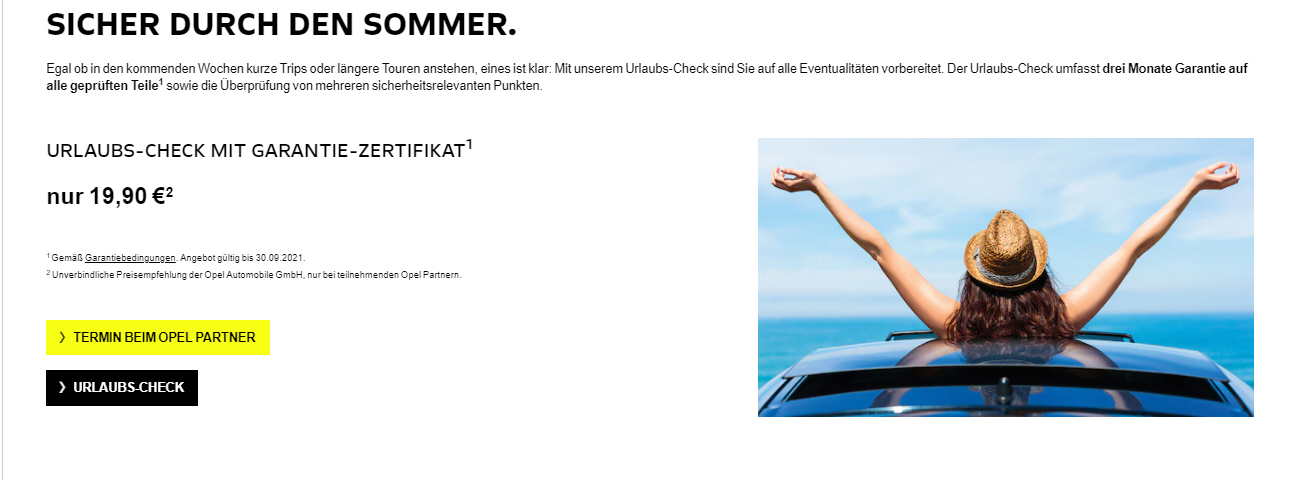 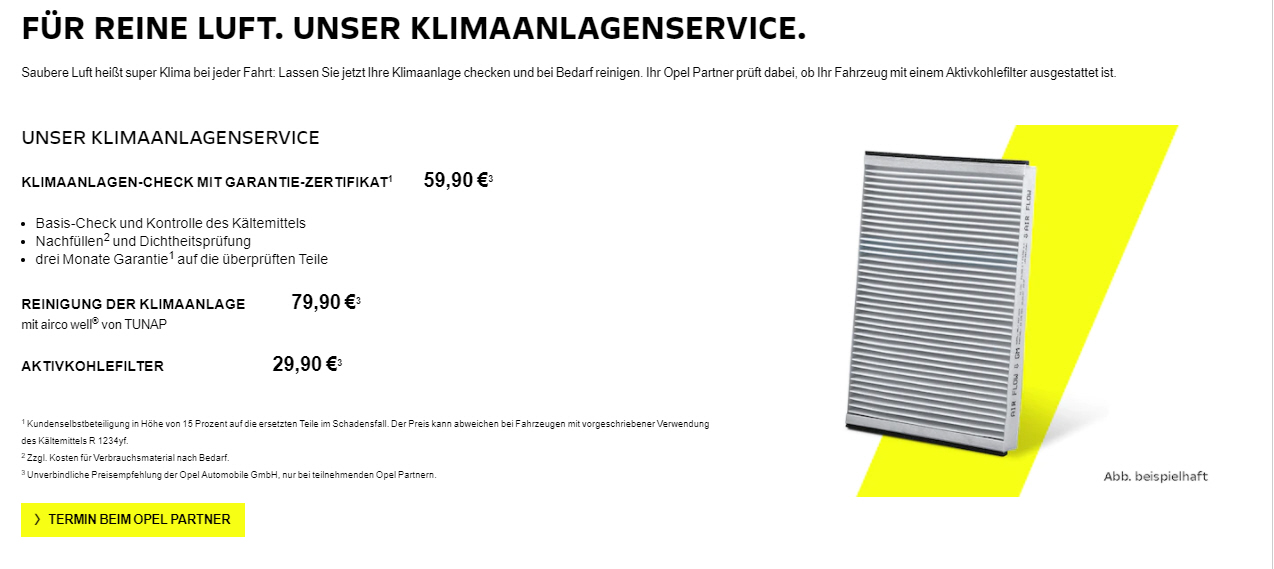 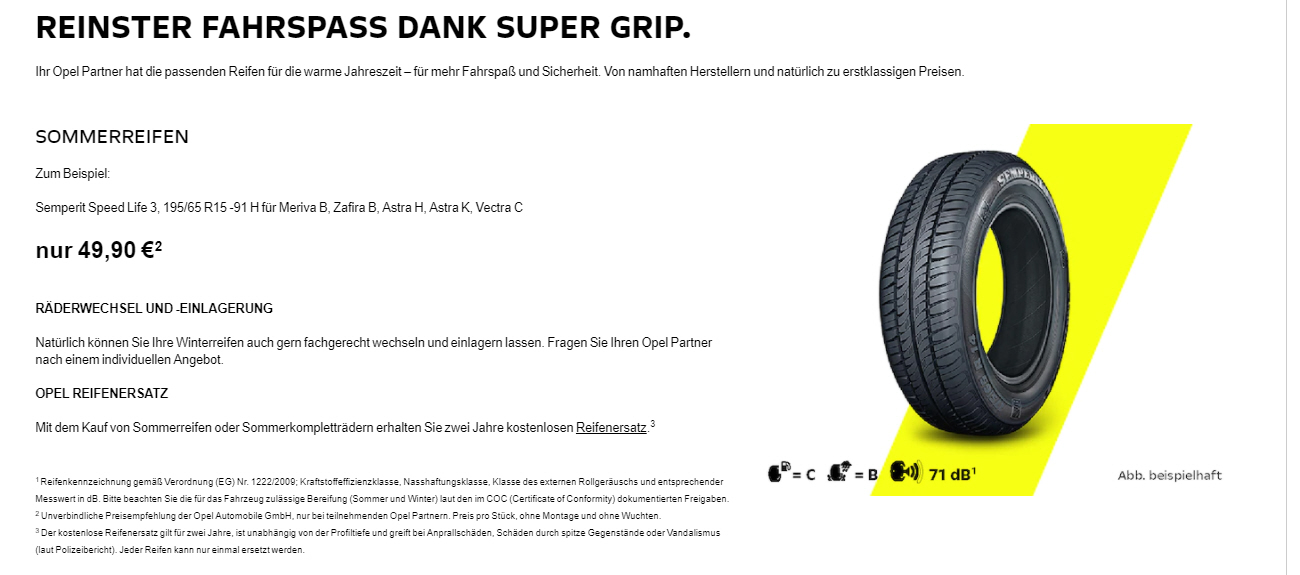 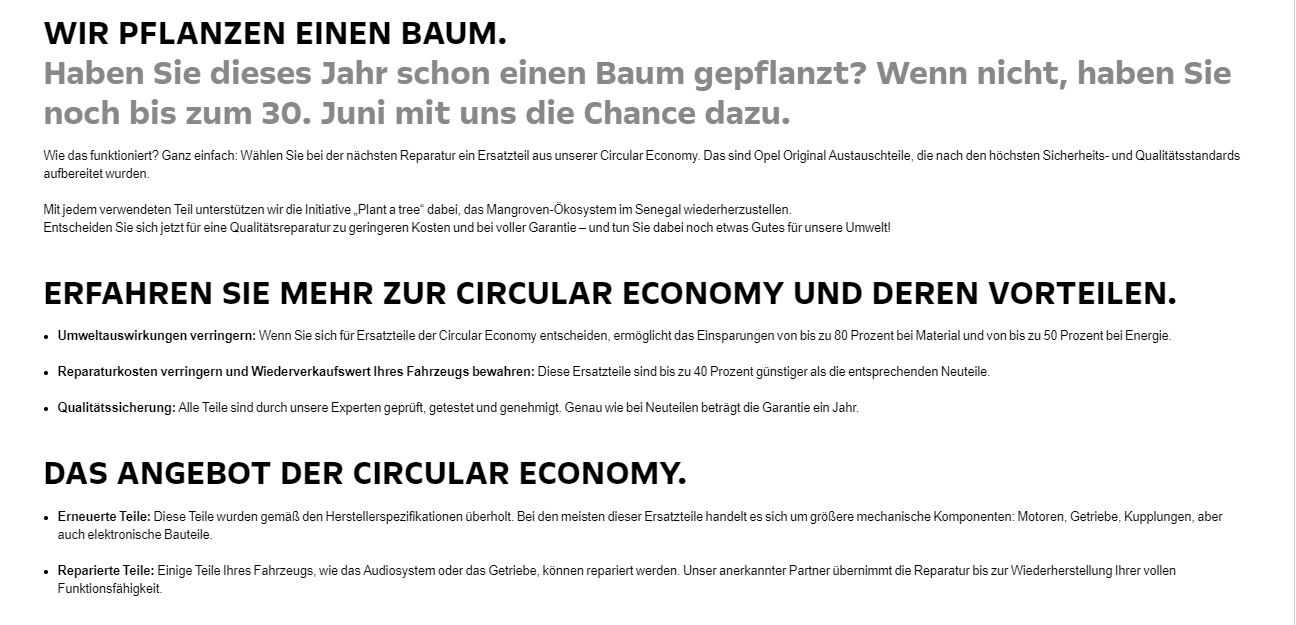 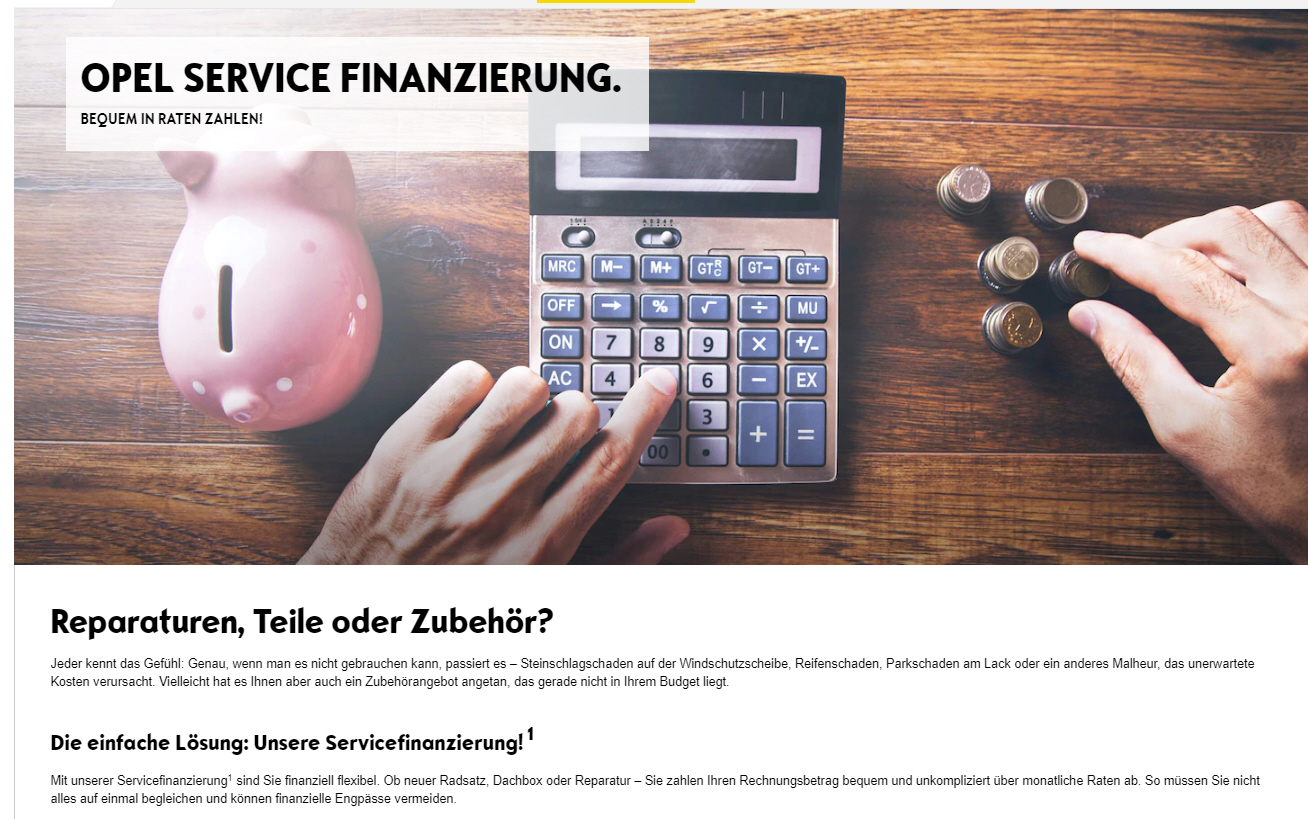 Peugeot
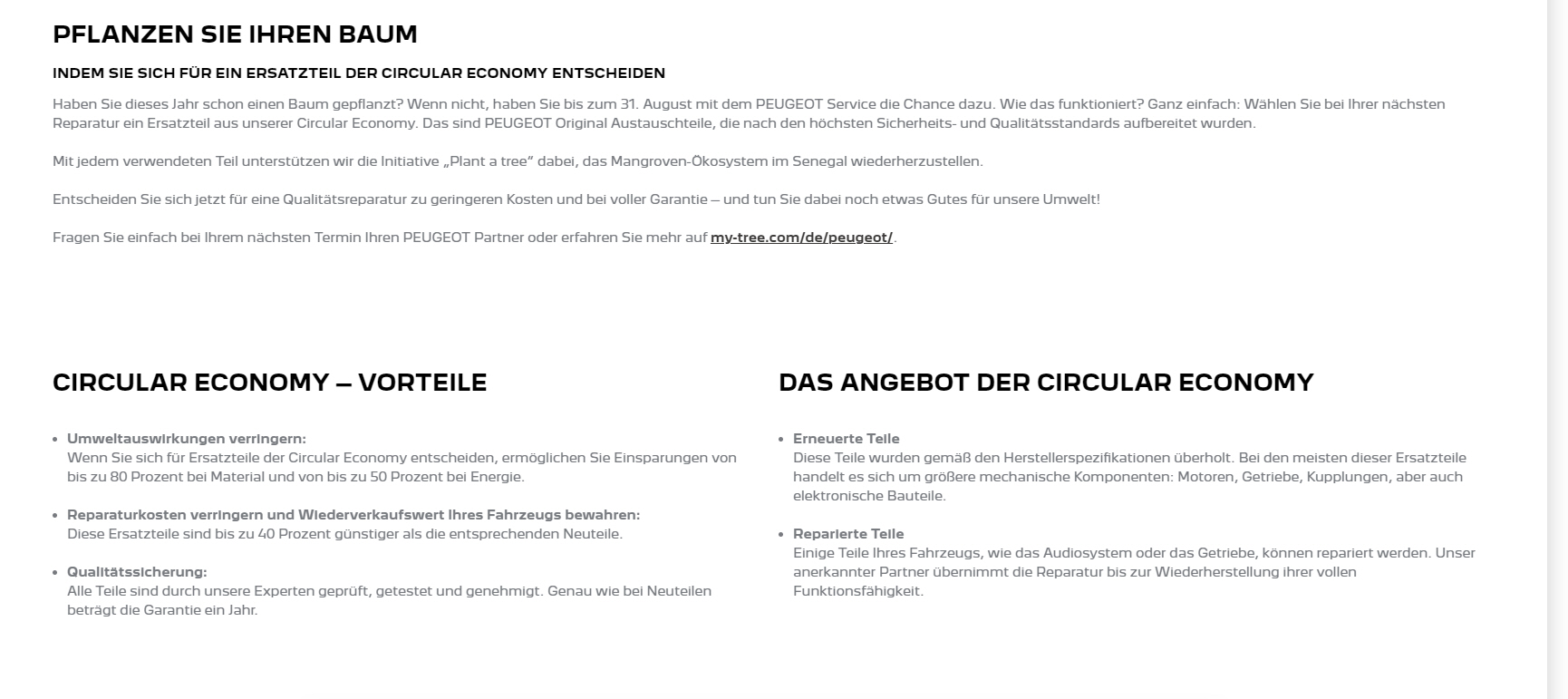 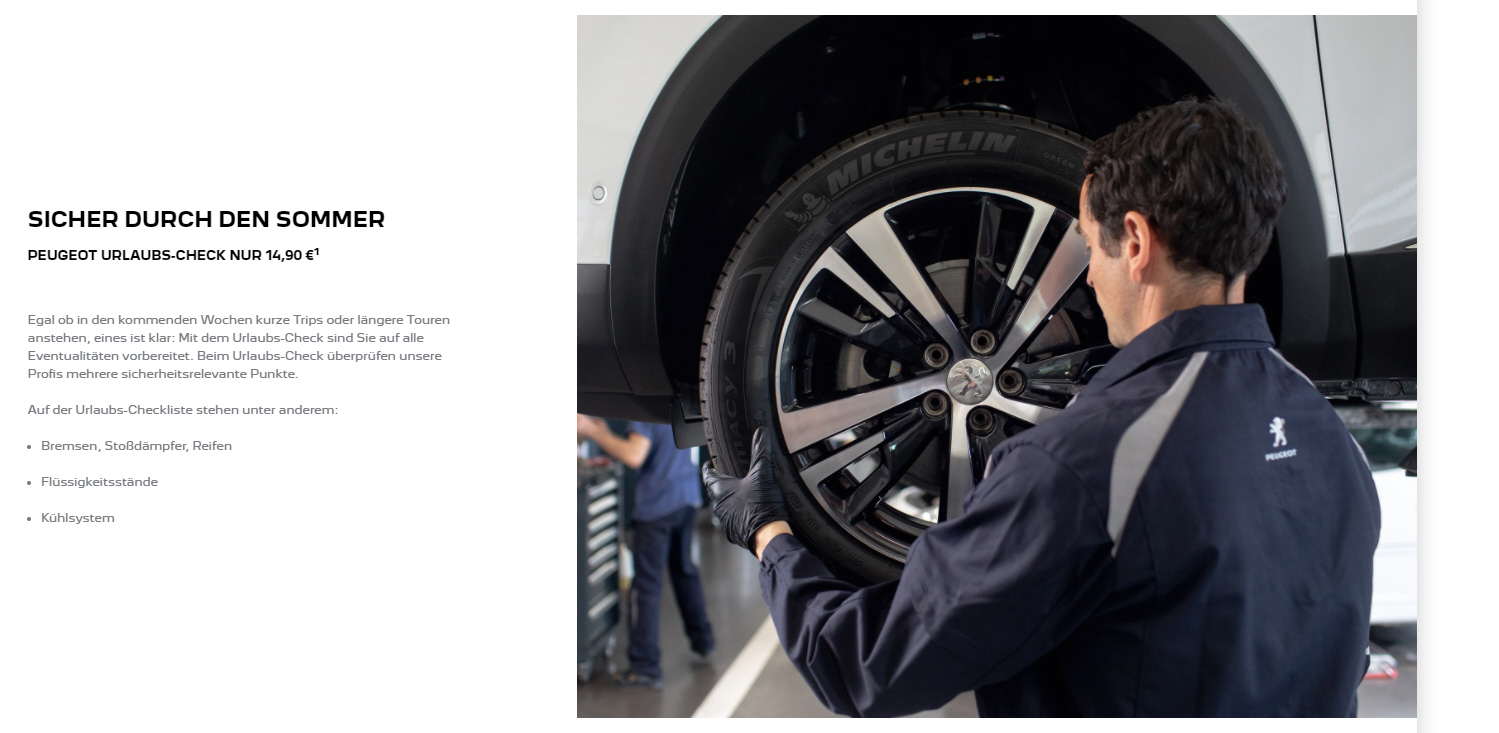 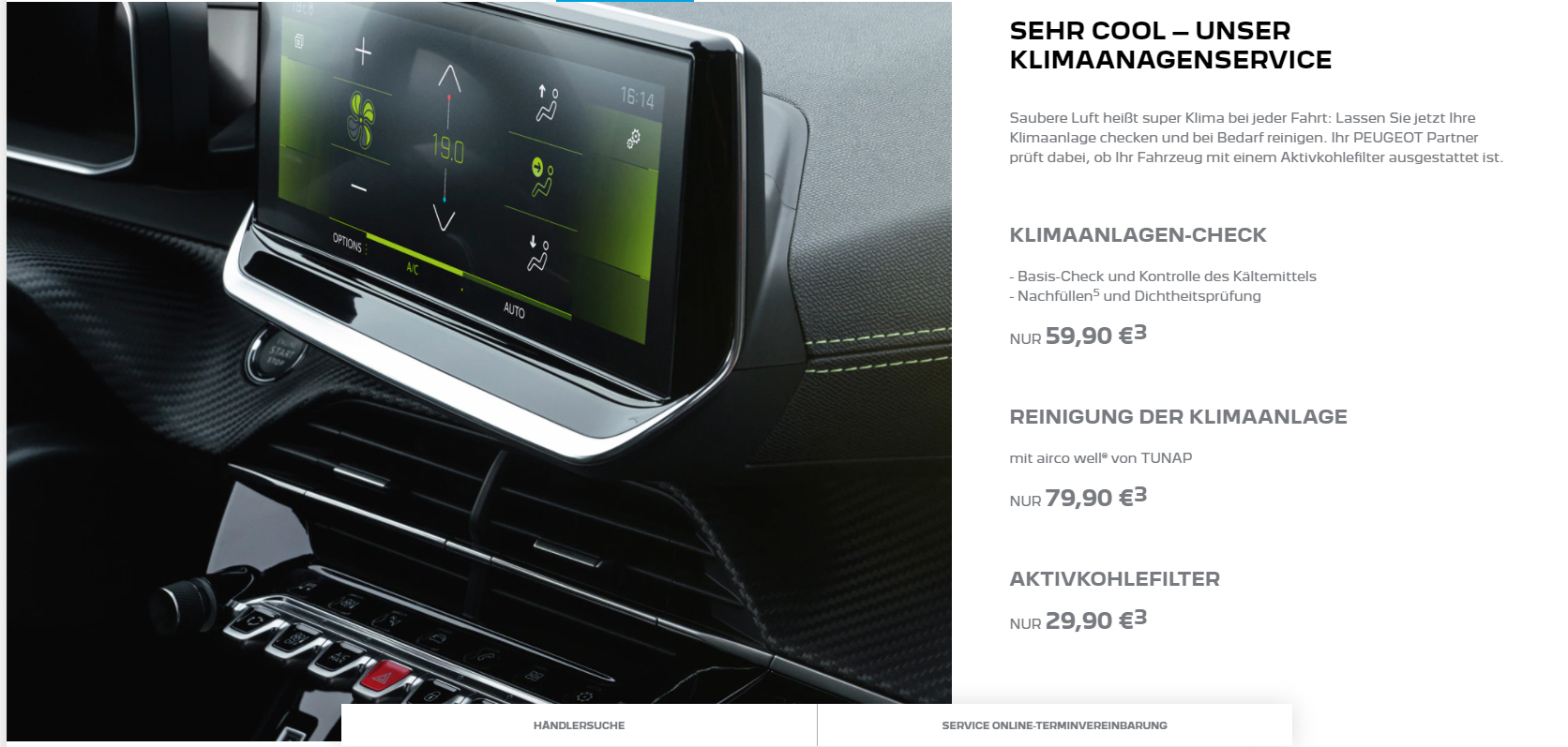 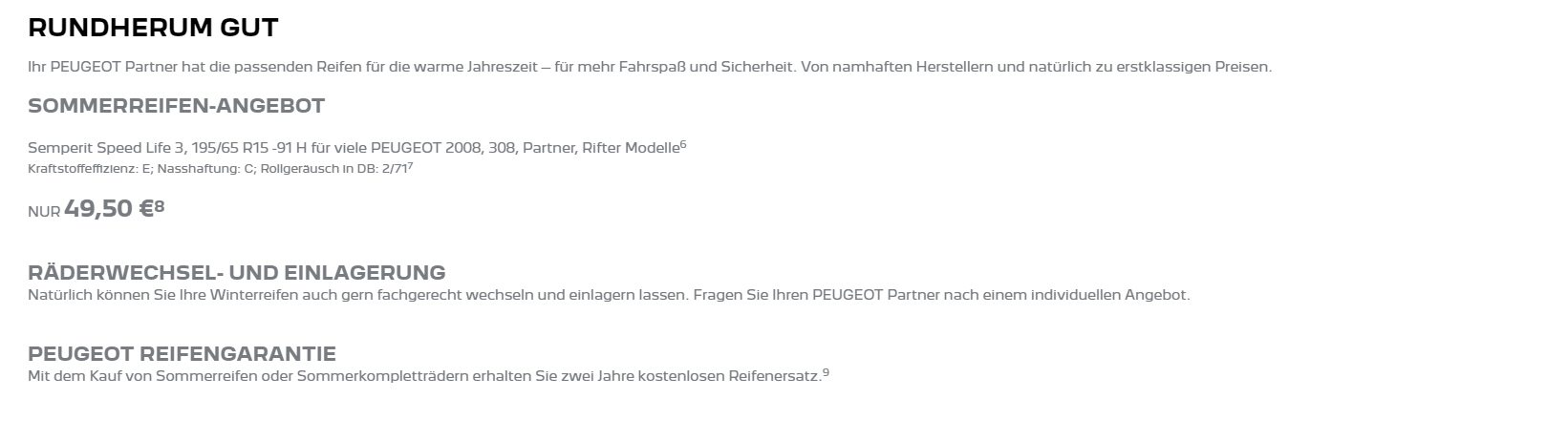 Porsche
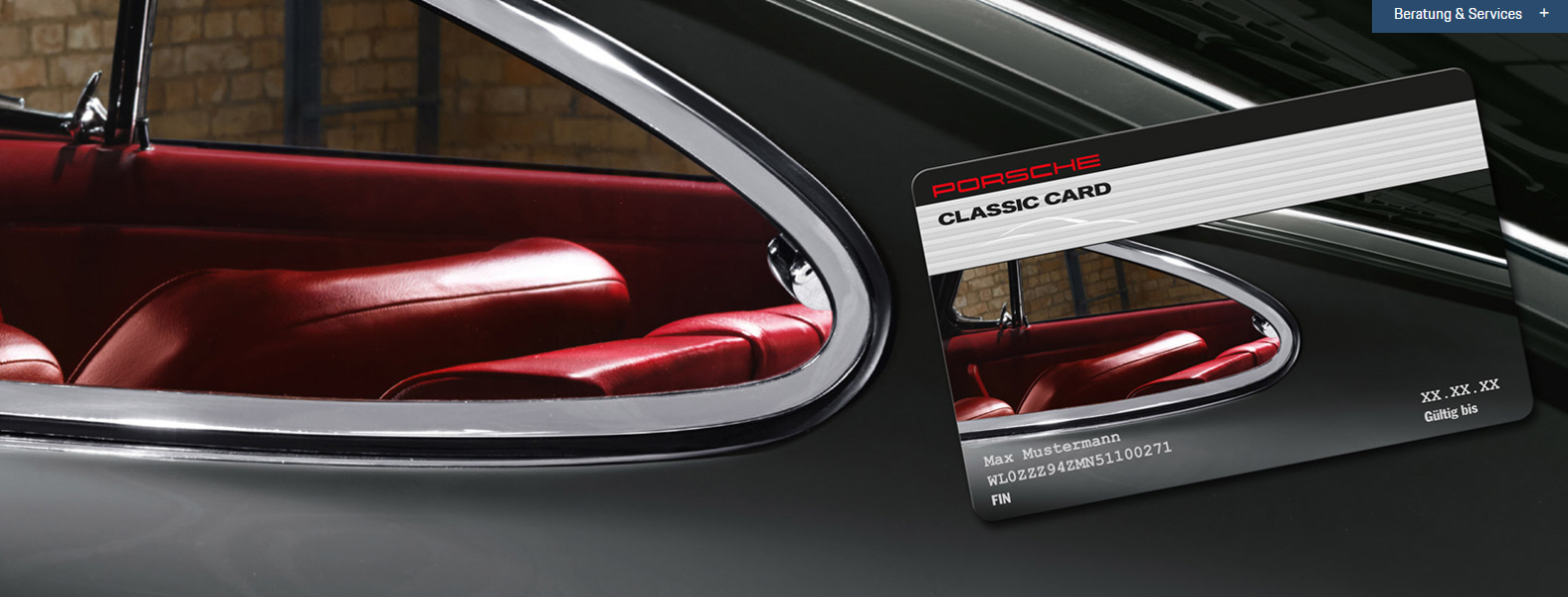 Renault
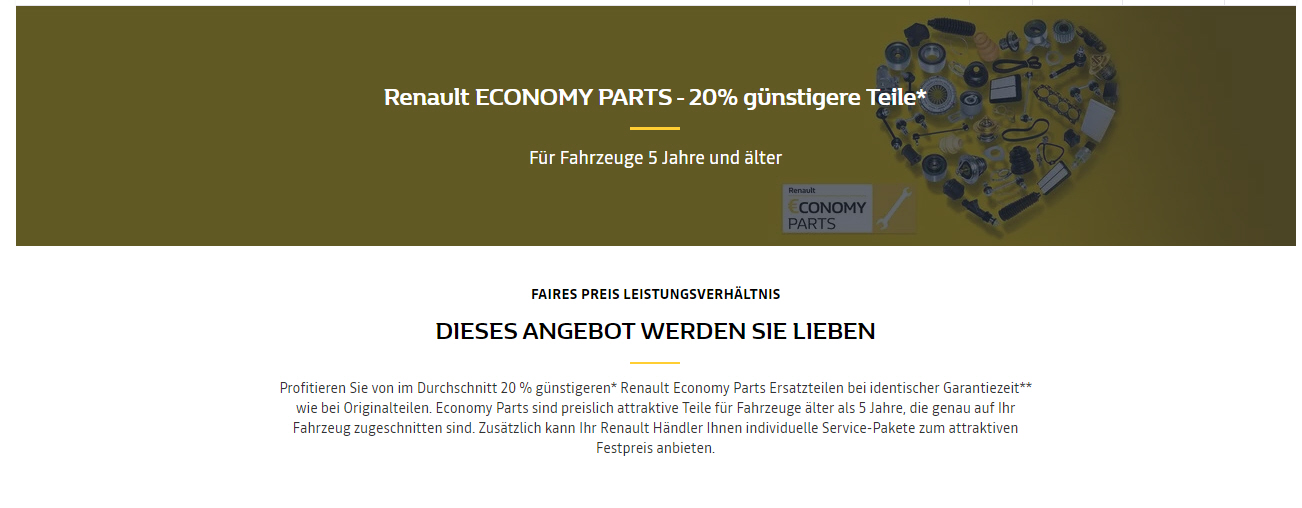 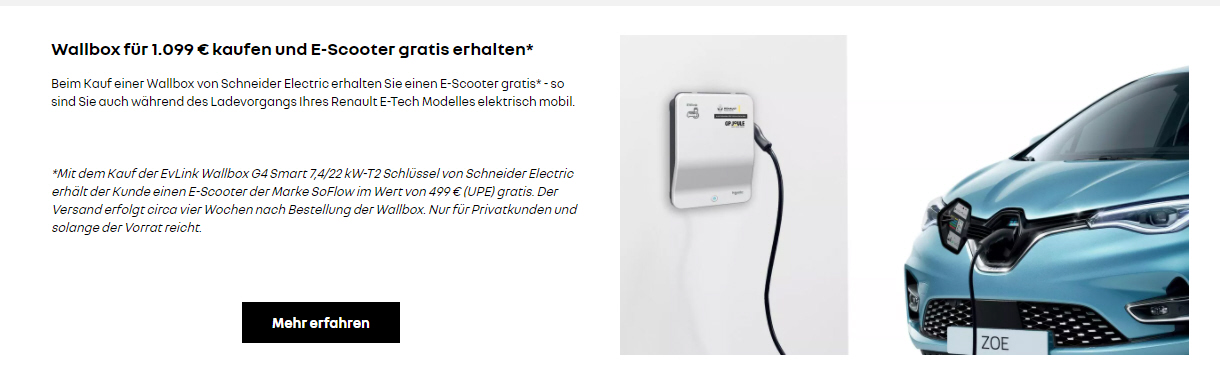 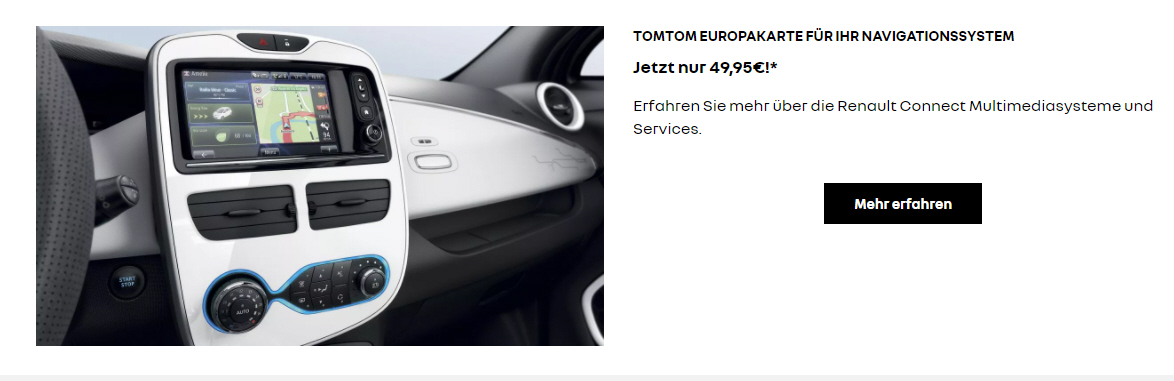 Seat
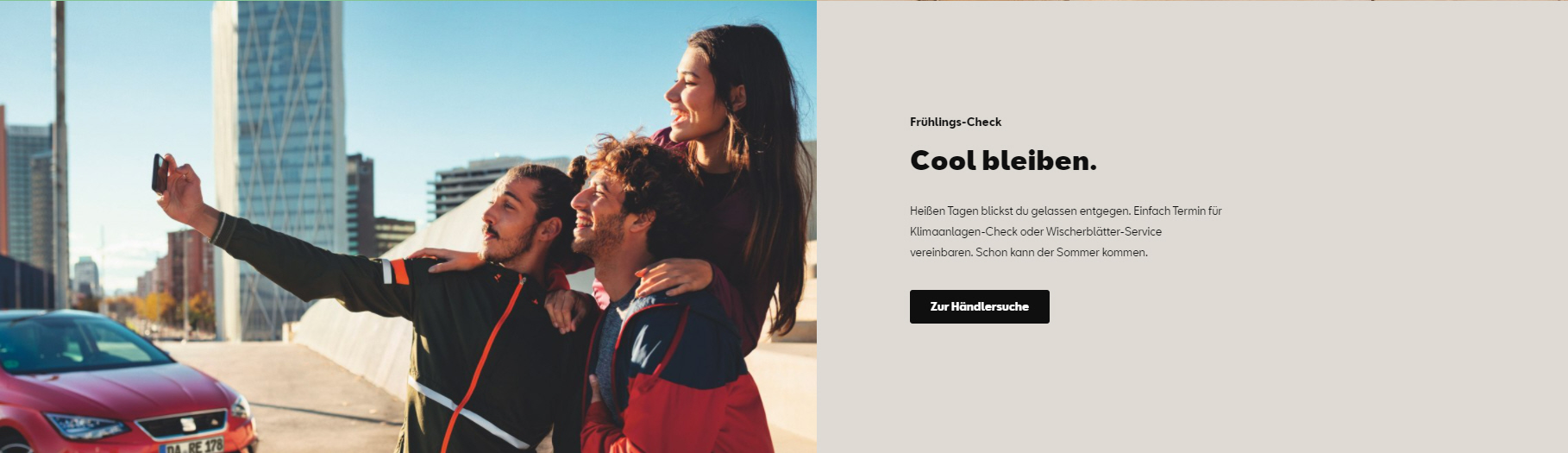 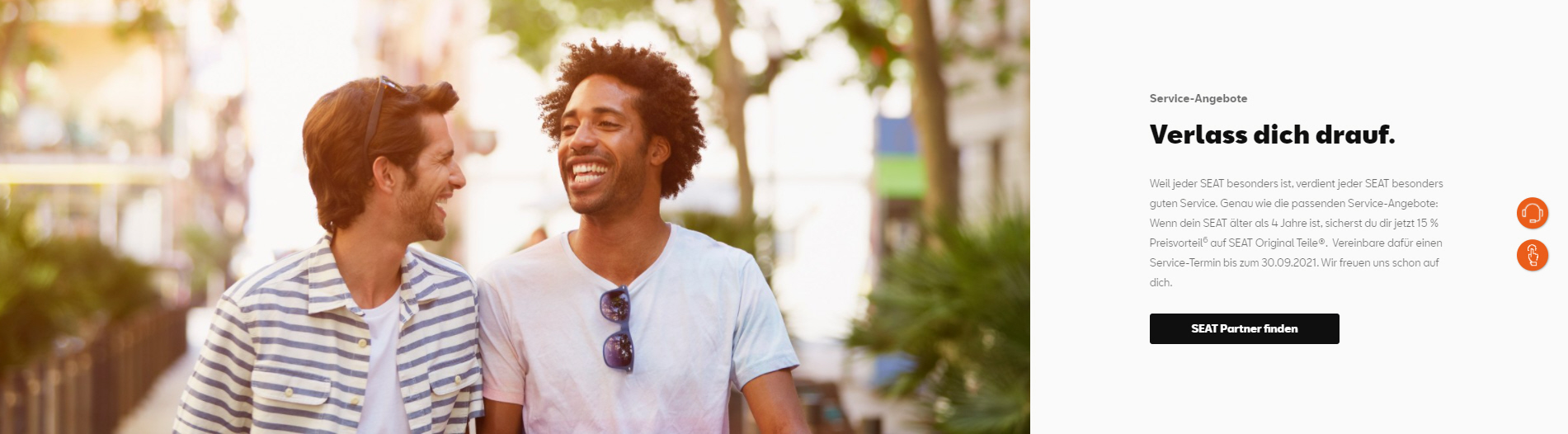 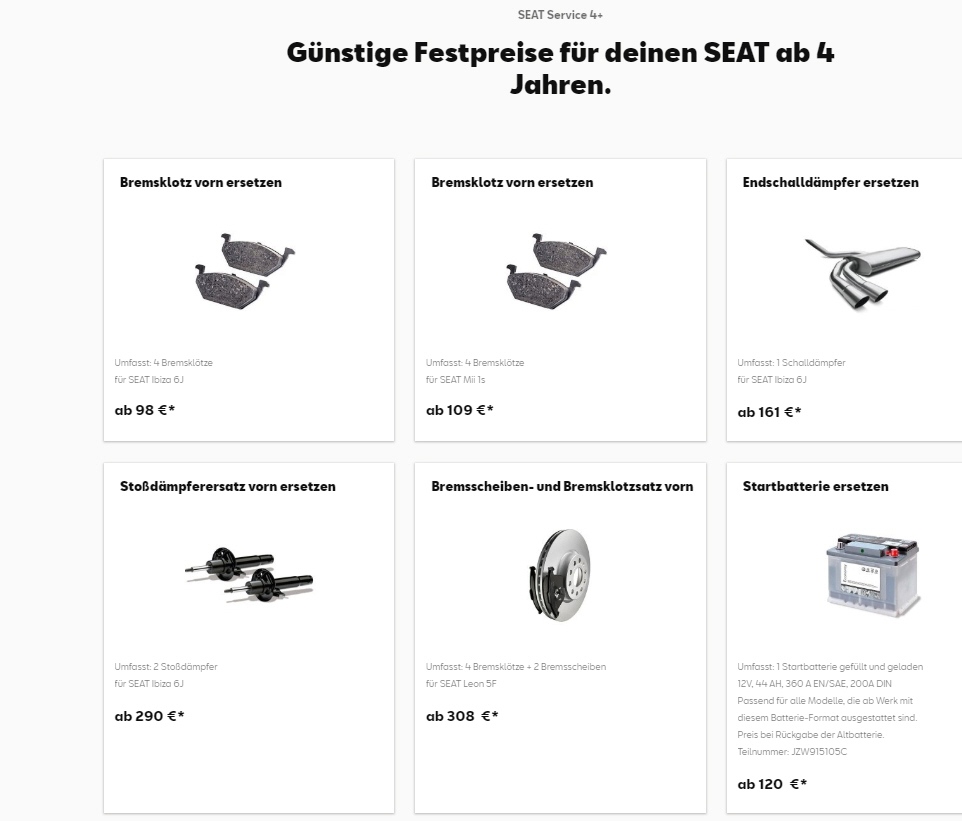 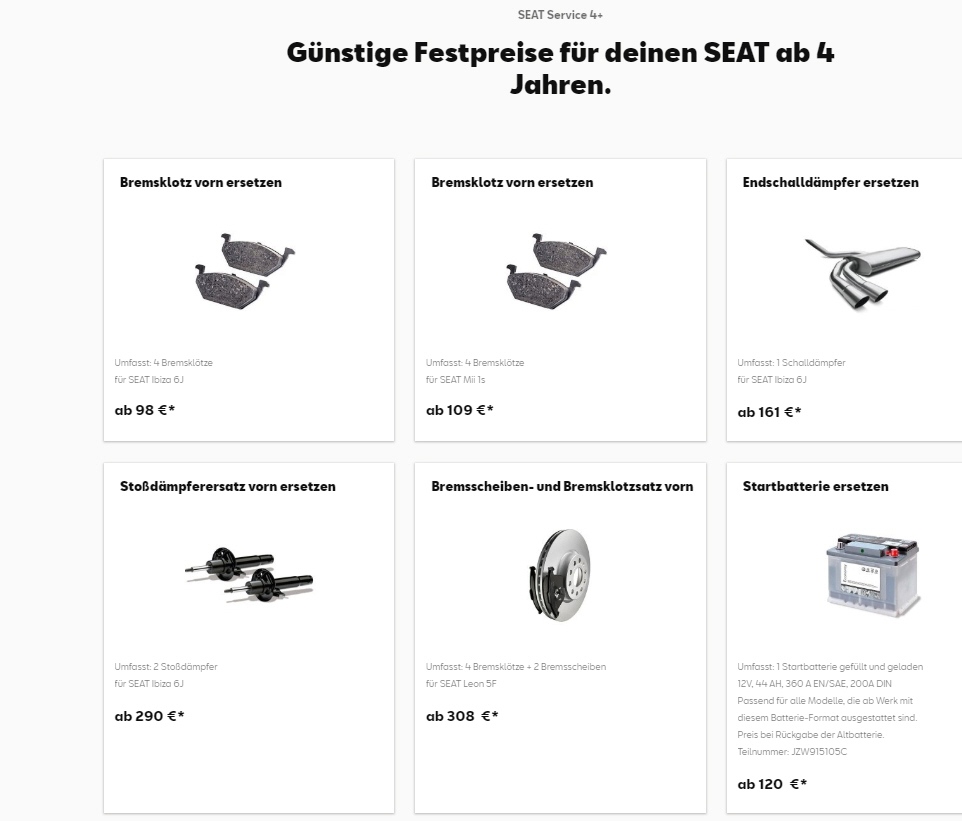 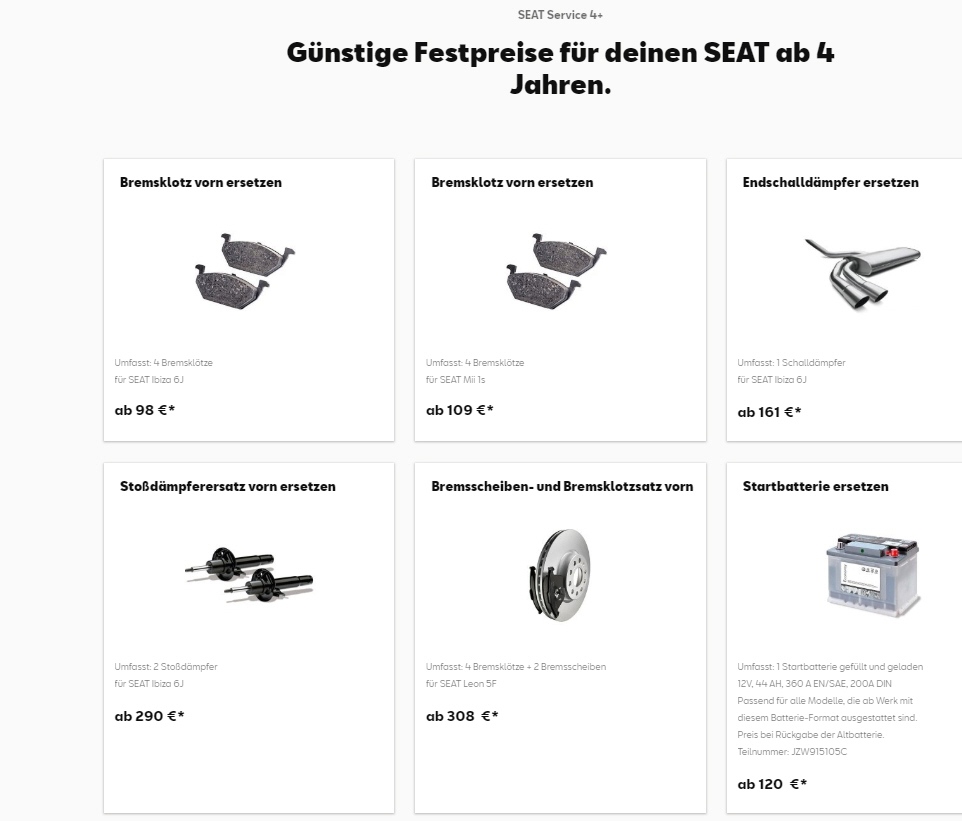 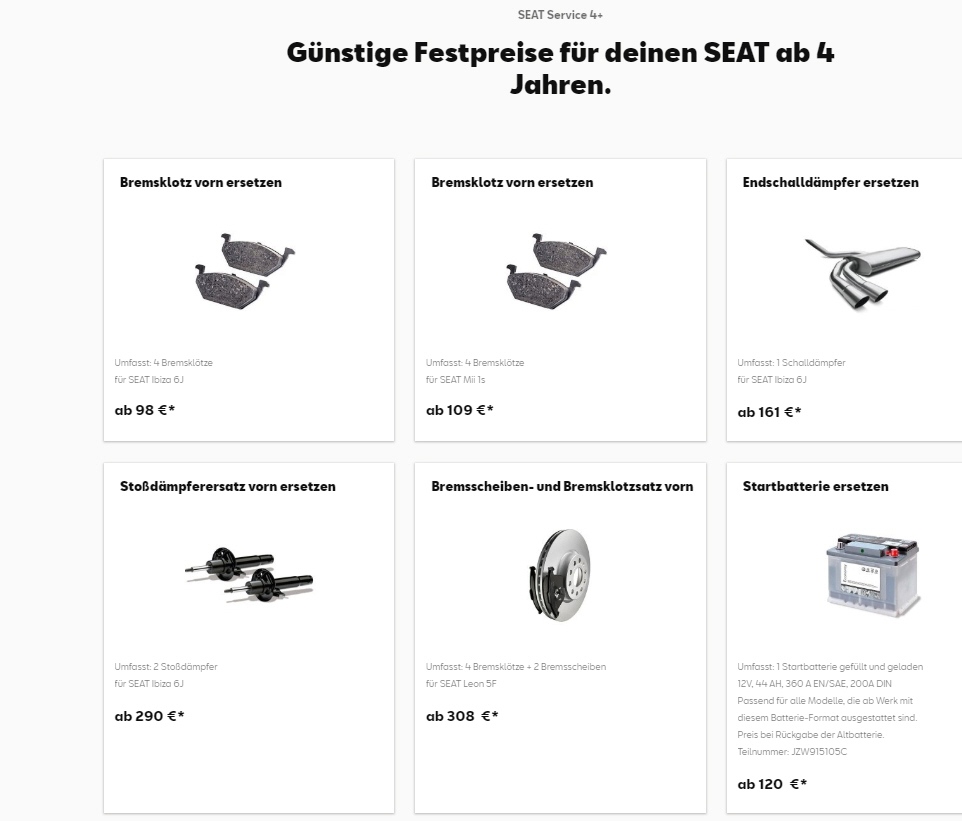 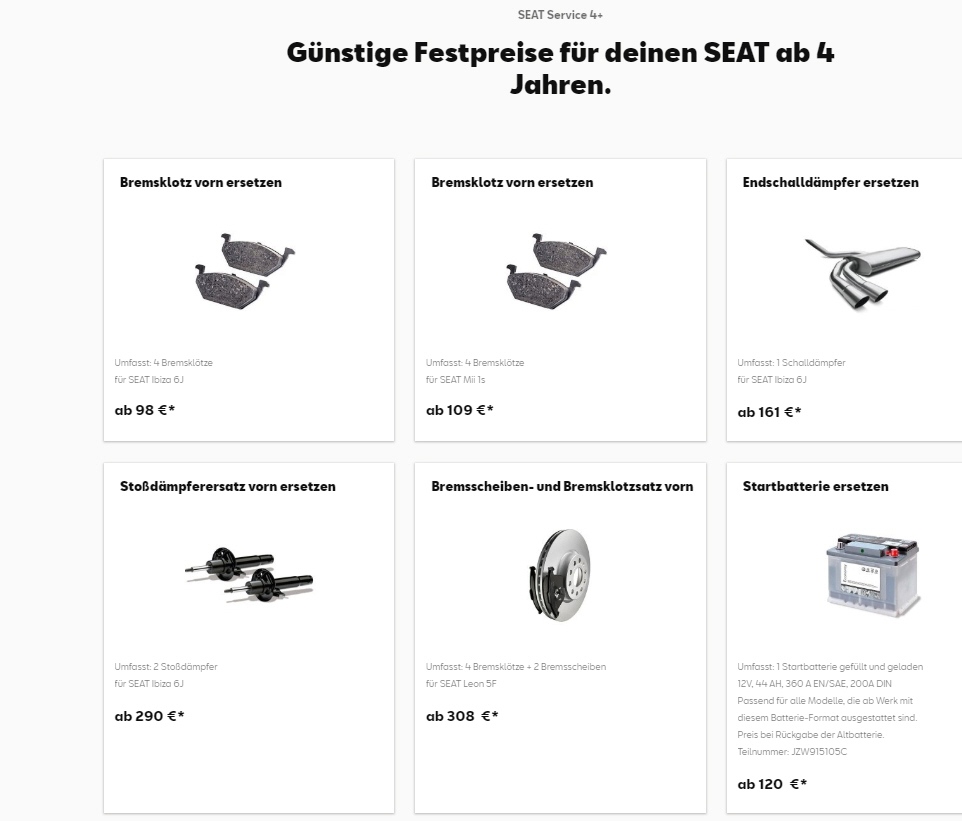 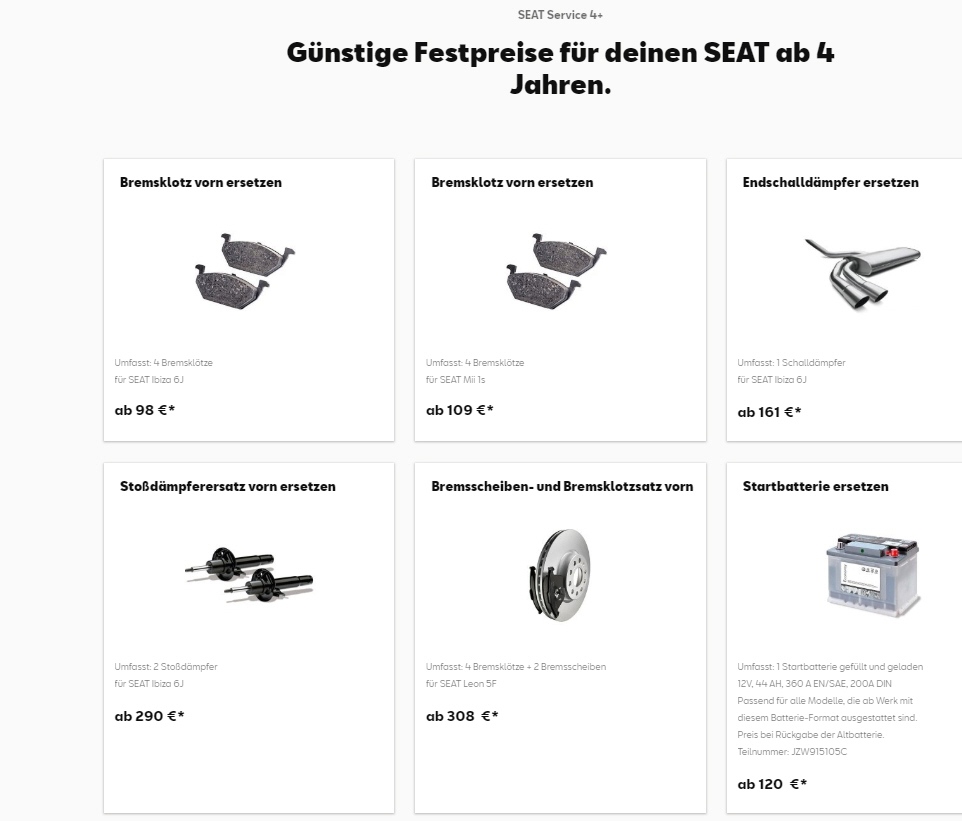 Skoda
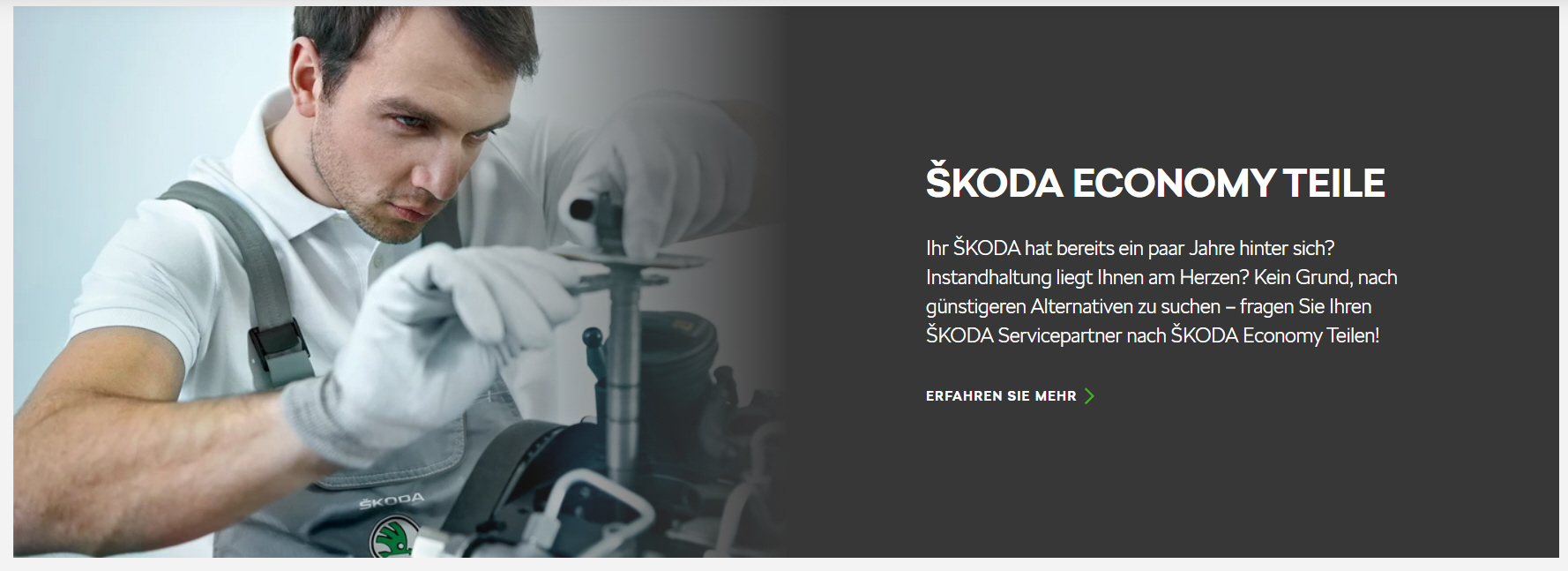 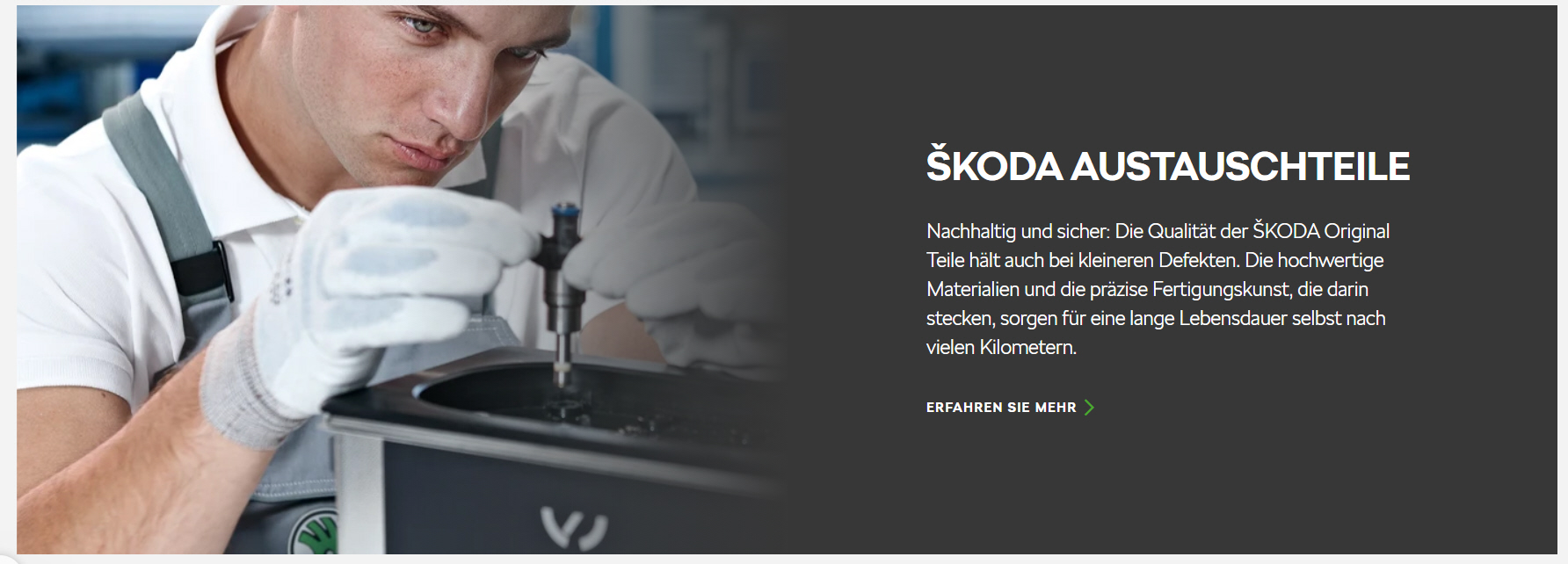 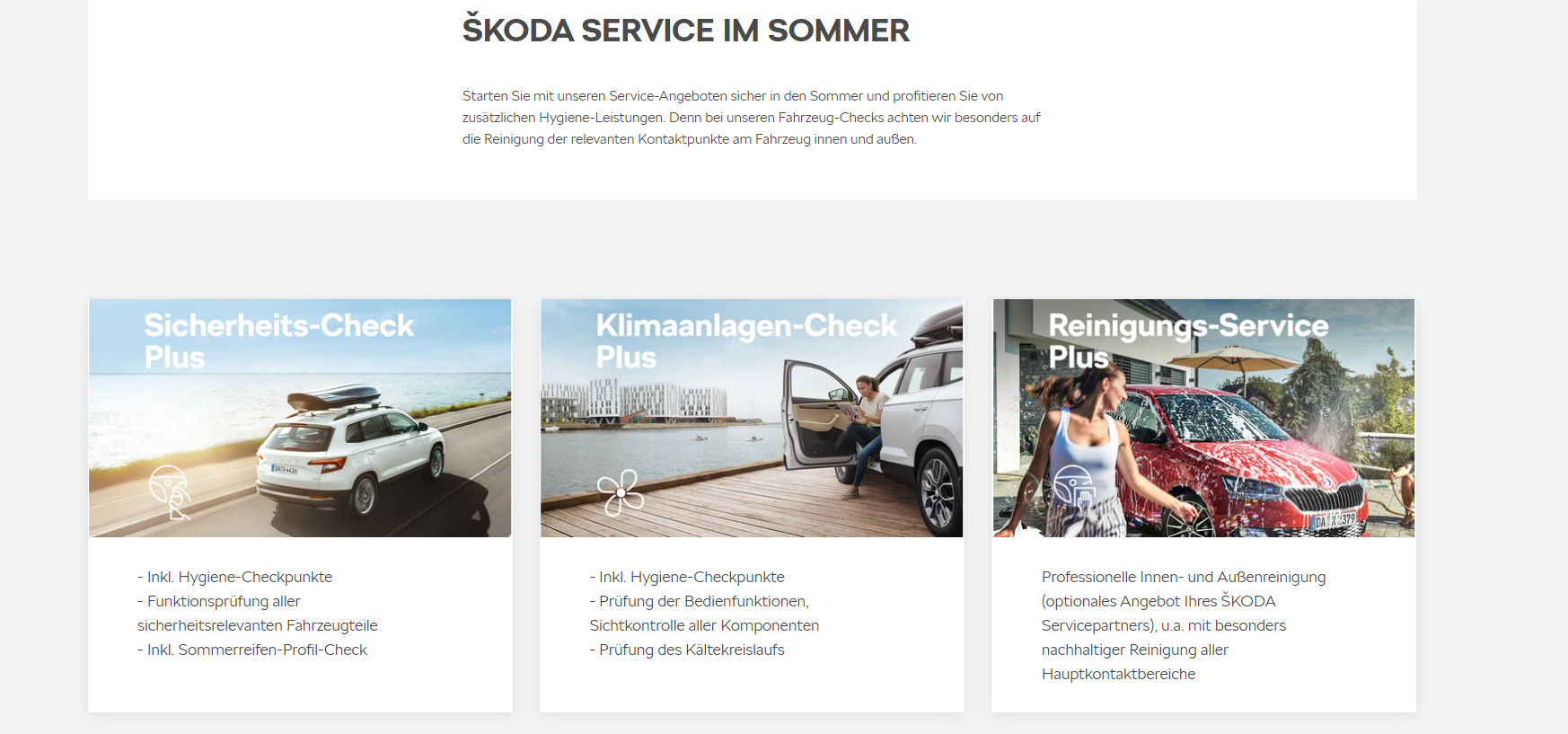 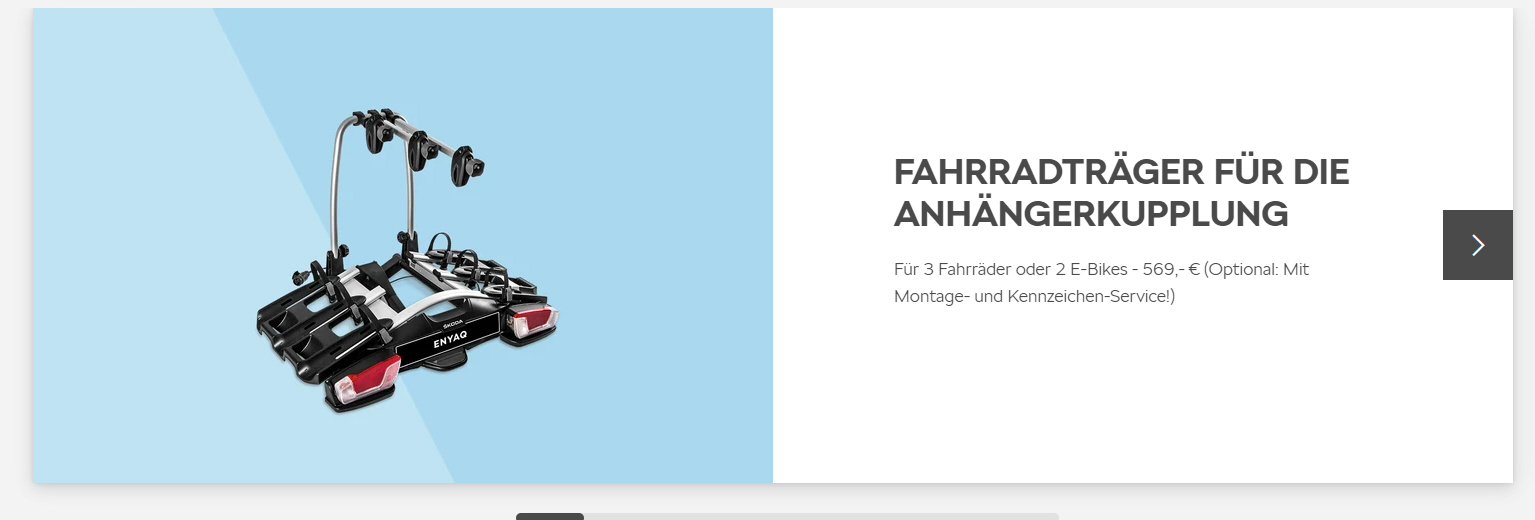 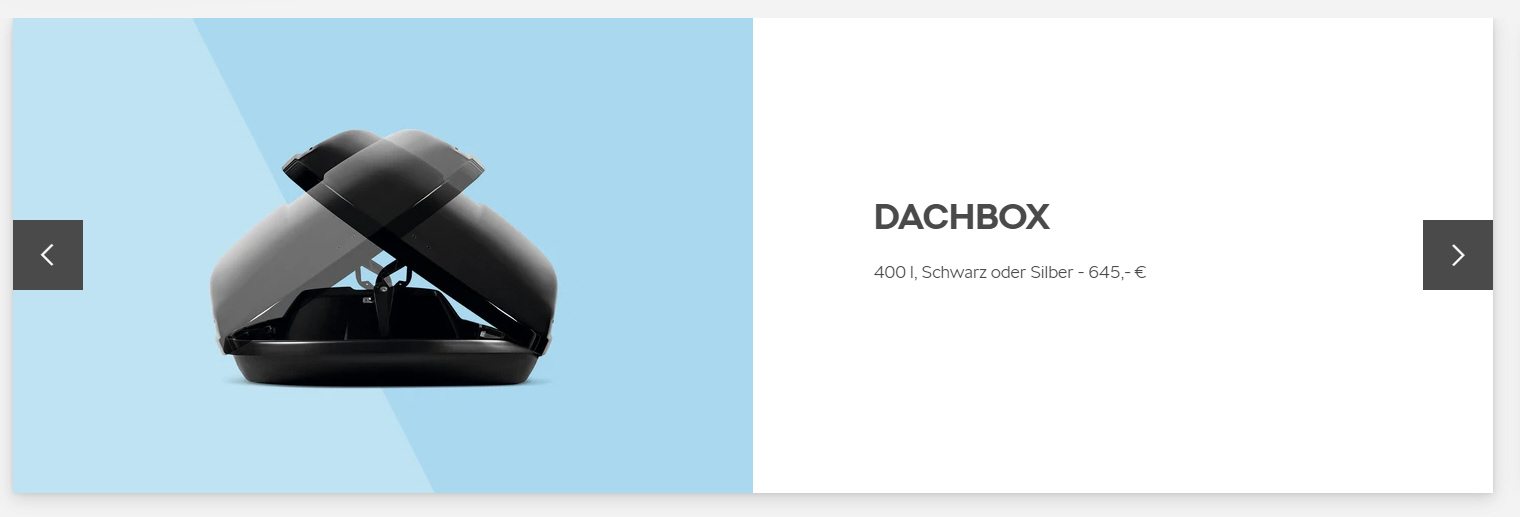 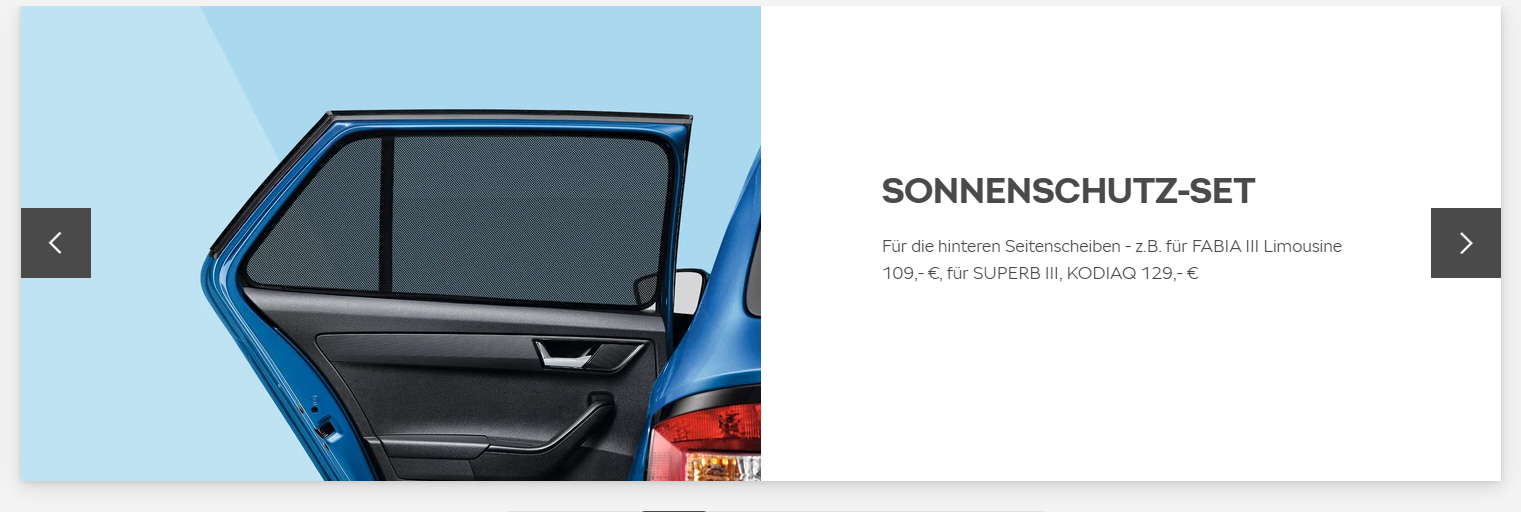 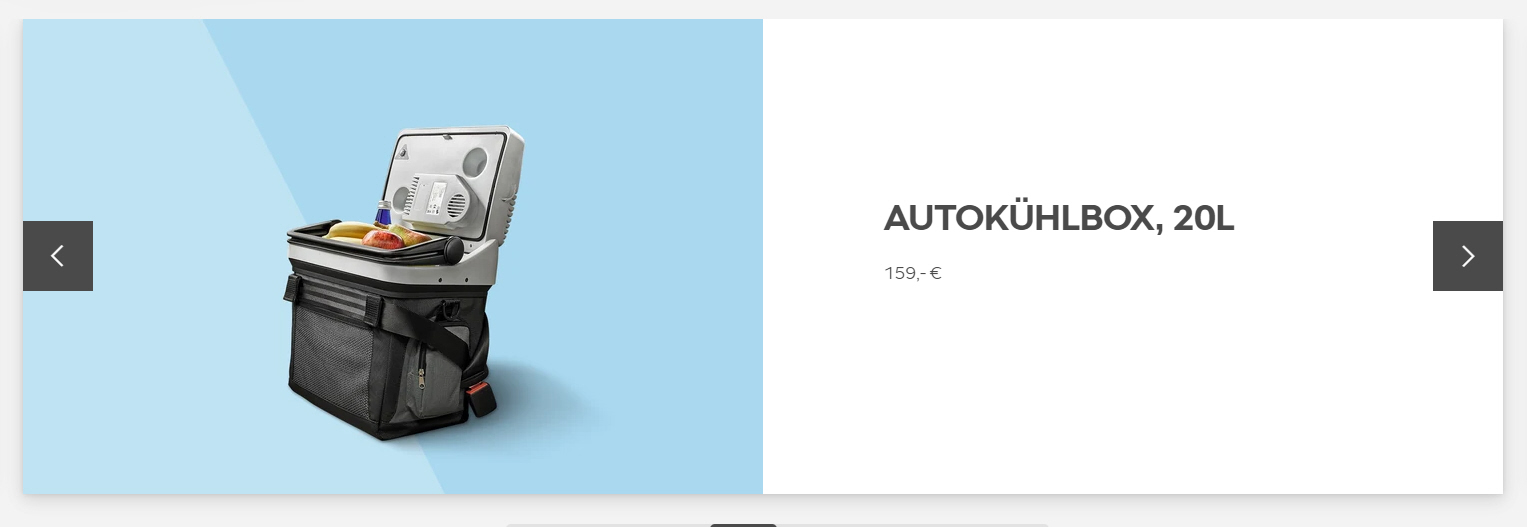 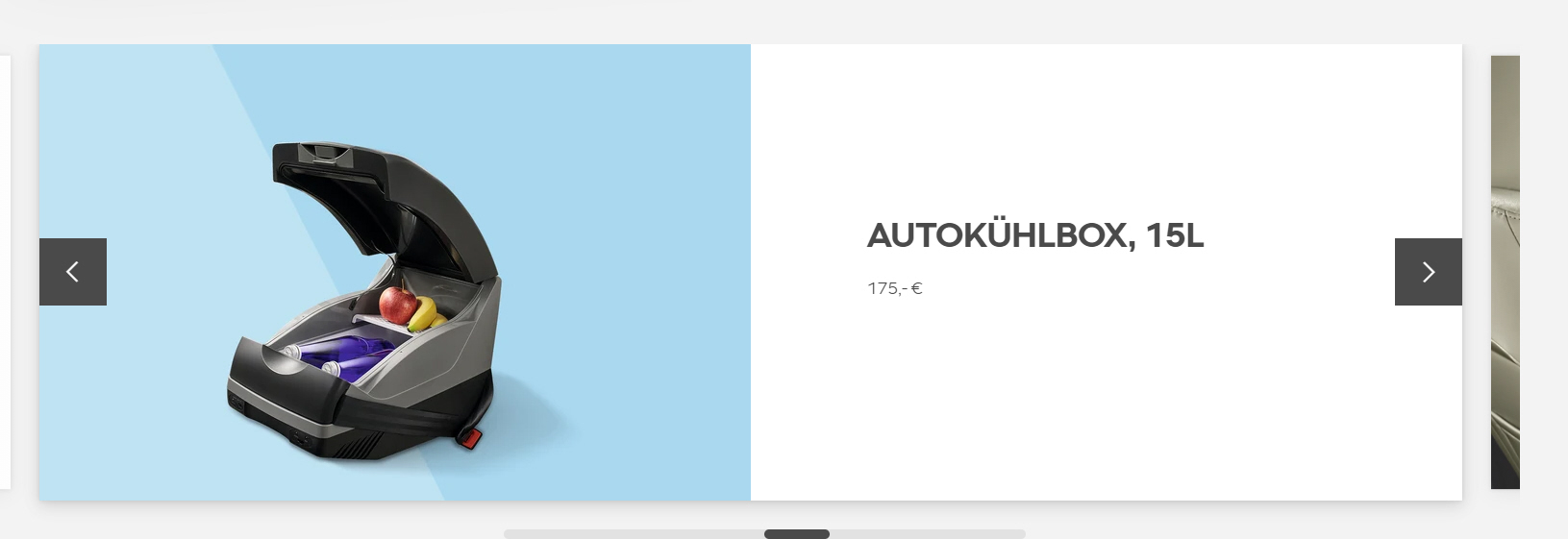 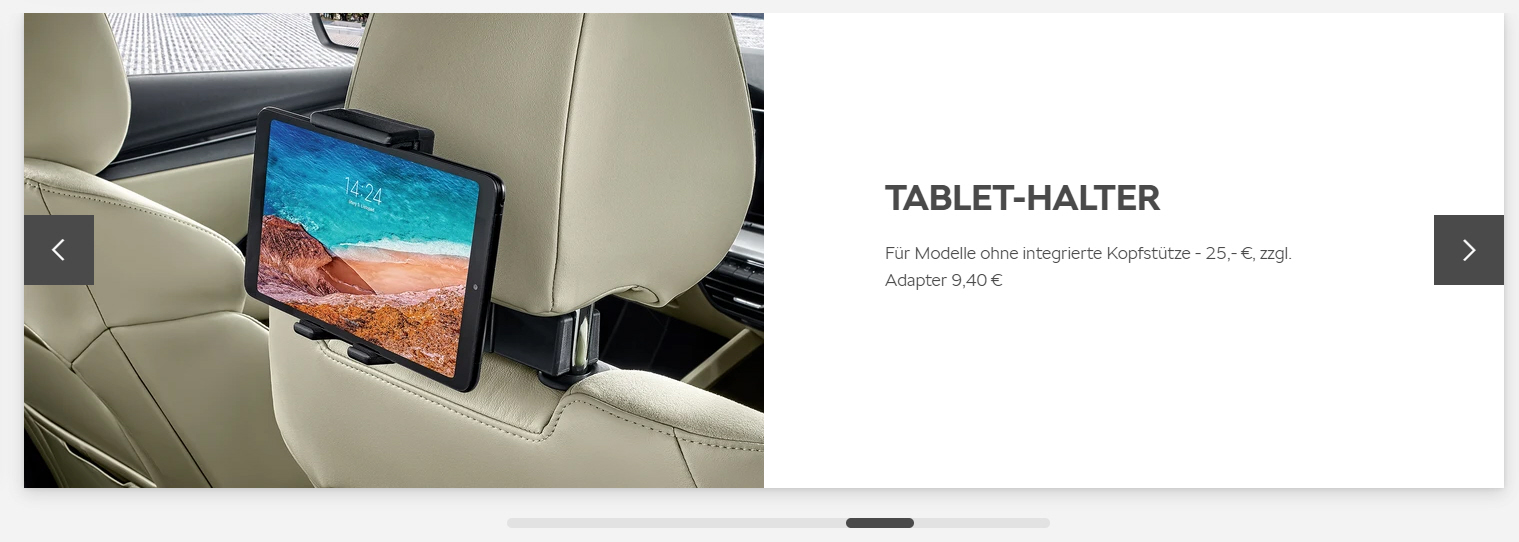 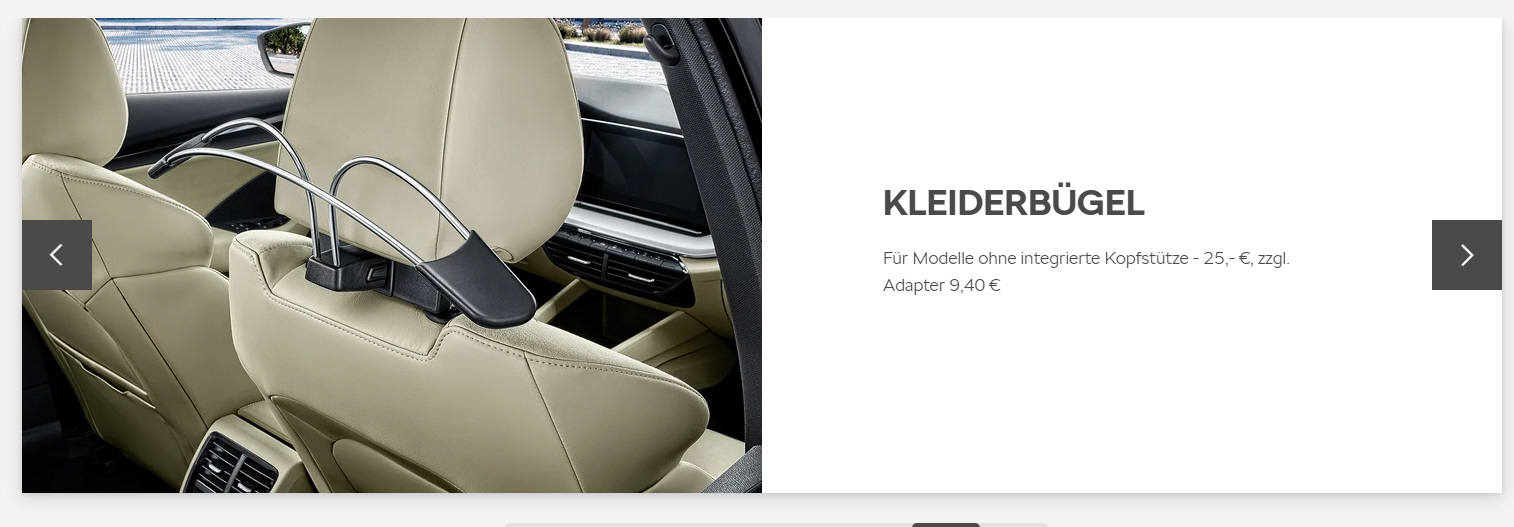 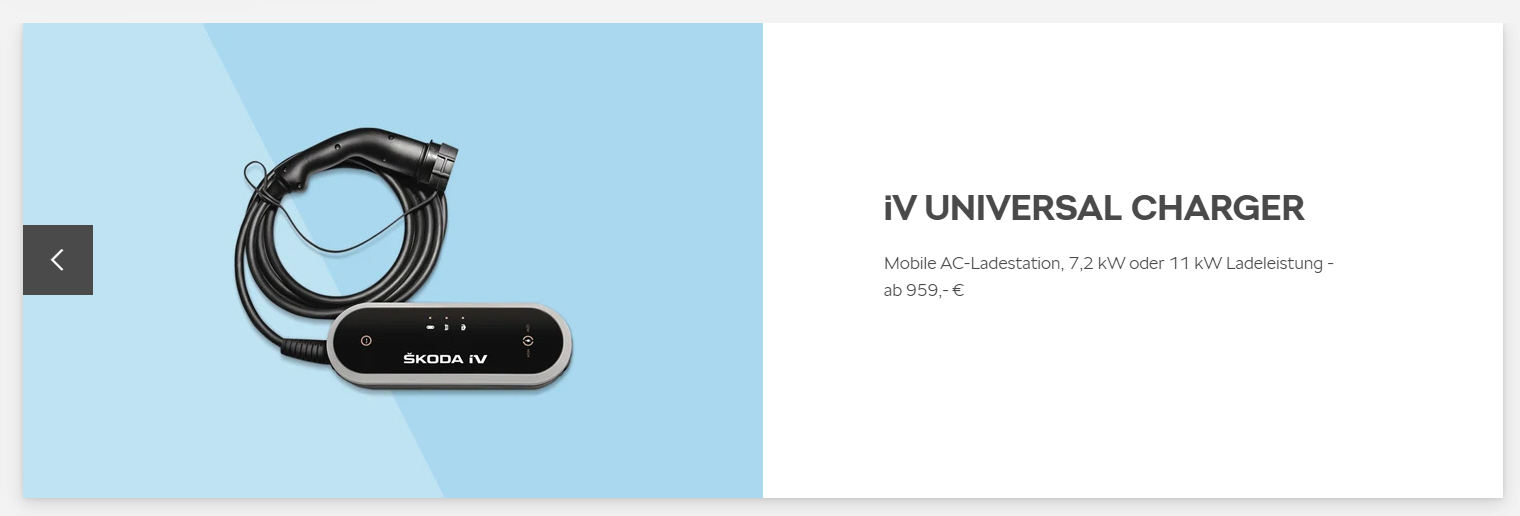 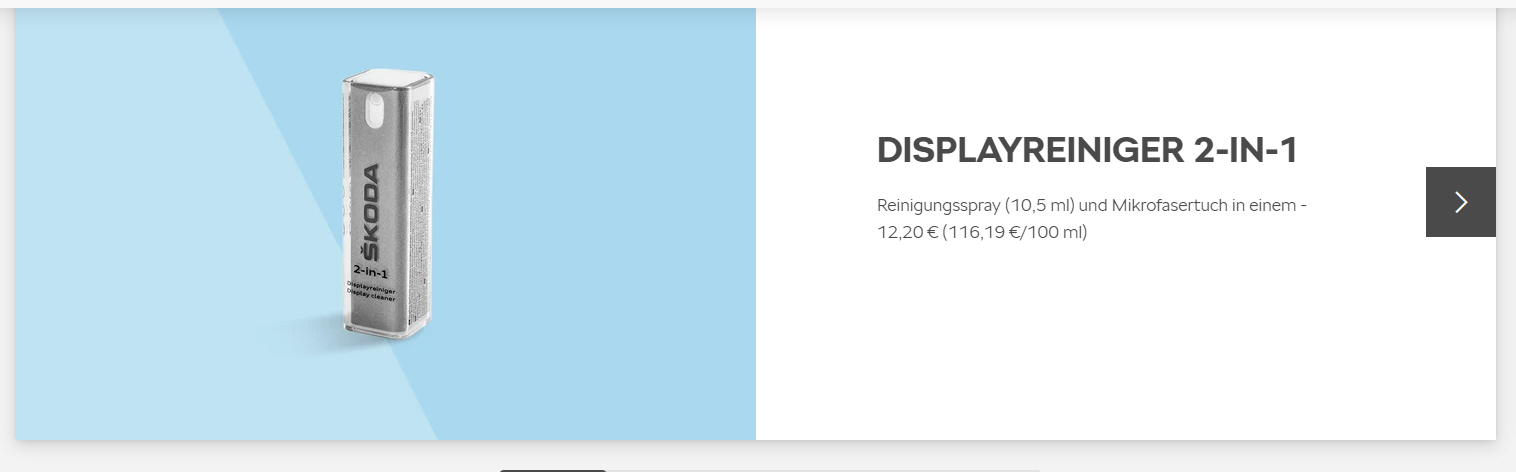 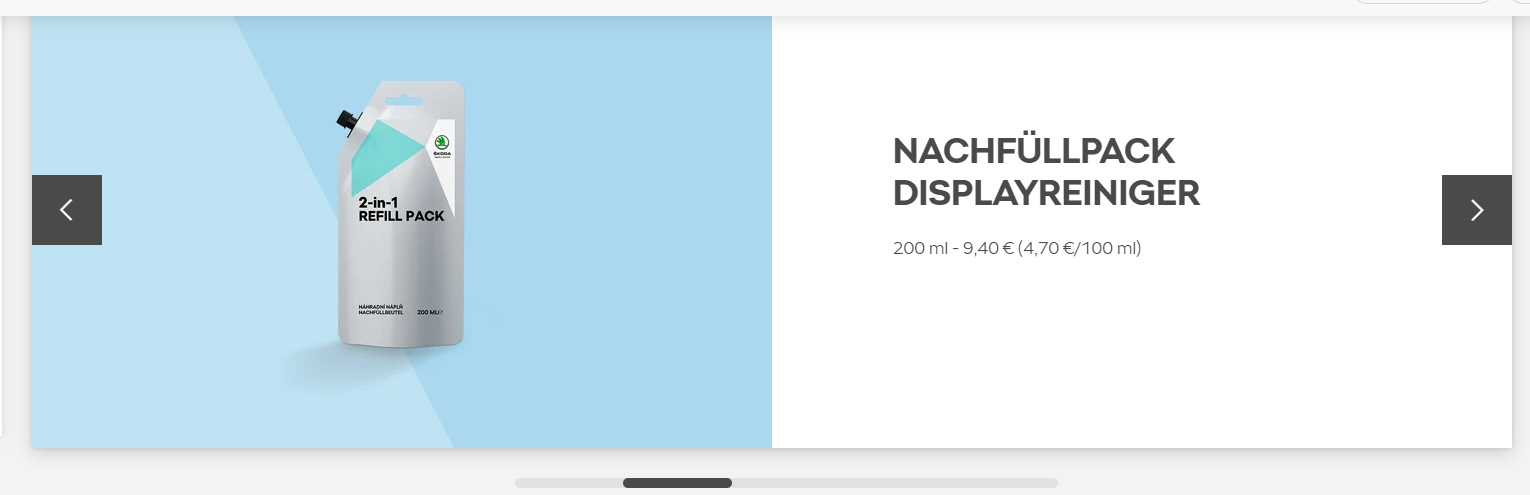 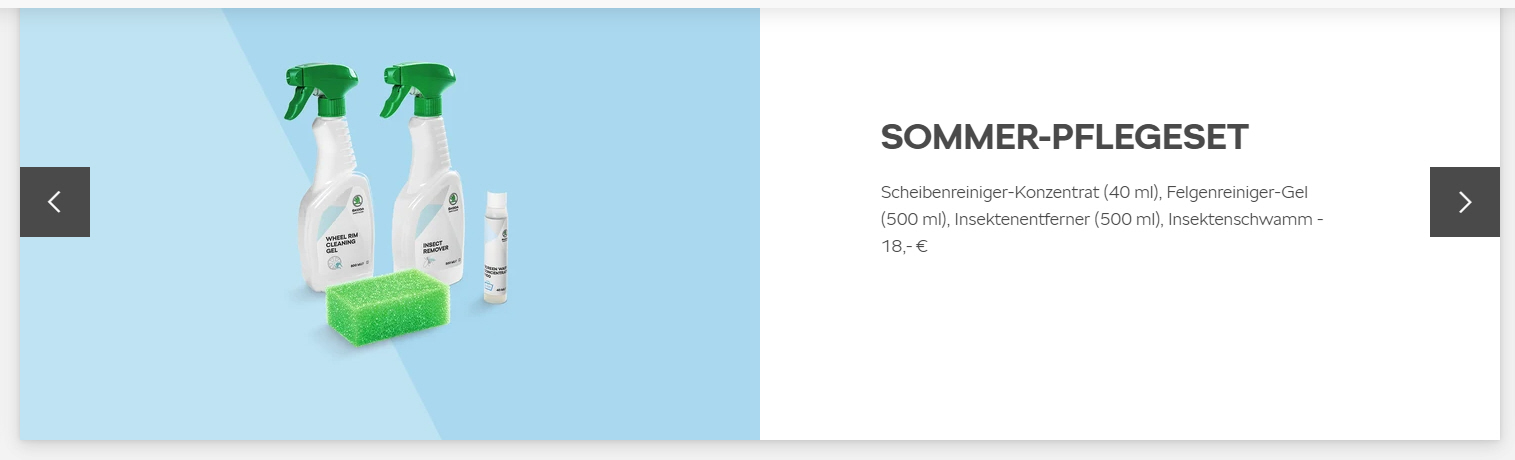 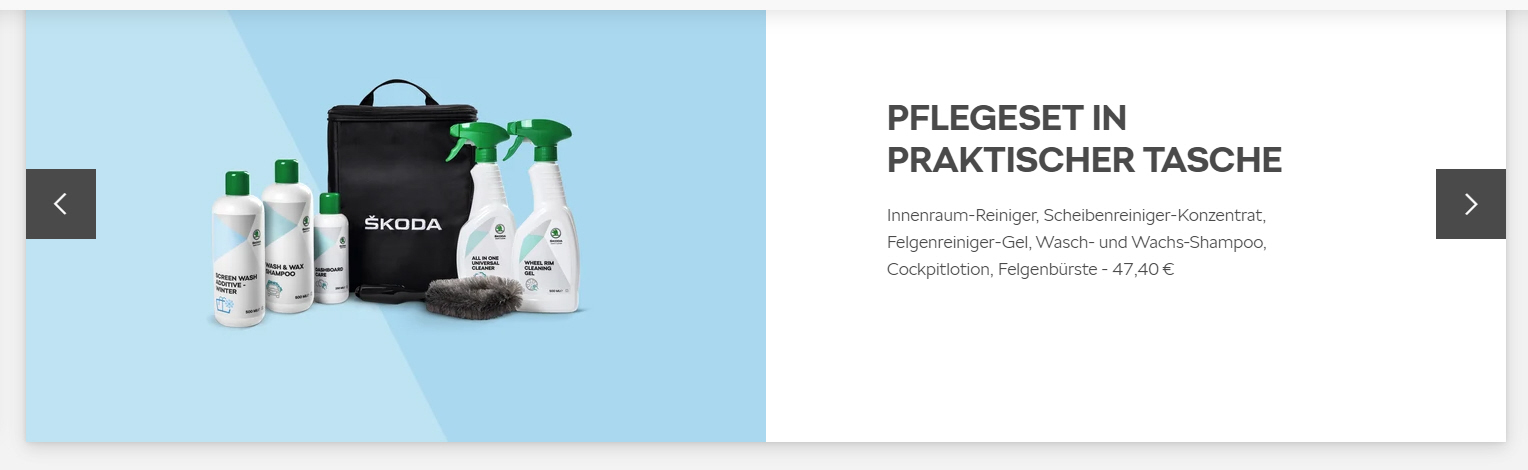 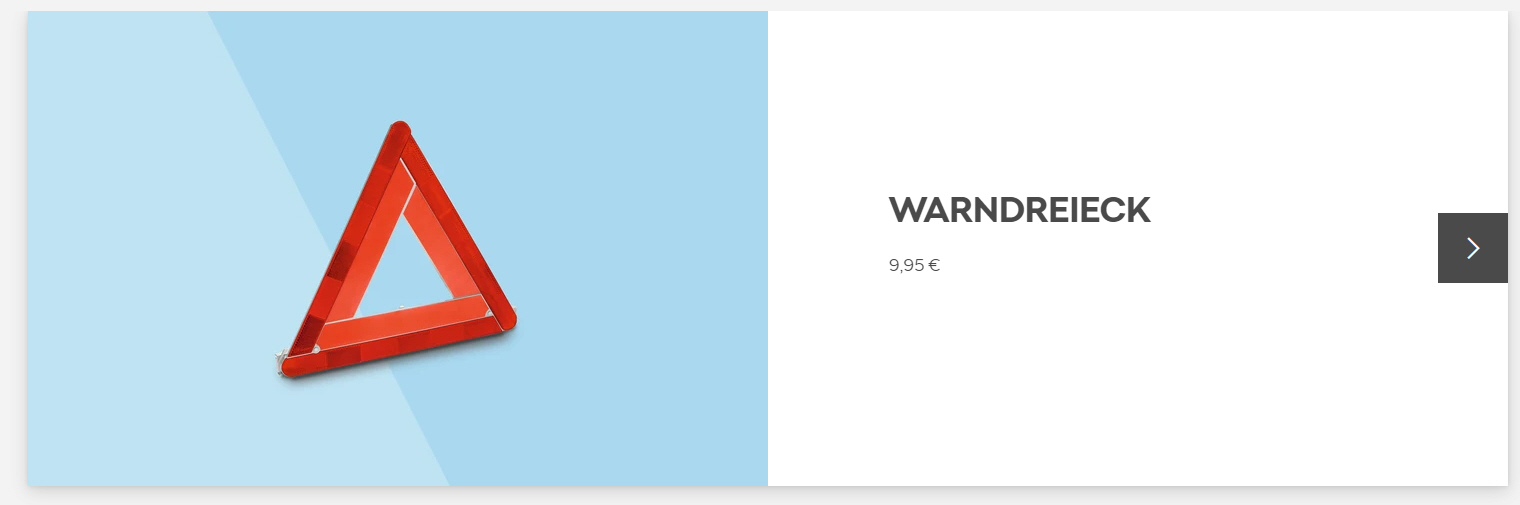 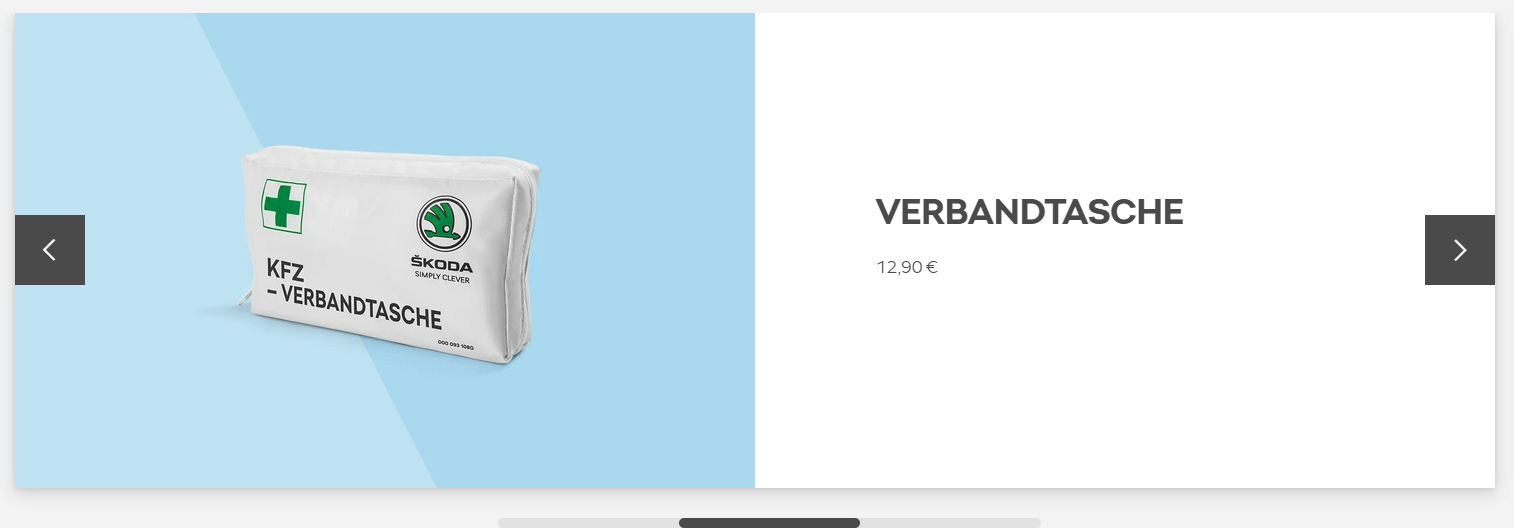 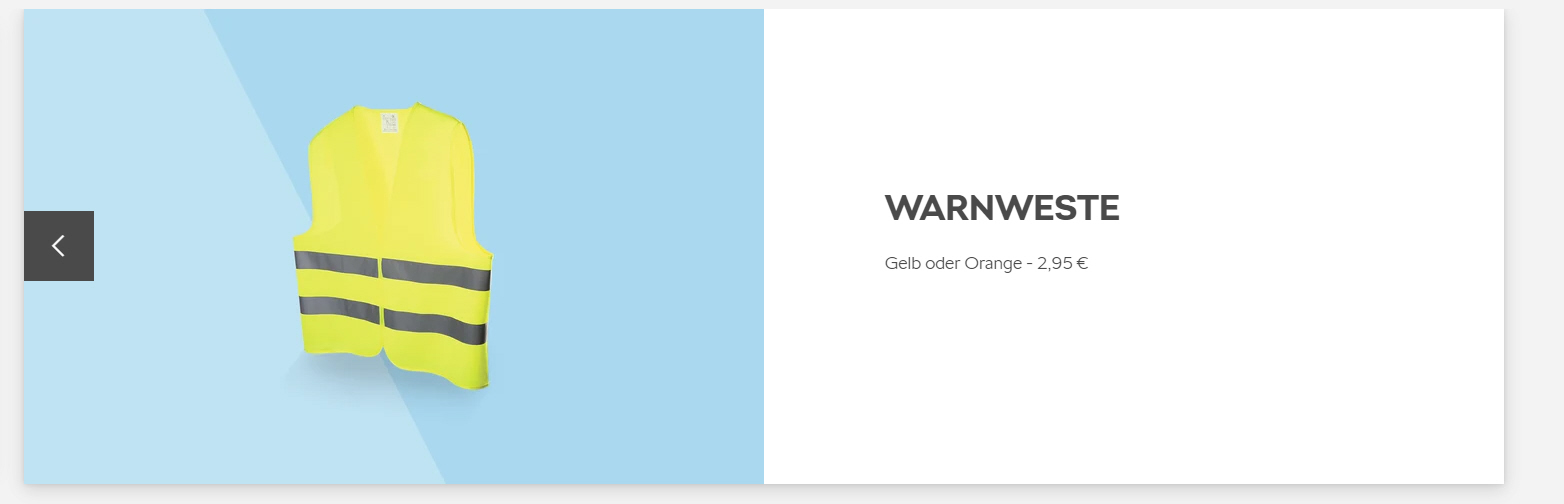 Subaru
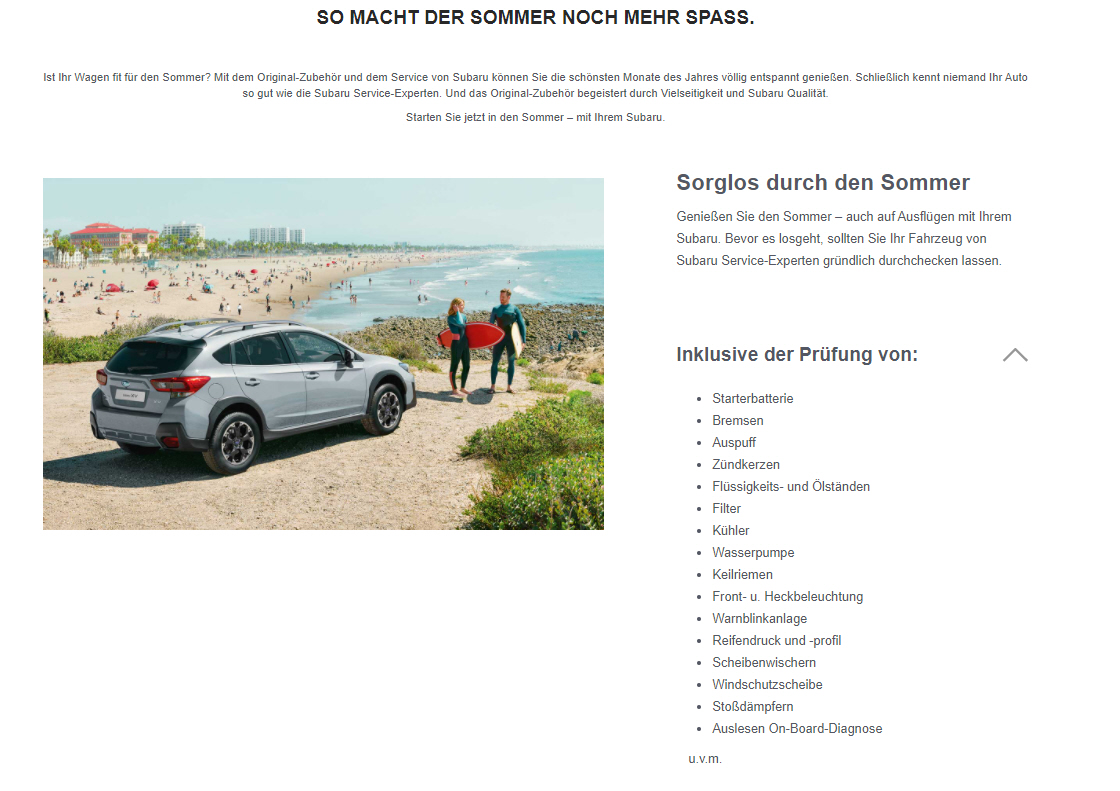 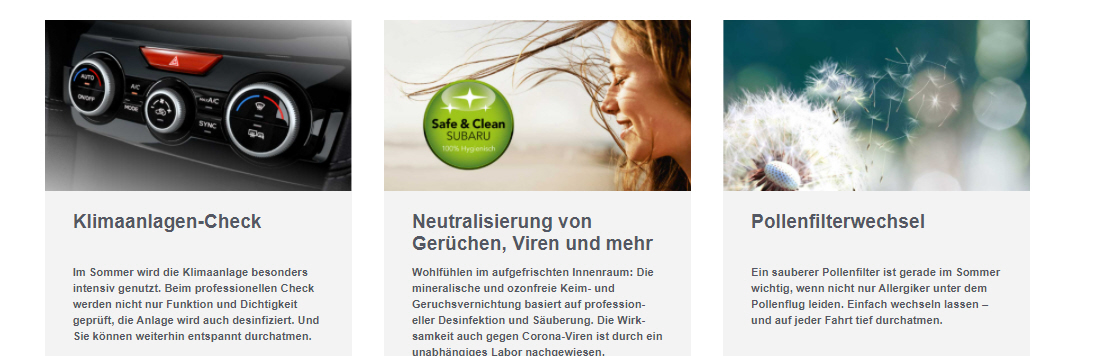 Suzuki
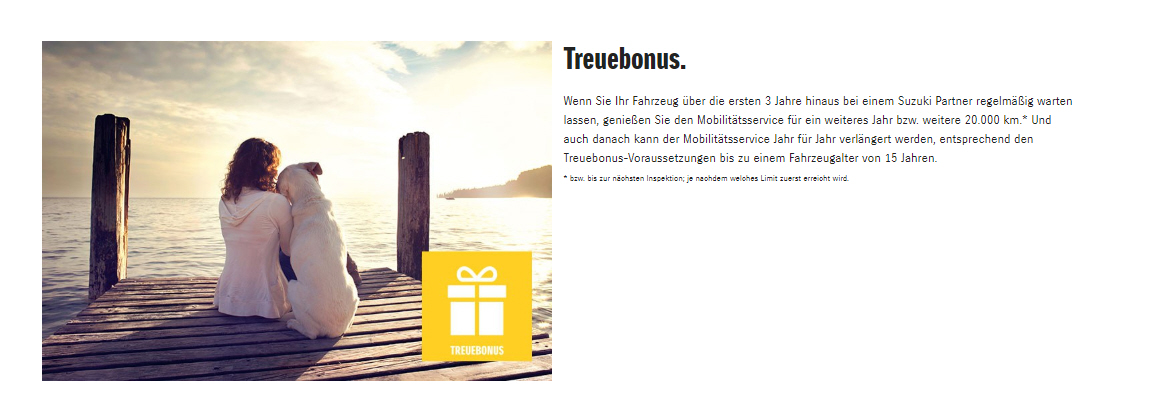 Toyota
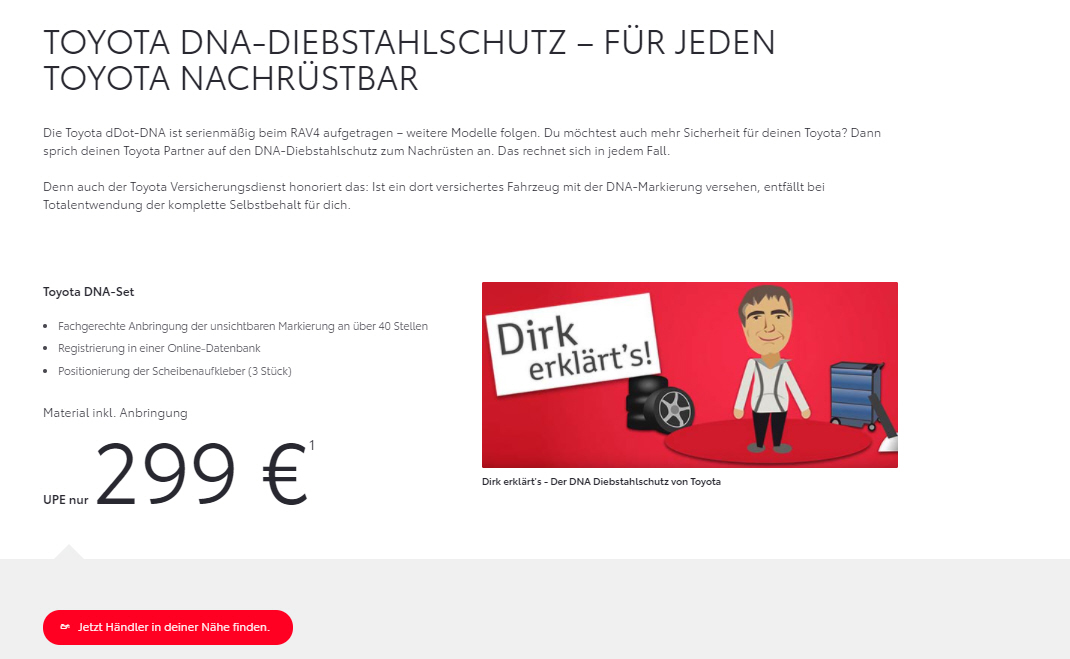 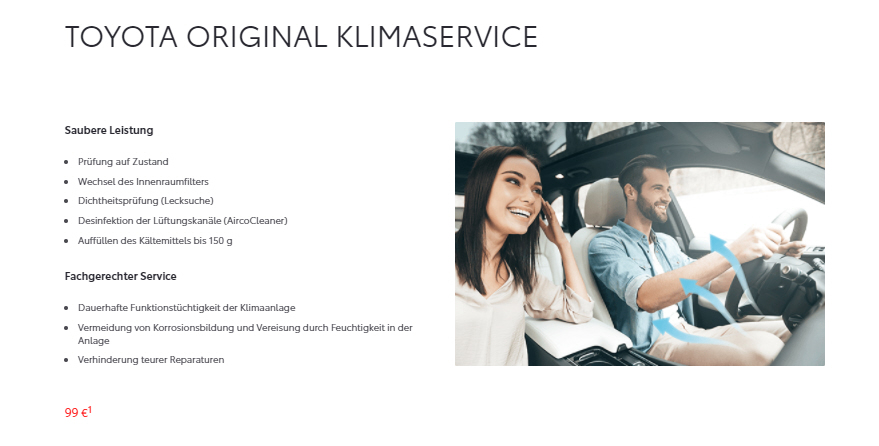 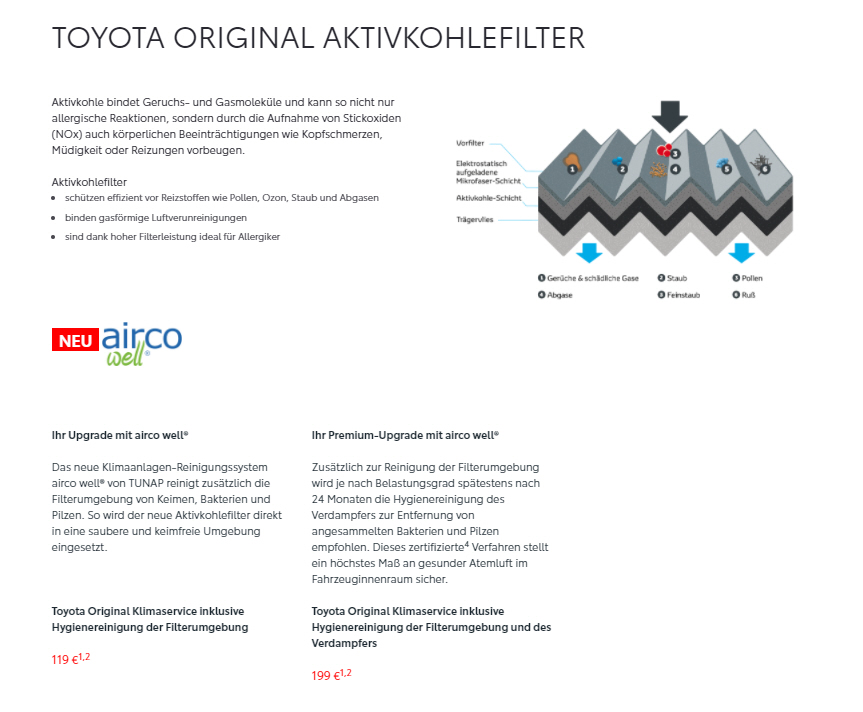 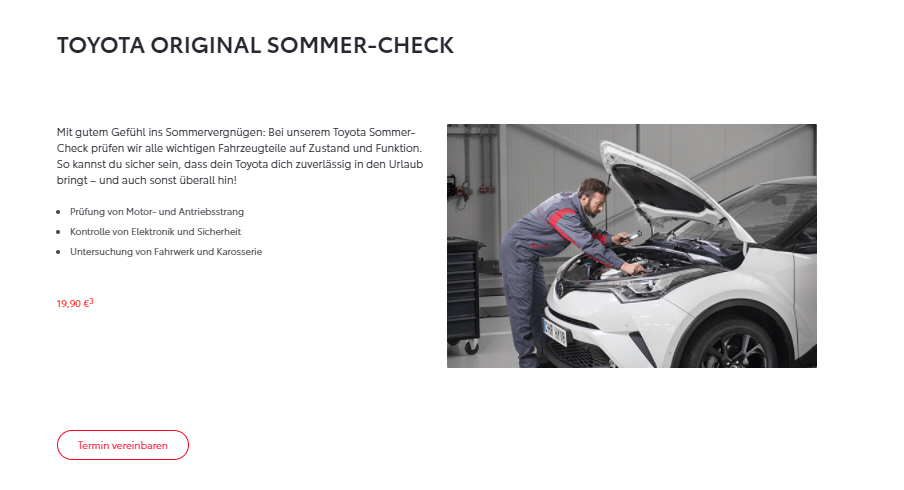 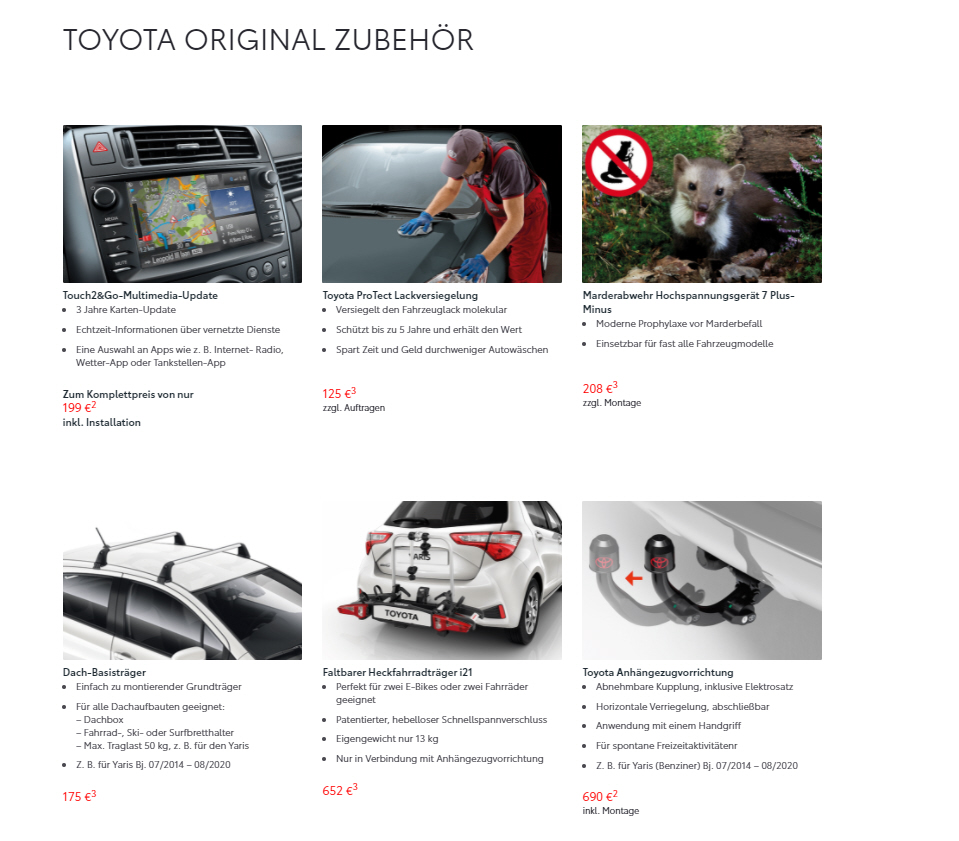 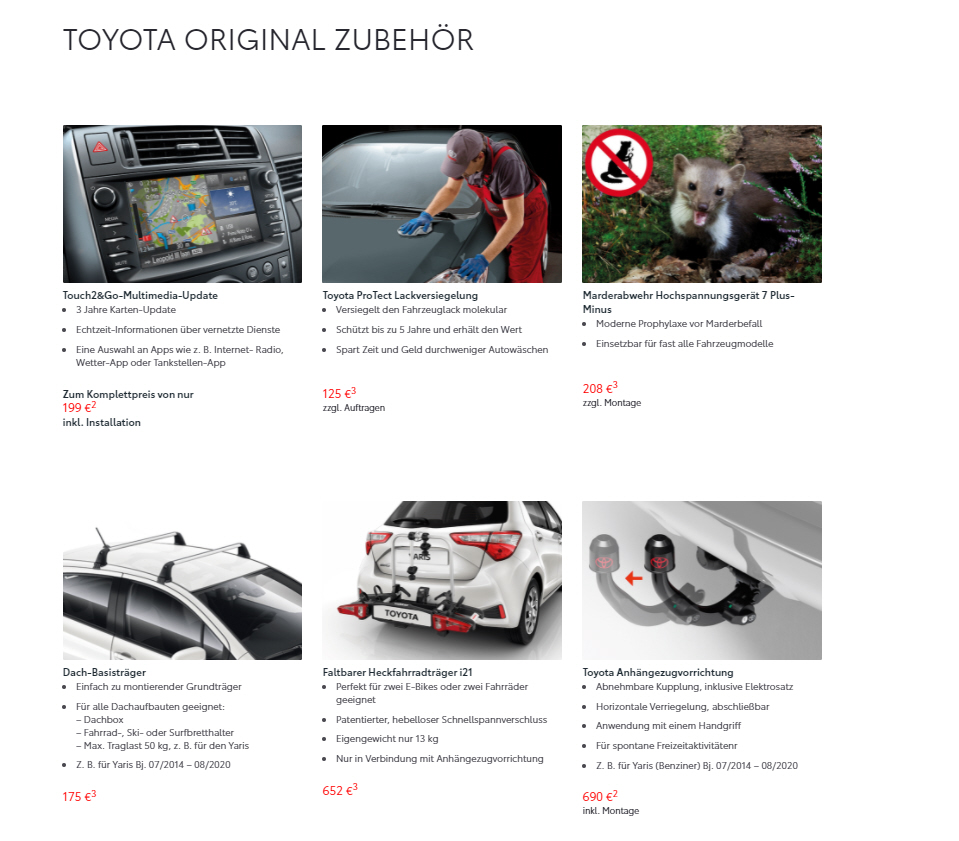 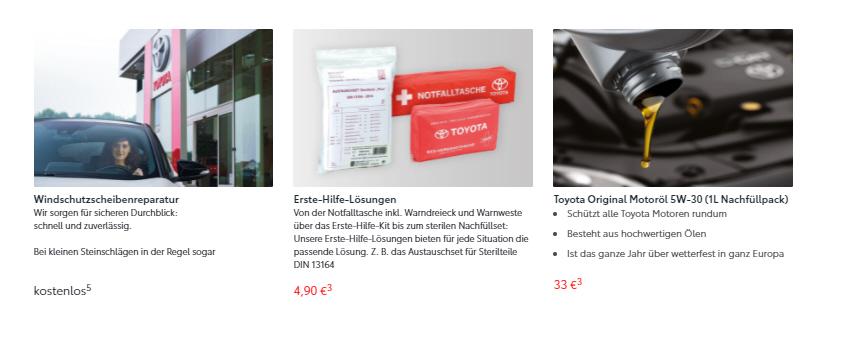 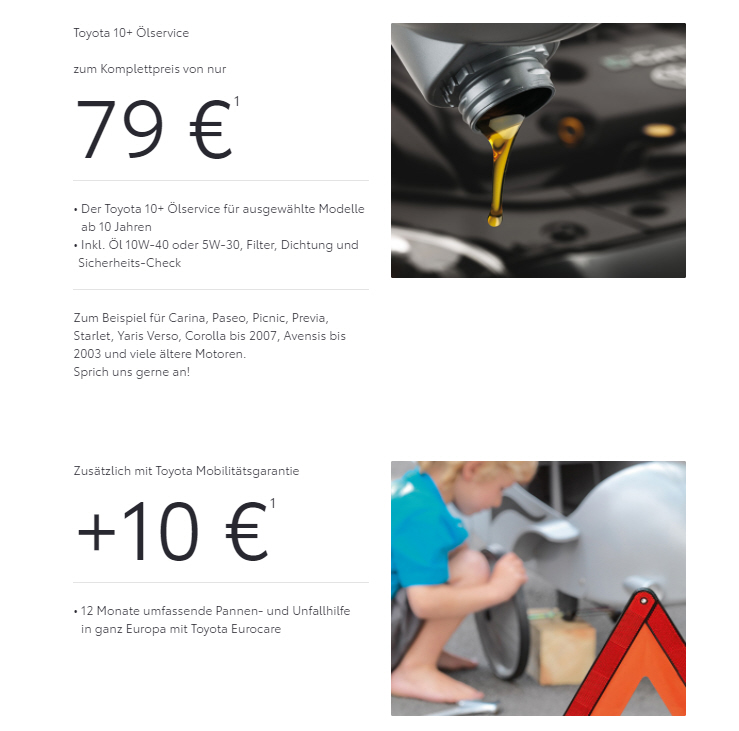 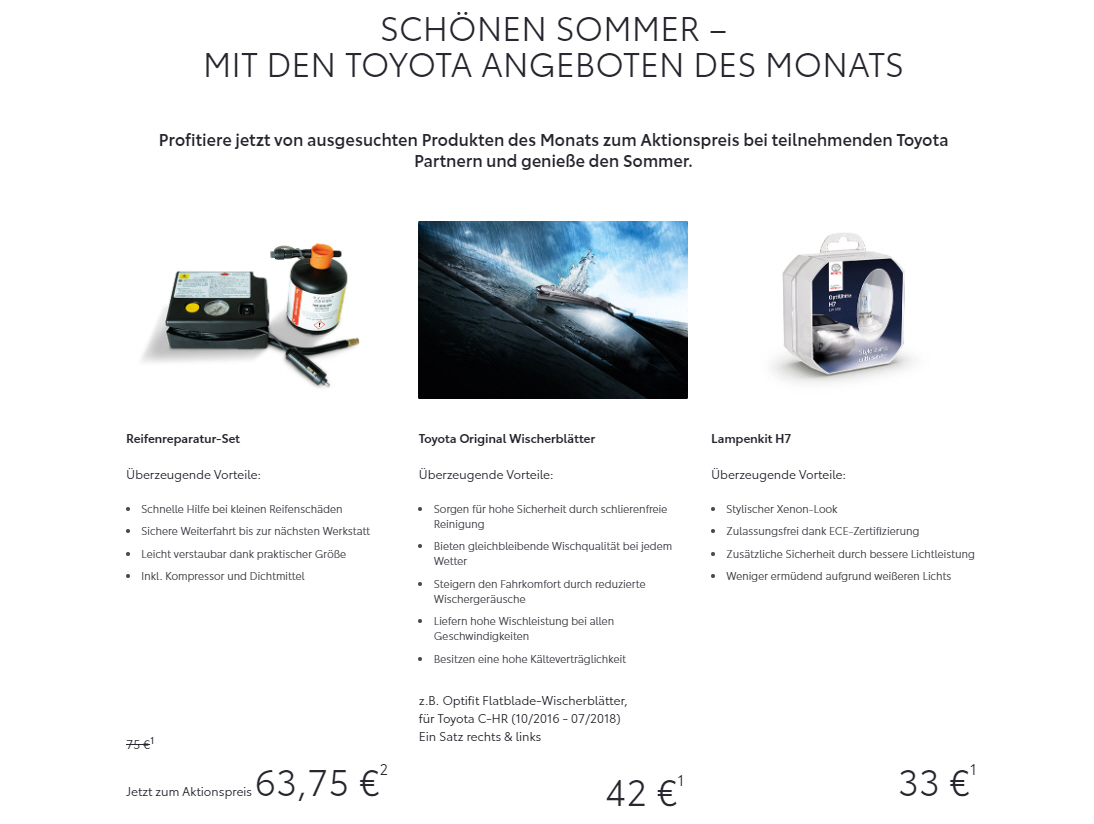 Volvo
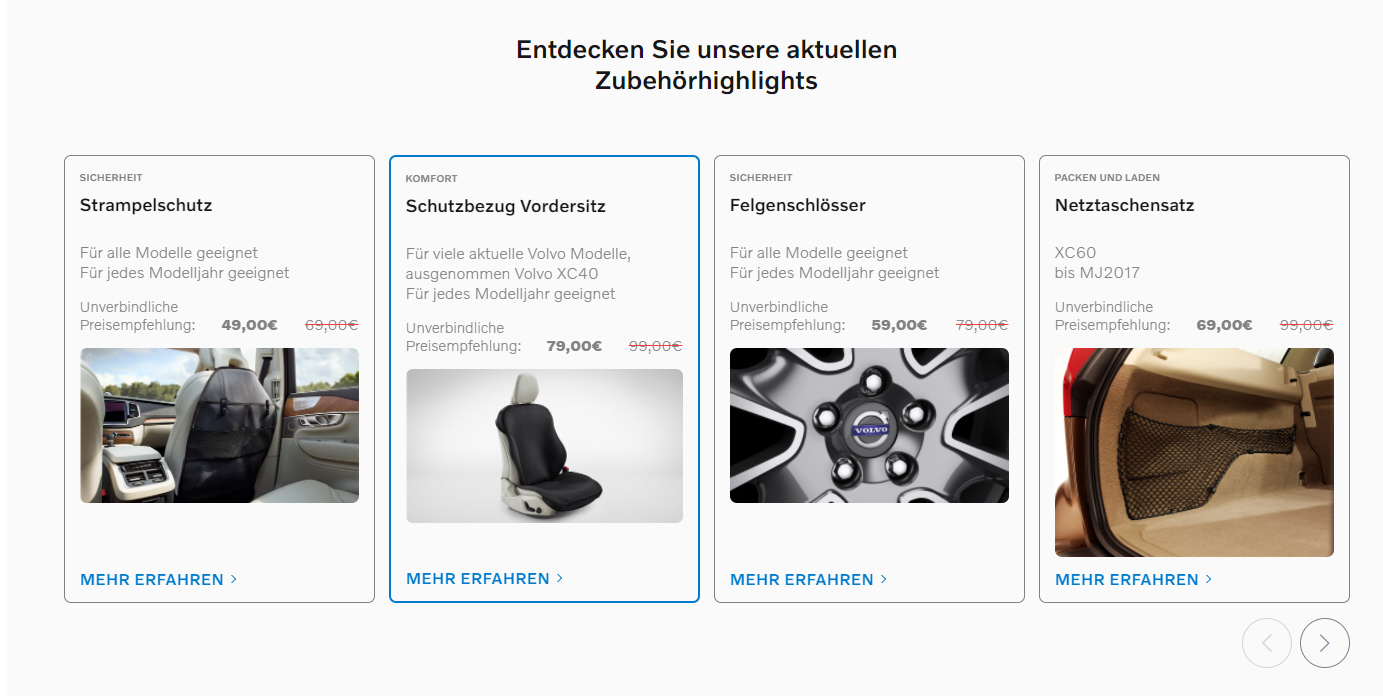 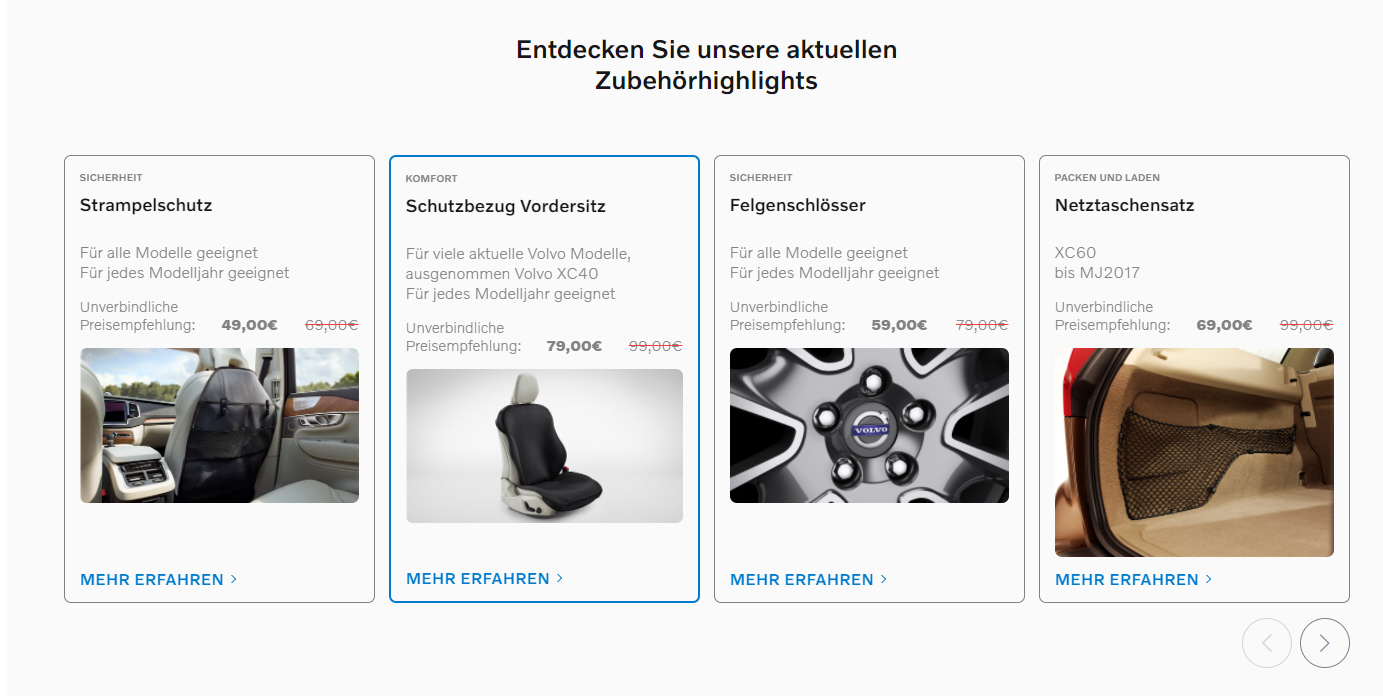 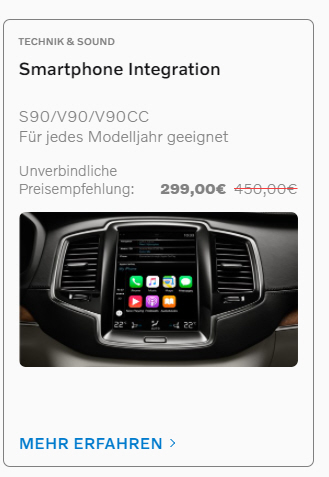 VW
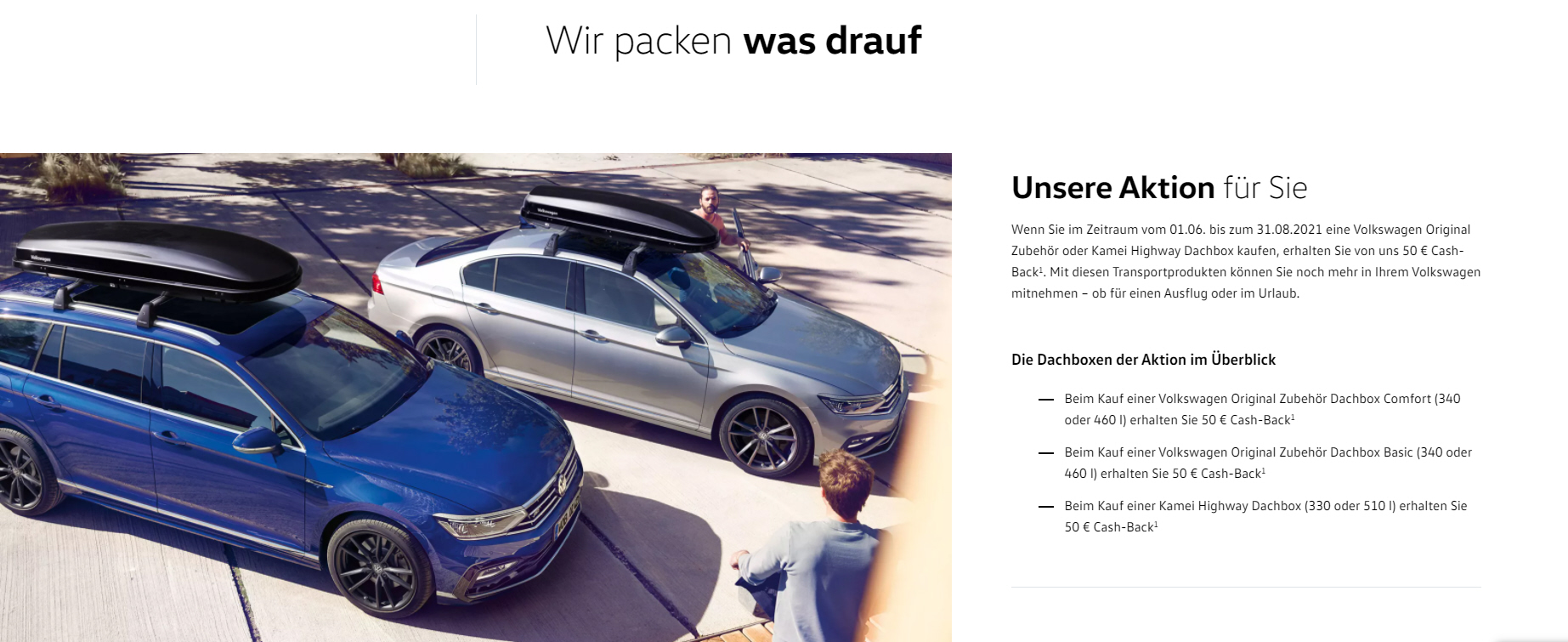 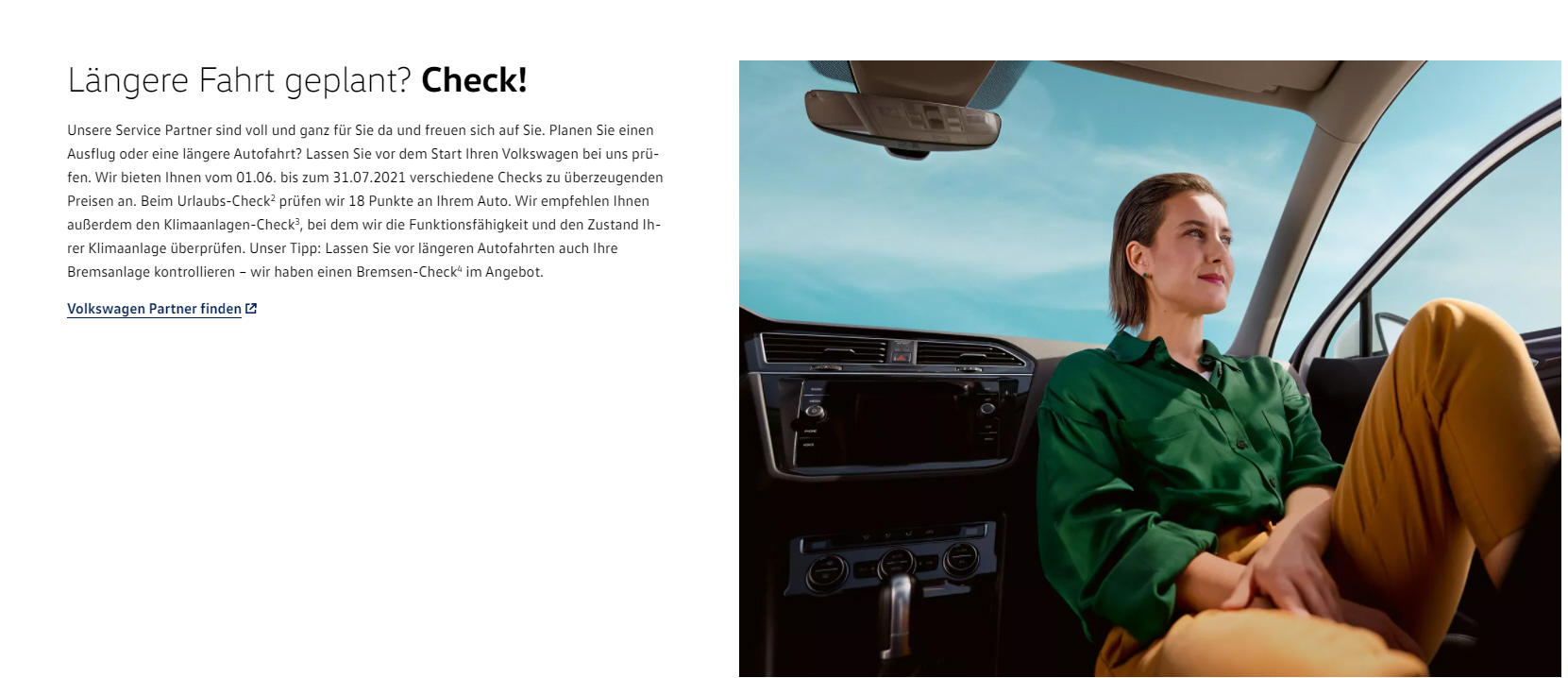 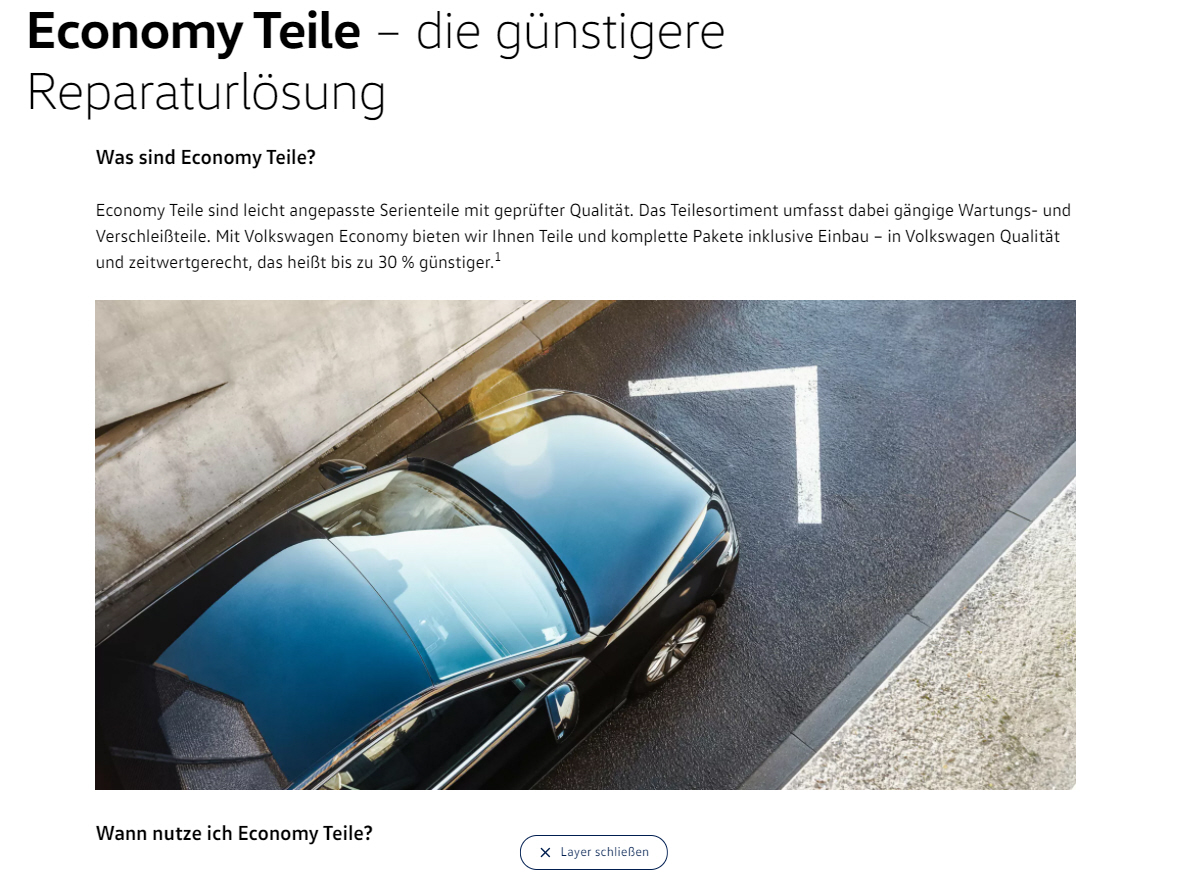 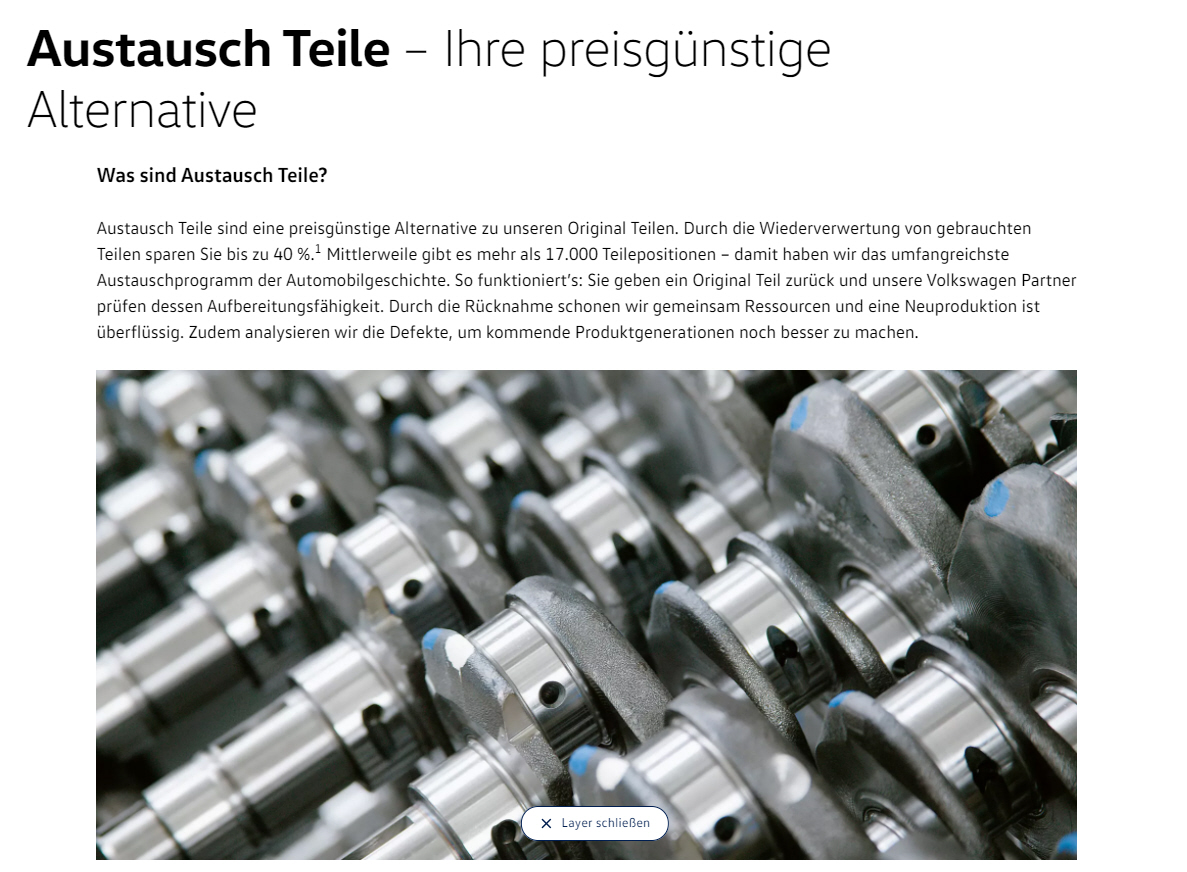